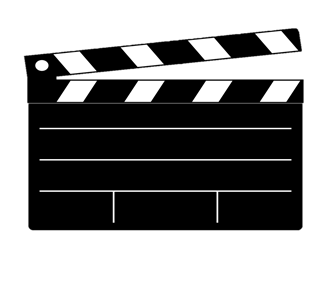 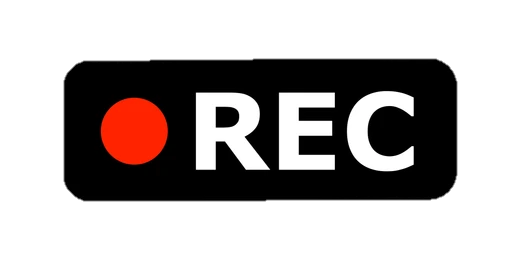 القارئ الماهر 
استراتيجية شريط الذكريات
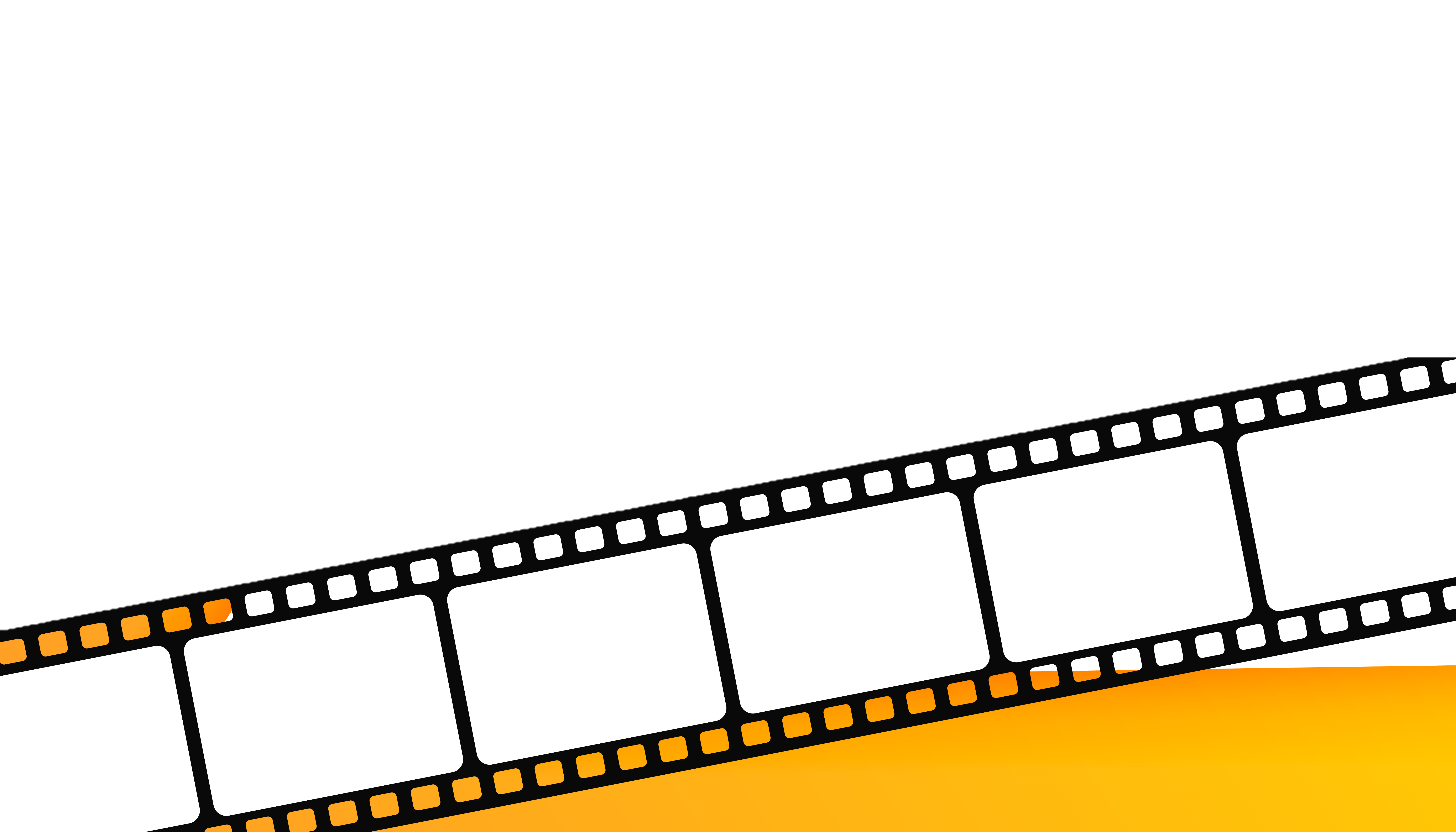 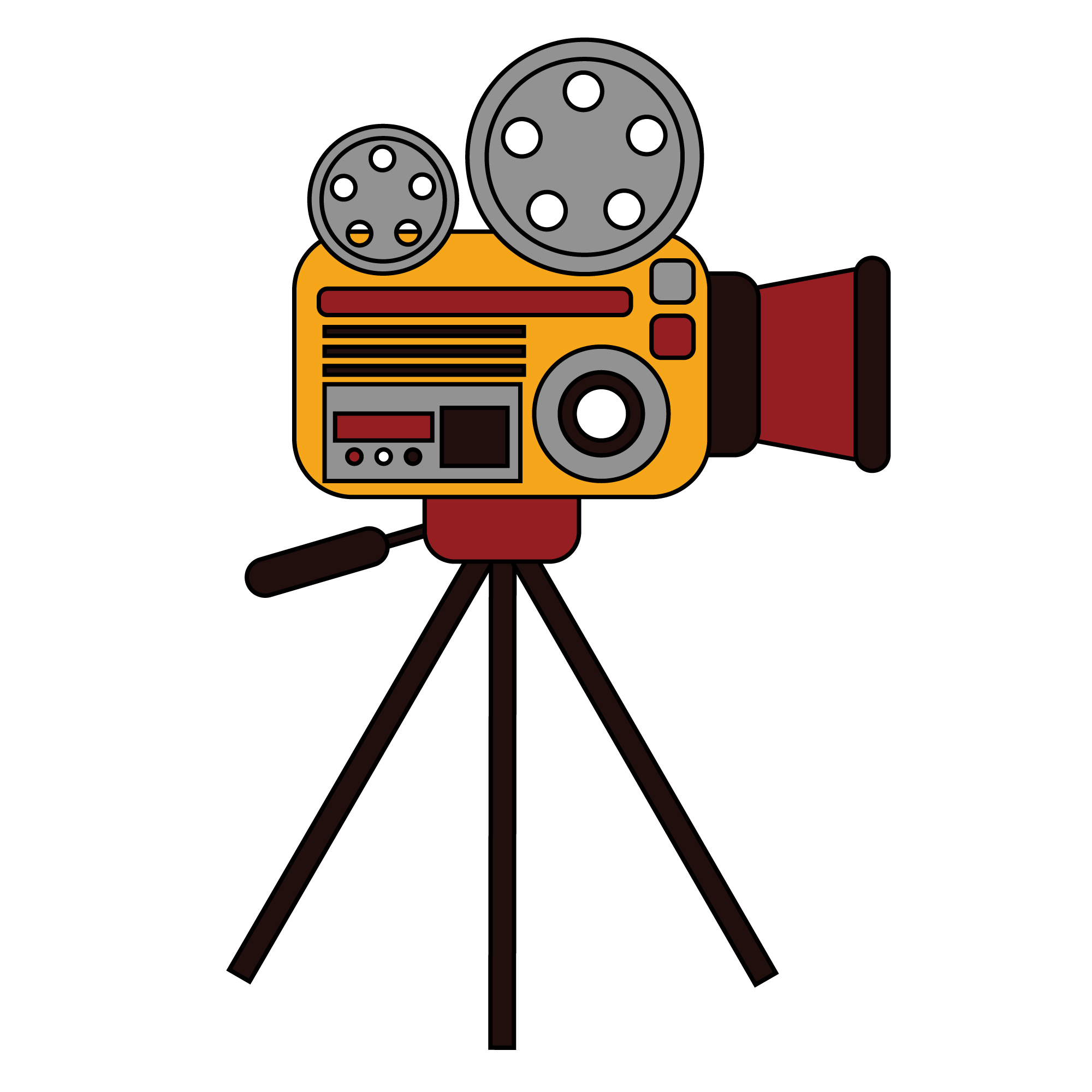 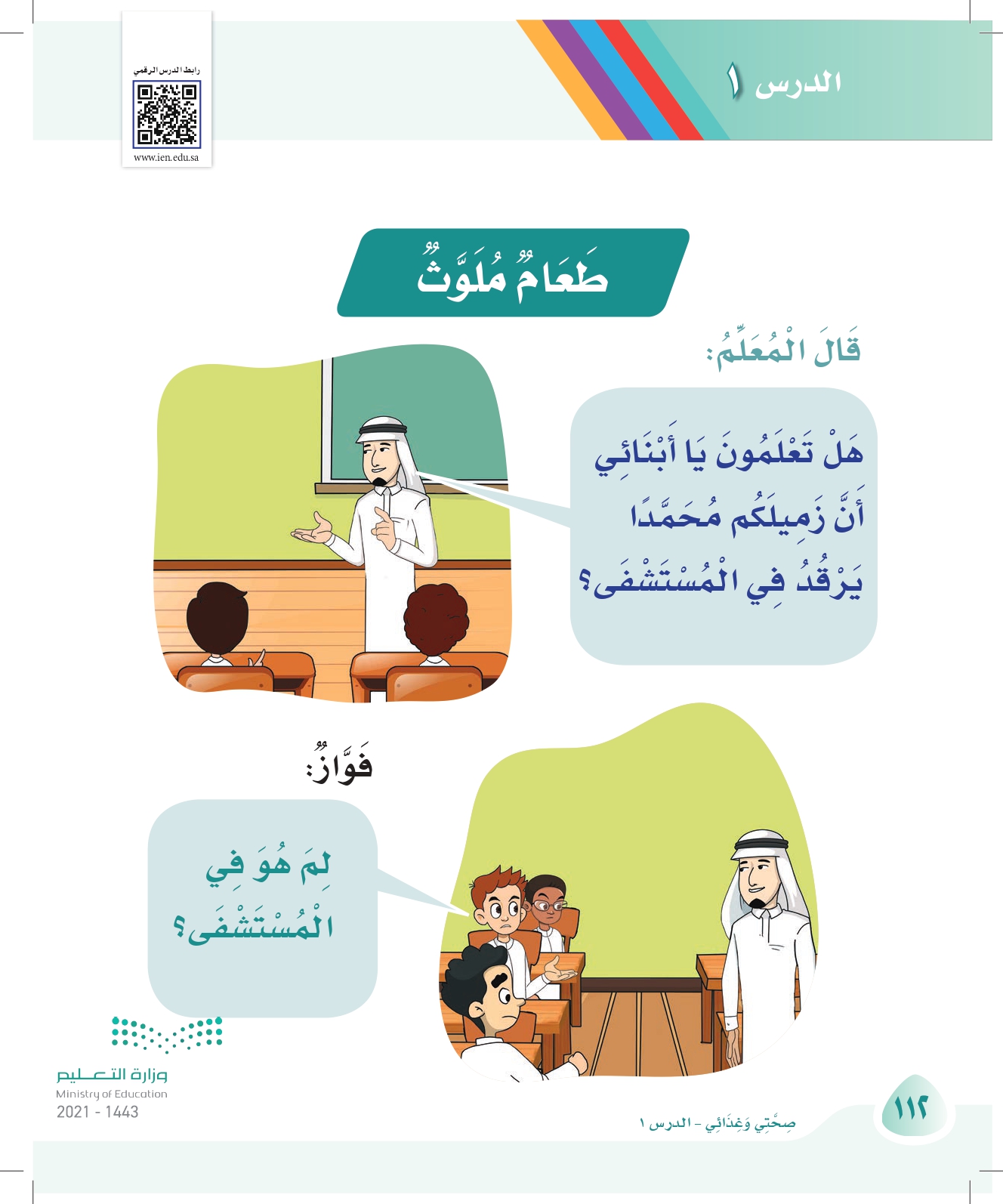 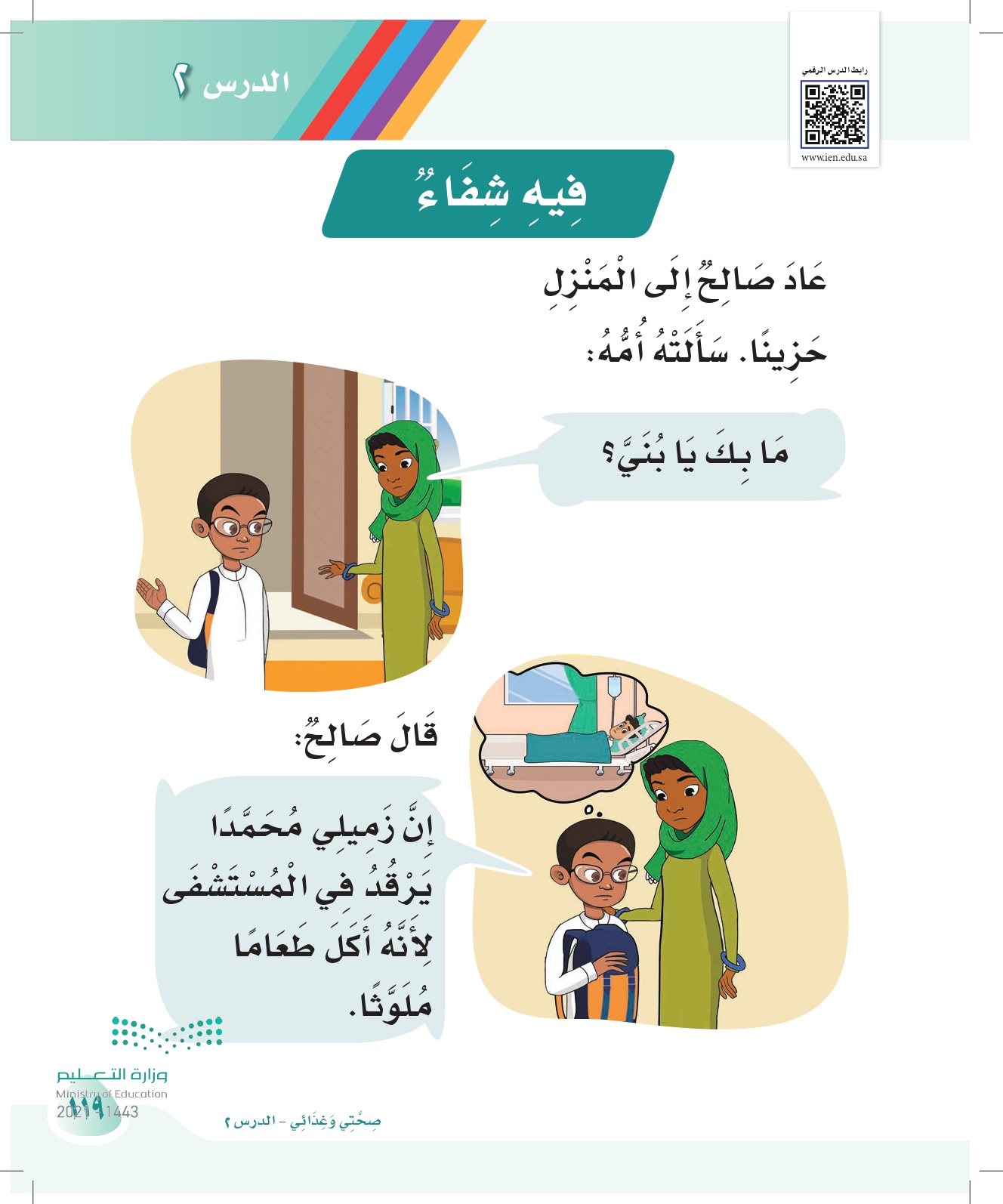 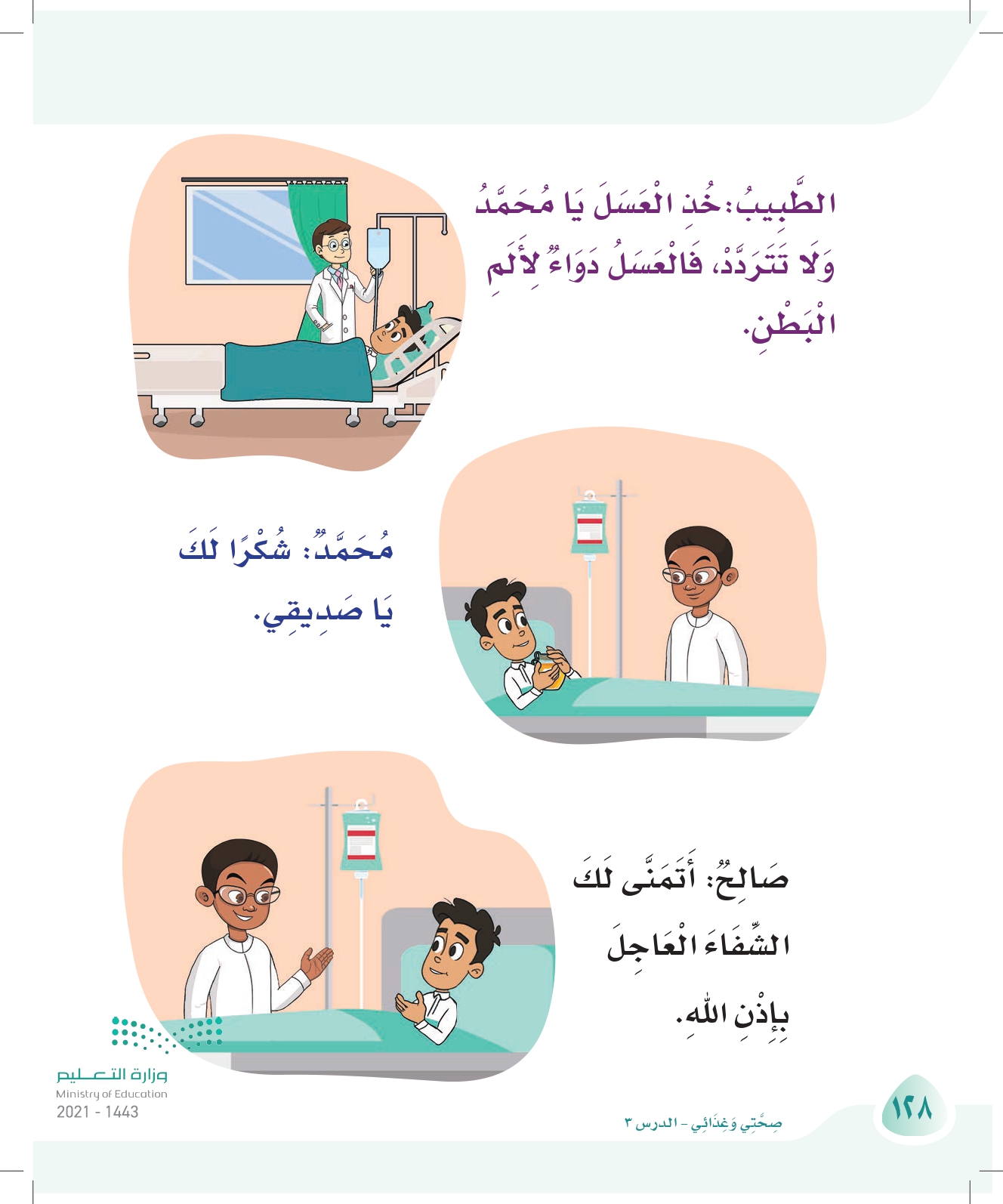 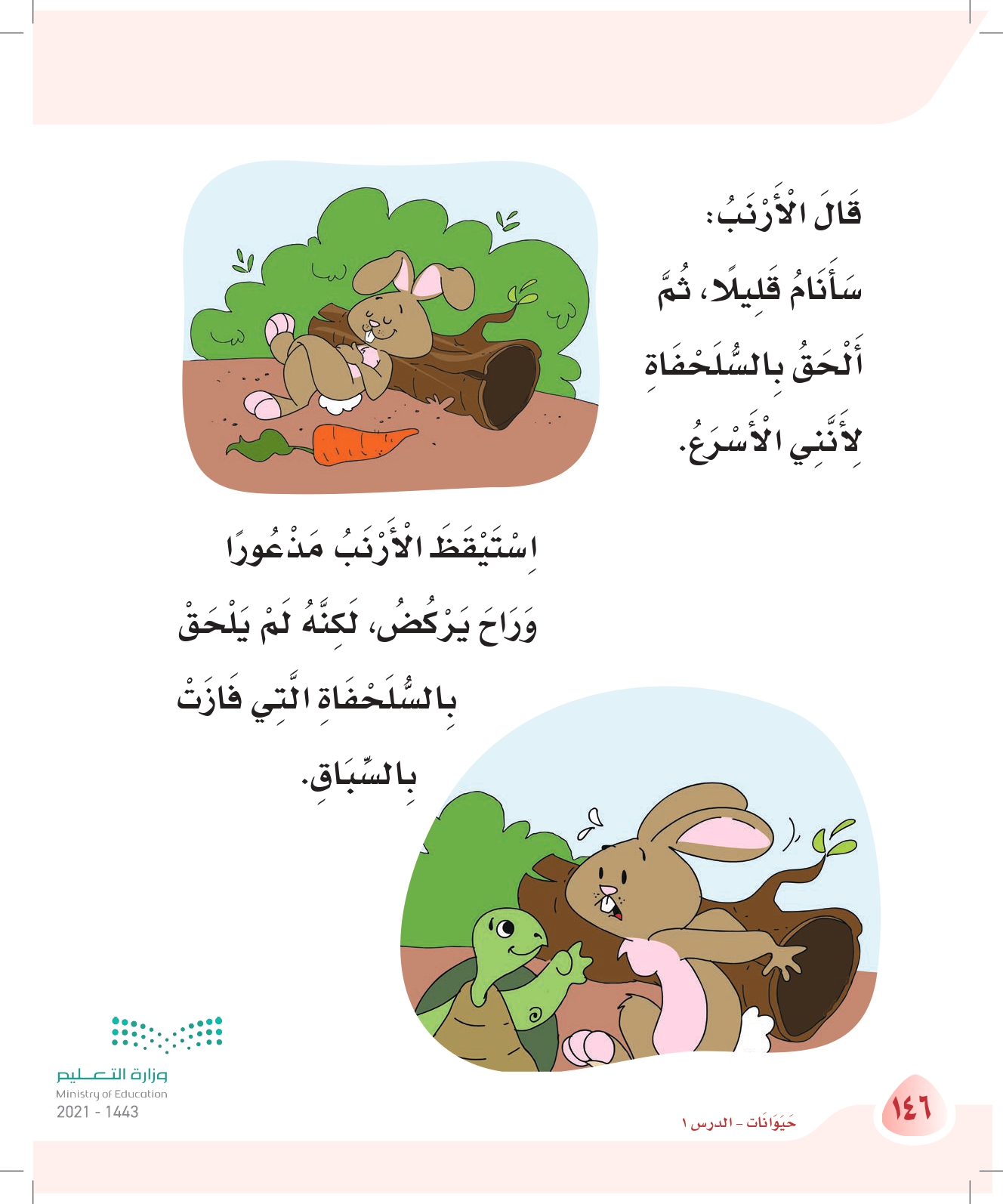 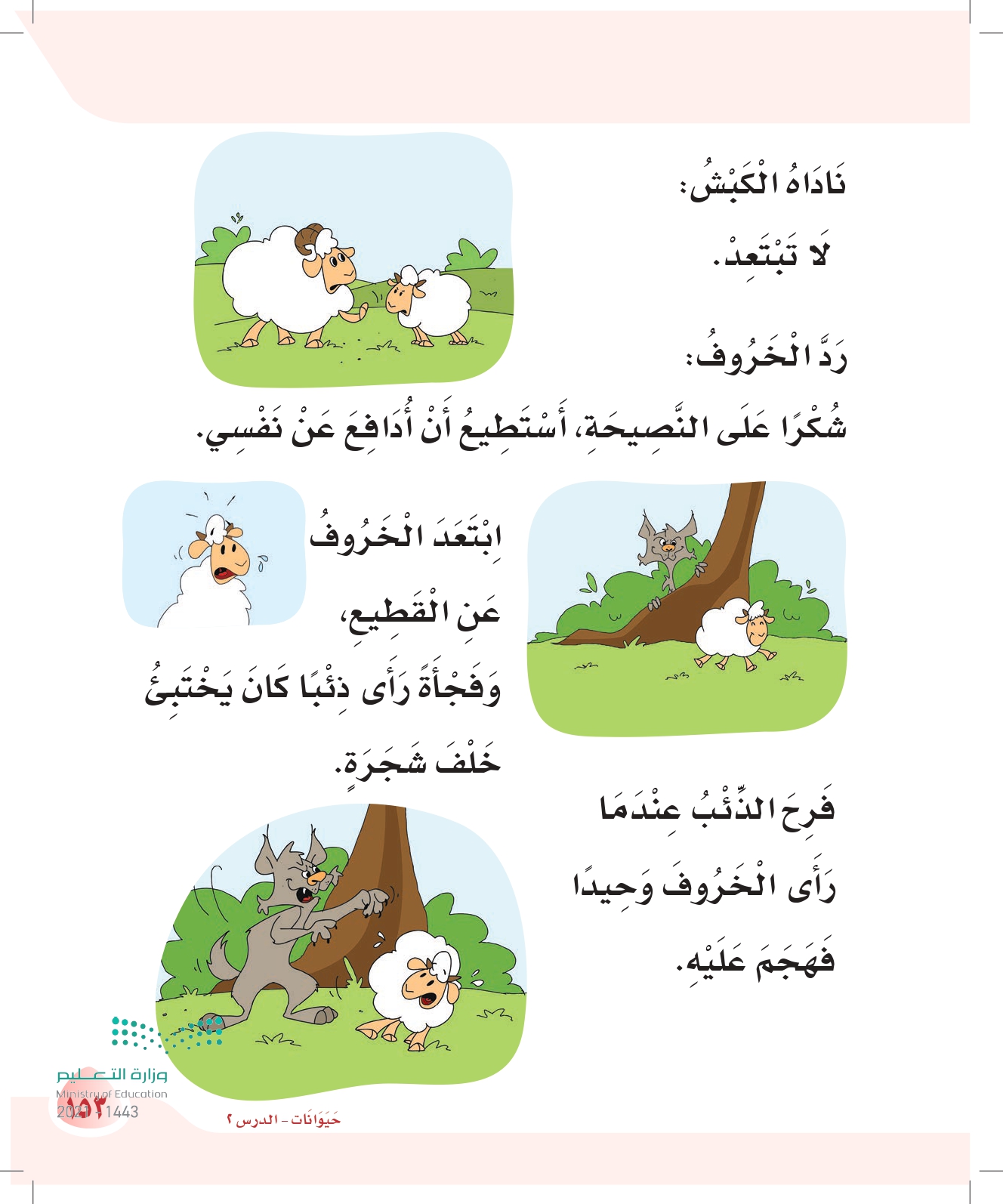 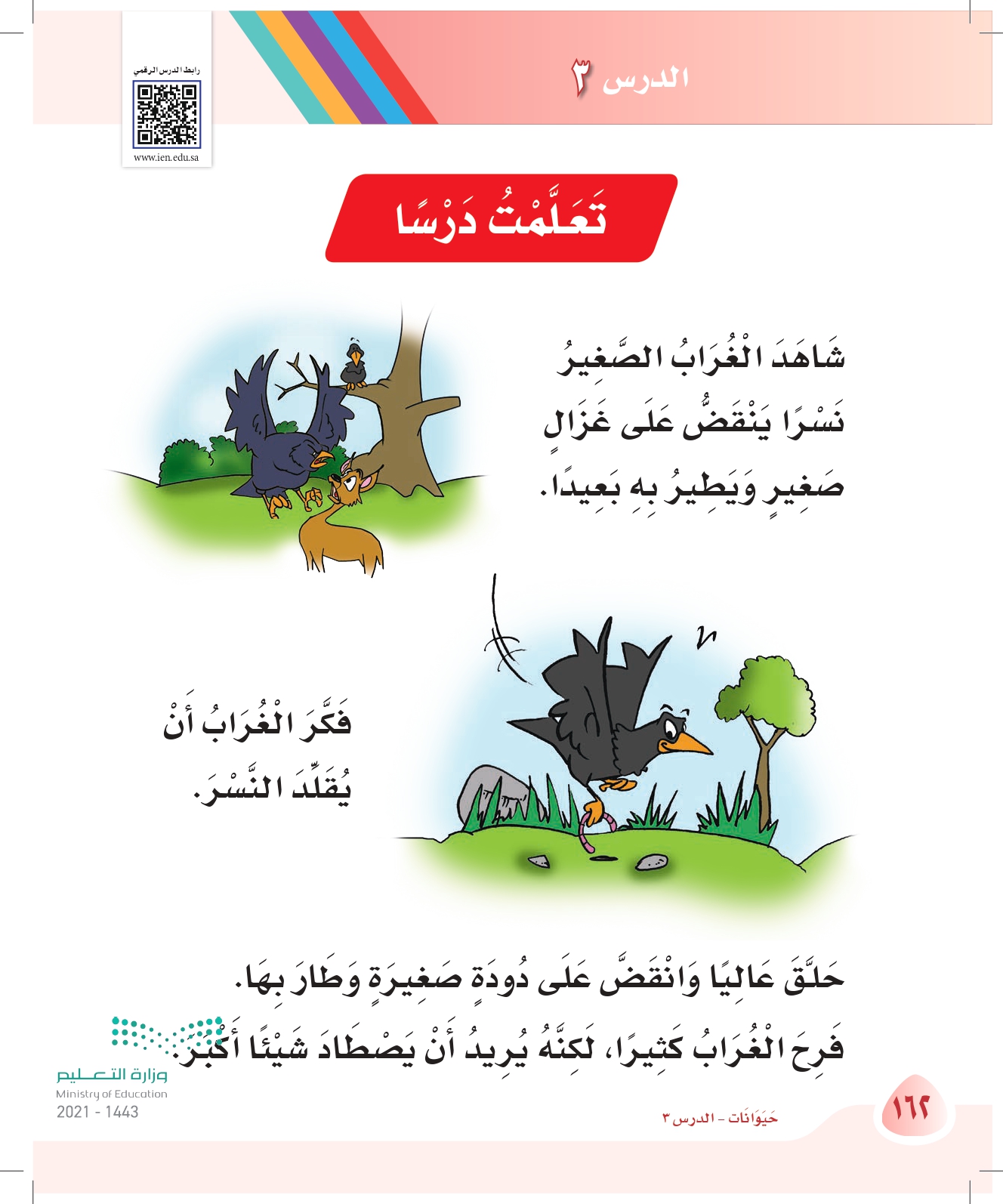 للتوضيح  : 
هذا القالب ليس لي ولم أقم بإعداده وتنسيقه . 
استراتيجية شريط الذكريات أيضًـا ليست من بناة أفكاري ، ولم أقم بتنسيقها ، ولا أعلم من قام بإعداده فلم أجد له اسمًـا في الملف وإنما أخذته من قناة همة حتى القمة  https://t.me/flametowardsthetop  
أعجبني هذا القالب وهذه الفكرة فأحببت أن أستخدمها في القراءة السريعة أو القارئ  الماهر وكنت سأقوم بإعداد هذه المسابقة خلال الأسابيع القادمة ، فأعجبني القالب فقمت بالاستفادة منه ومن الاستراتيجية التي فيها ، والاستفادة منها في القارئ الماهر . 
إعداد النصوص والفيديوهات المصاحبة والتحفيز هو من إعدادي وتجميعي وتنسيقي . 
هدف المسابقة تحديد الطلاب المتميزين في لغتي وبالأخص في القراءة . 
يتم تحديد النصوص للطلاب ( الوحدة السادسة والسابعة ) وتحديد يوم المسابقة ، ومن ثم يقوم بتصفية الطلاب . 
المسابقة النهائية في الوحدة الأخيرة وتحديد الخمس الأوائل أو العشر الأوائل حسب عدد الطلاب ، مع توزيع جوائز للطلاب المشاركين .
هذه المسابقة لتحديد الطالب المتميز وبمرأى من زملائه الطلاب وحتى لا يتم تحديد الطلاب المتميزين بشكل عشوائي . 

قام بتنسيق الفيديو  واستخدامه في القارئ الماهر 
أ . عبد الله خميس الغامدي
 https://t.me/abdullahalghamdi411
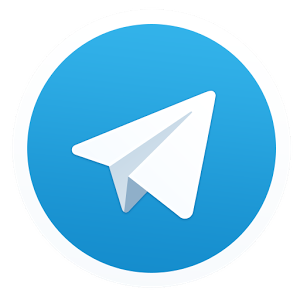 طريقة المسابقة : 

يتم تحديد النصوص القرائية للطلاب ، وتكون المنافسة للجميع .
الأرقام التي عليها نجمة تكون للطلاب الذين مستواهم عالي في القراءة . 
كل نص قرائي له مؤقت ذاتي بمجرد ظهور النص يبدأ العد التنازلي من دقيقة واحدة . 
بعد انتهاء الطالب من القراءة نقوم بالنقر على السؤال المهارات لتوقف التوقيت وظهور السؤال . 
الطالب بعد قراءة الطالب وإجابته على السؤال يوجد ثلاث تحفيزات على يسار الشريحة . 
التحفيز الأول للطالب المتميز ويحصل على ثلاثة نجوم . 
التحفيز الثاني للطالب المتوسط ويعطى نجمتين . 
والأخير للطالب الذي ينتهي عليه الوقت ولم يستطع إكمال القراءة أو لم يستطع القراءة والإجابة على السؤال ويعطى نجمة للمشاركة ومحاولة في اليوم التالي .  
كل معلم/ة يقوم بتسجيل وقت القراءة للطلاب ، والطالب الذي يحصل على الوقت الأقل هو الفائز  وينتقل للمرحلة الثانية . 
ستضم المرحلة النهائية جميع النصوص القرائية لتحديد الطالب المتميز في القراءة . 

قام بتنسيق الفيديو  واستخدامه في القارئ الماهر 
أ . عبد الله خميس الغامدي
 https://t.me/abdullahalghamdi411
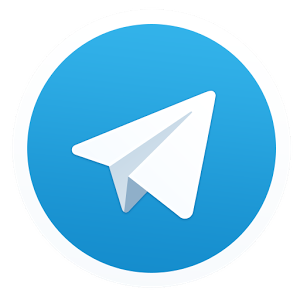 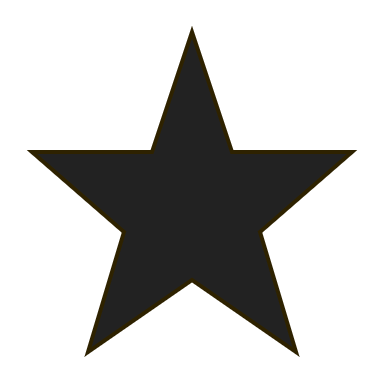 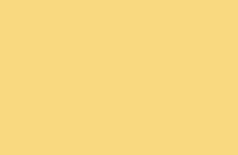 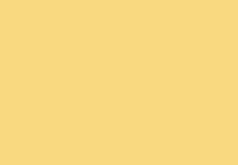 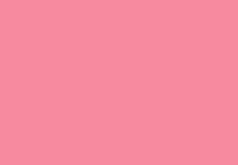 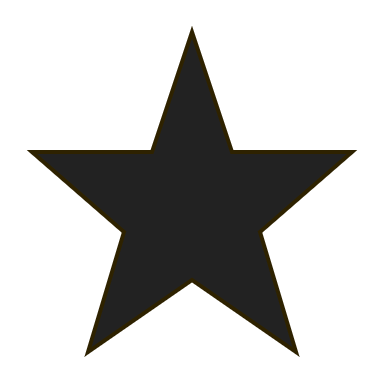 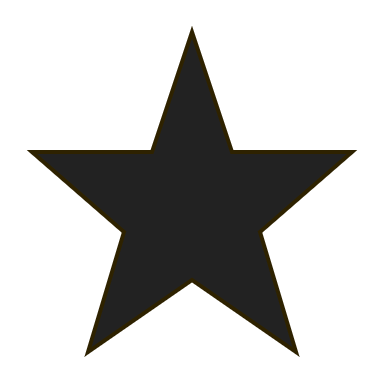 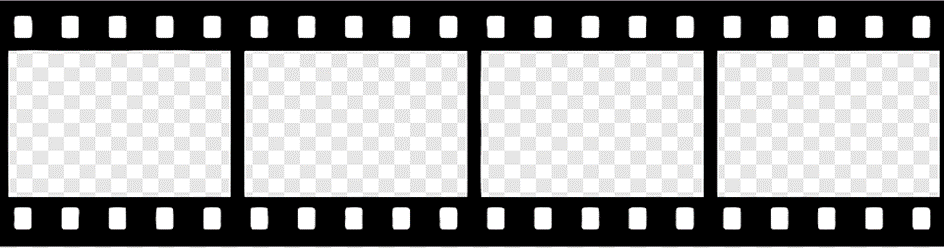 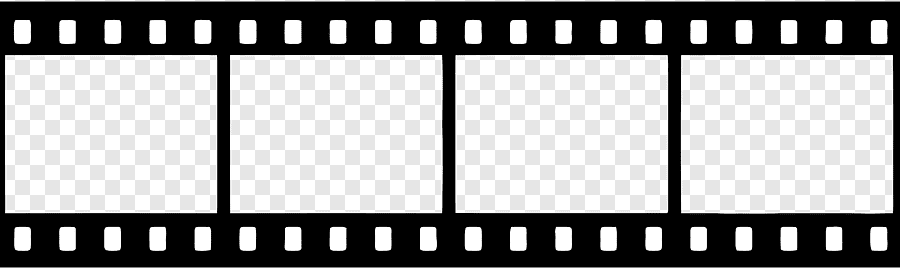 6
3
2
1
5
4
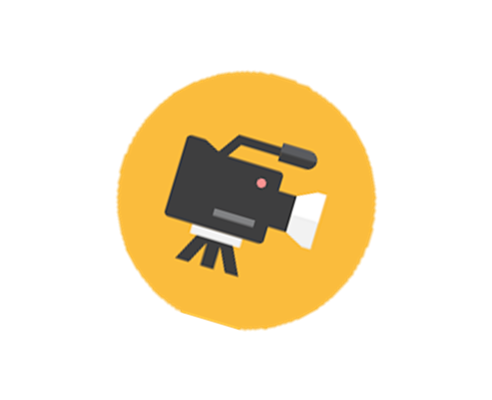 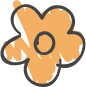 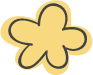 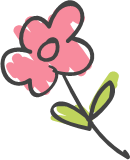 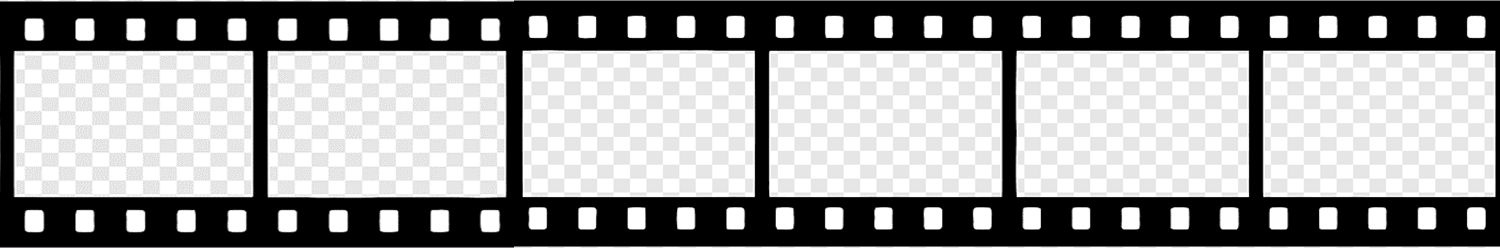 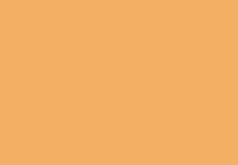 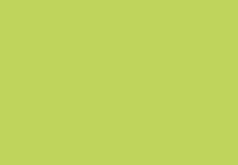 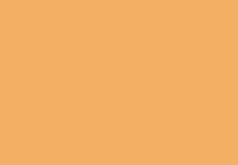 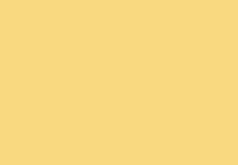 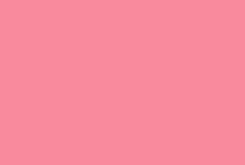 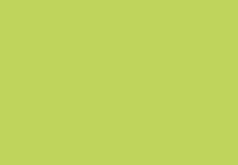 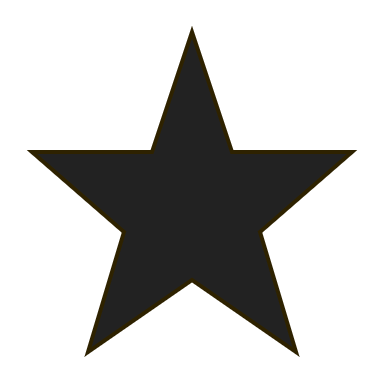 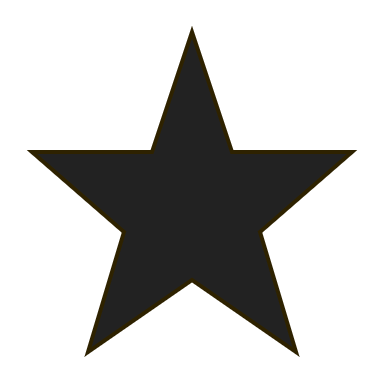 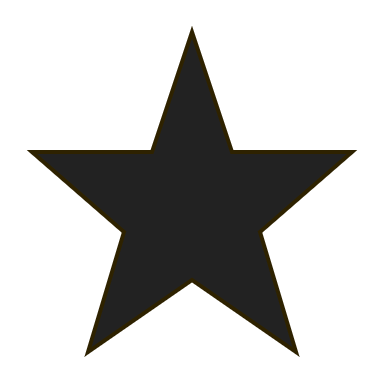 12
11
10
9
8
7
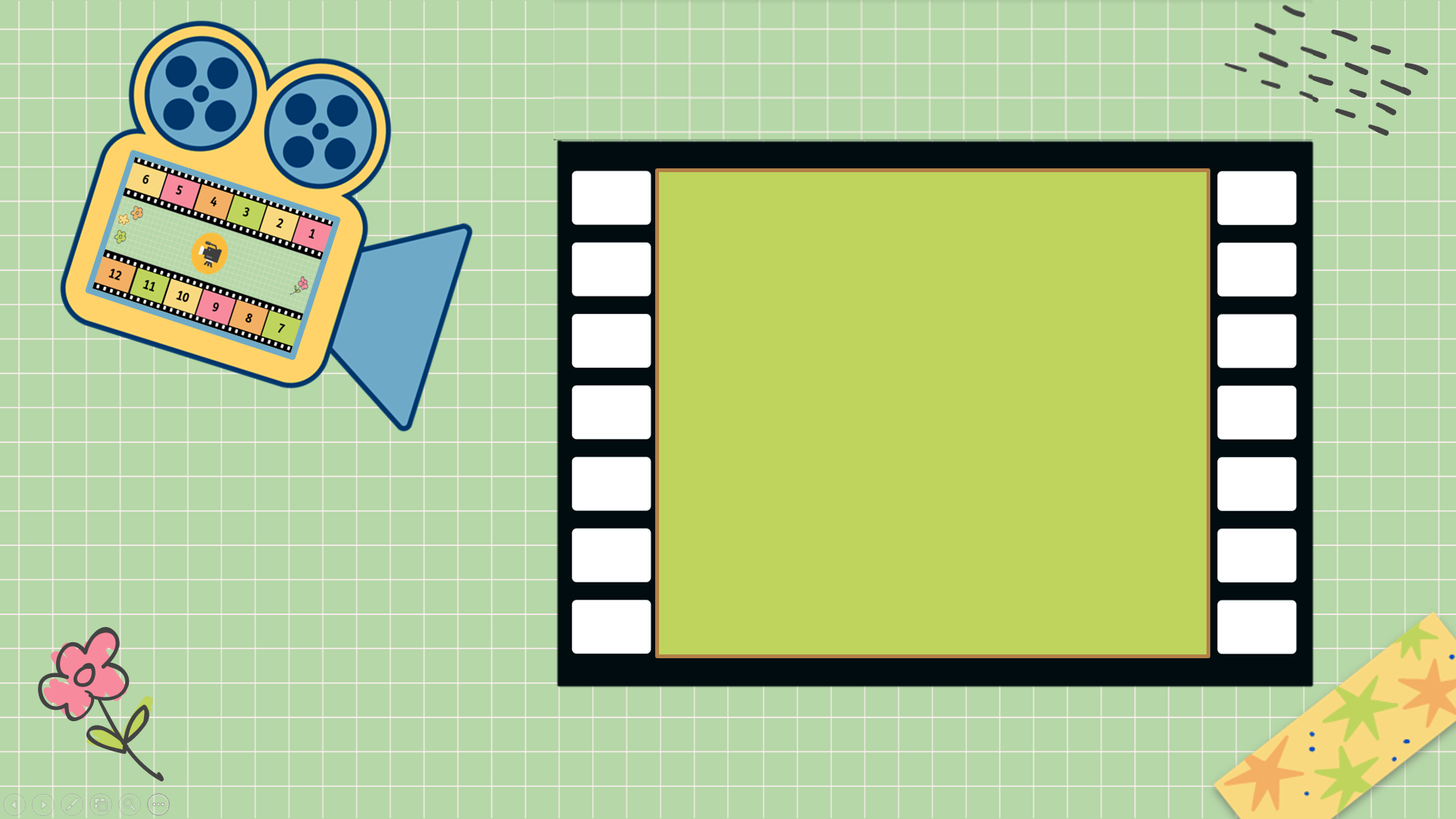 للتوضيح الرجوع للأرقام اضغط هنا
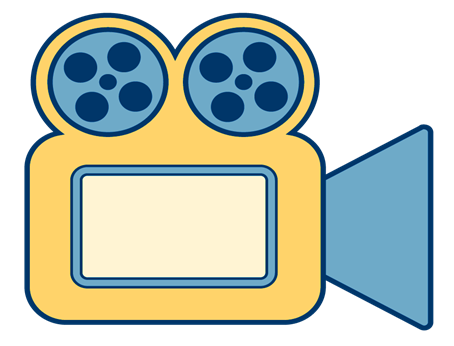 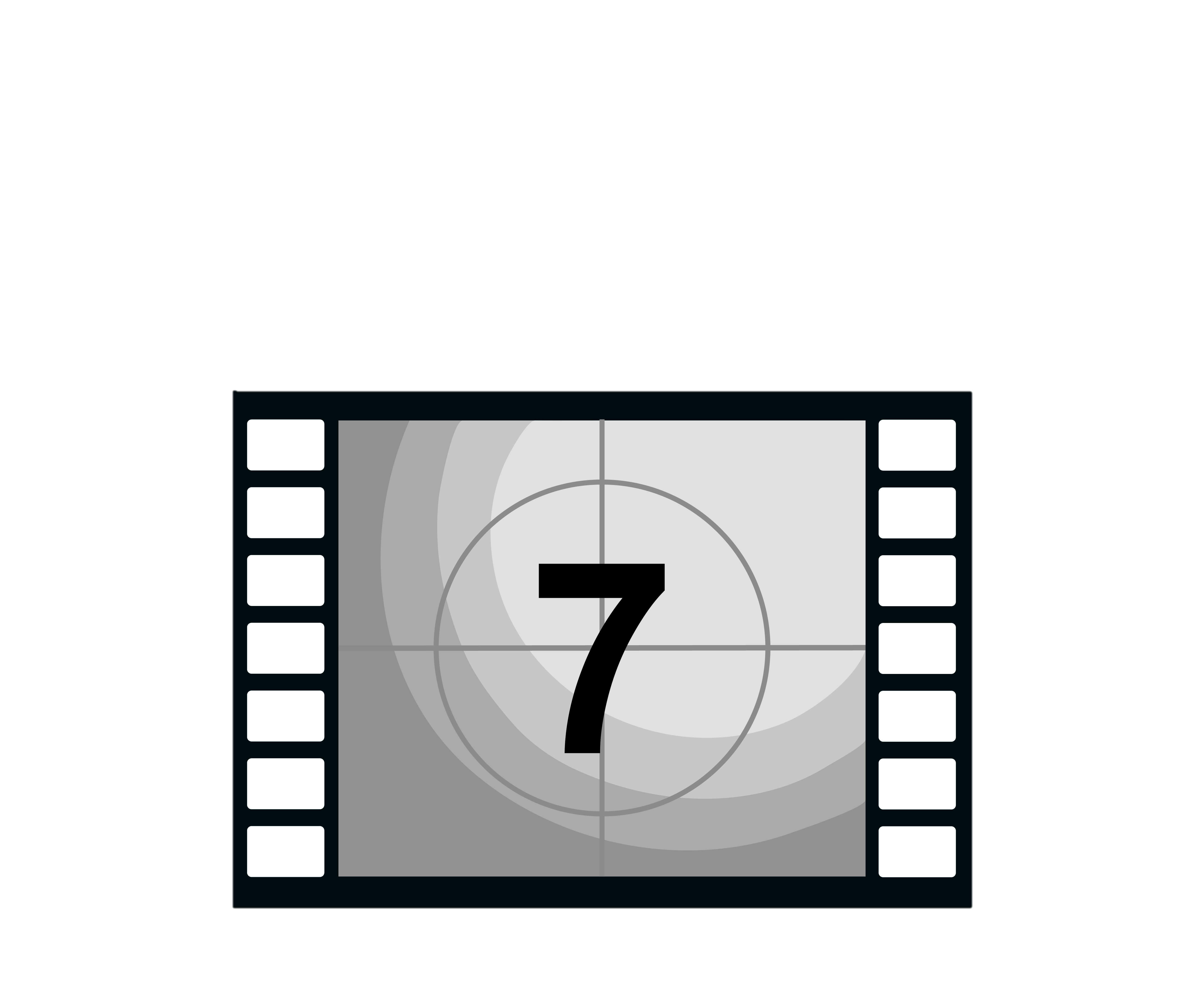 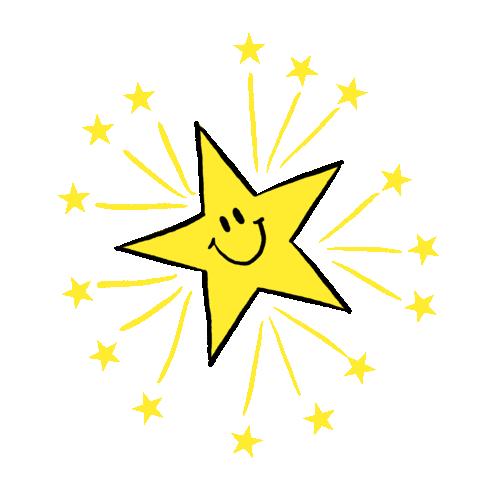 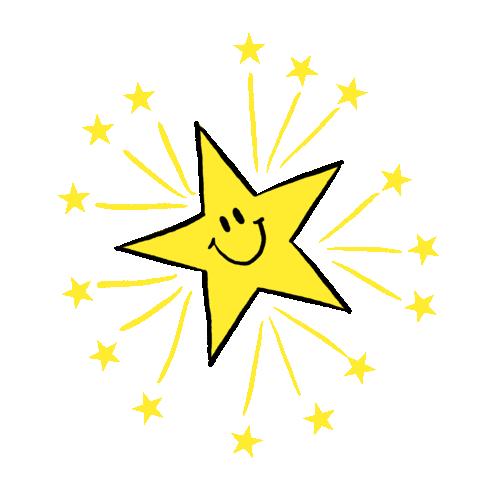 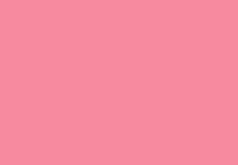 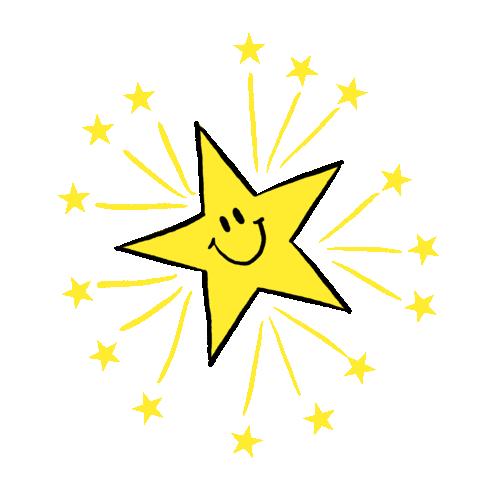 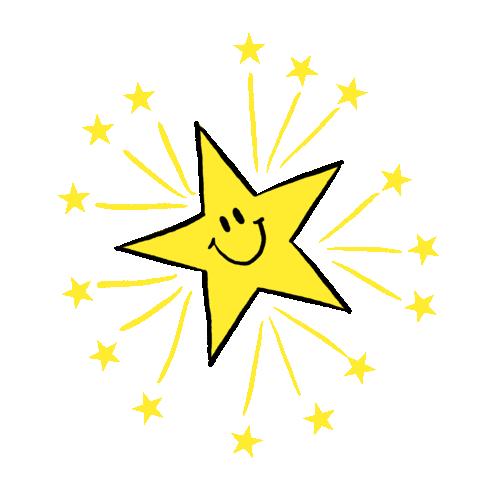 أحدد المهارات الصوتية في هذه الكلمة  ؟
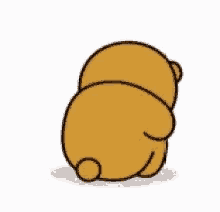 قَـالَ الْـمُـعَـلِّـمُ : 
هَـلْ تَعْـلَـمُونَ يَـا أَبْـنَـائِـي أَنَّ زَمِـيـلَـكُــمْ مُـحَـمَّـدًا يَـرْقُـدُ فِــي الْـمُـسْـتَـشْـفَــى ؟
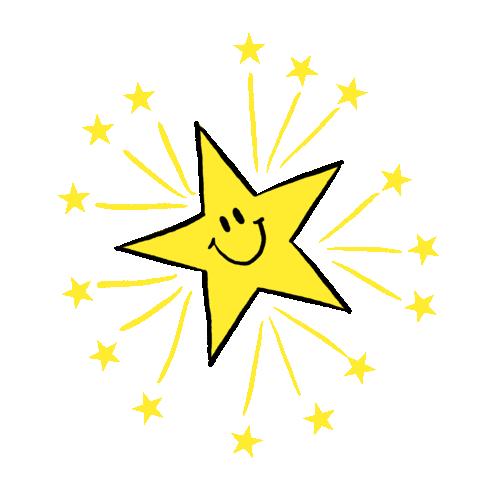 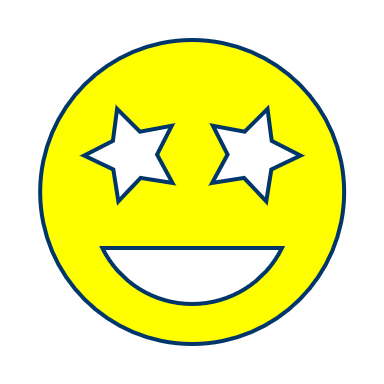 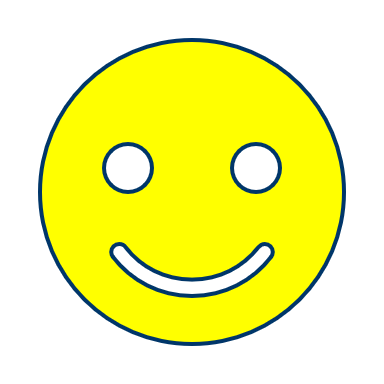 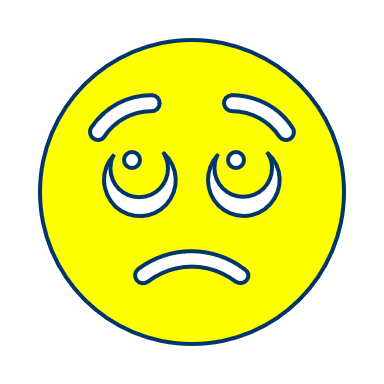 الْـمُـسْـتَـشْـفَـى
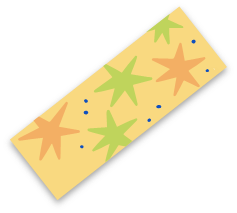 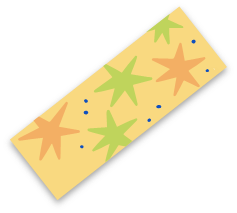 اضغط هنا للبداية
سؤال المهارات
لإعادة الوقت أو احتساب دقيقة أخرى
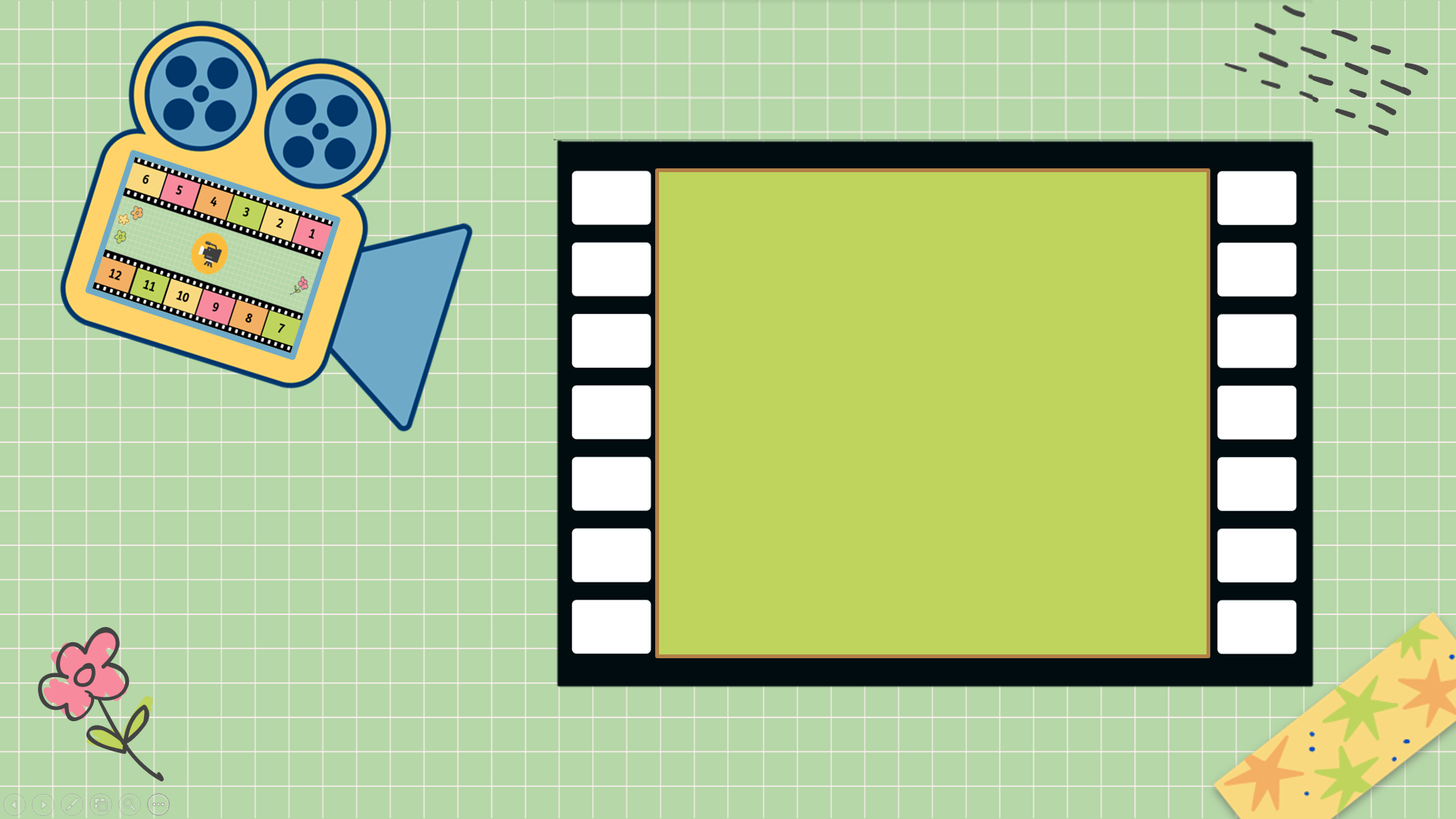 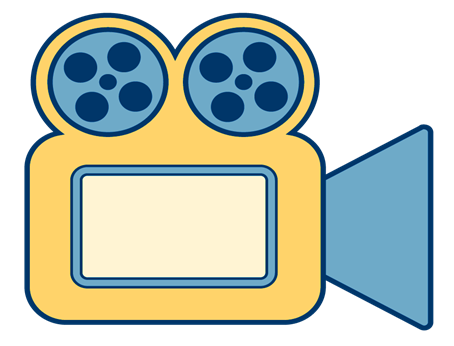 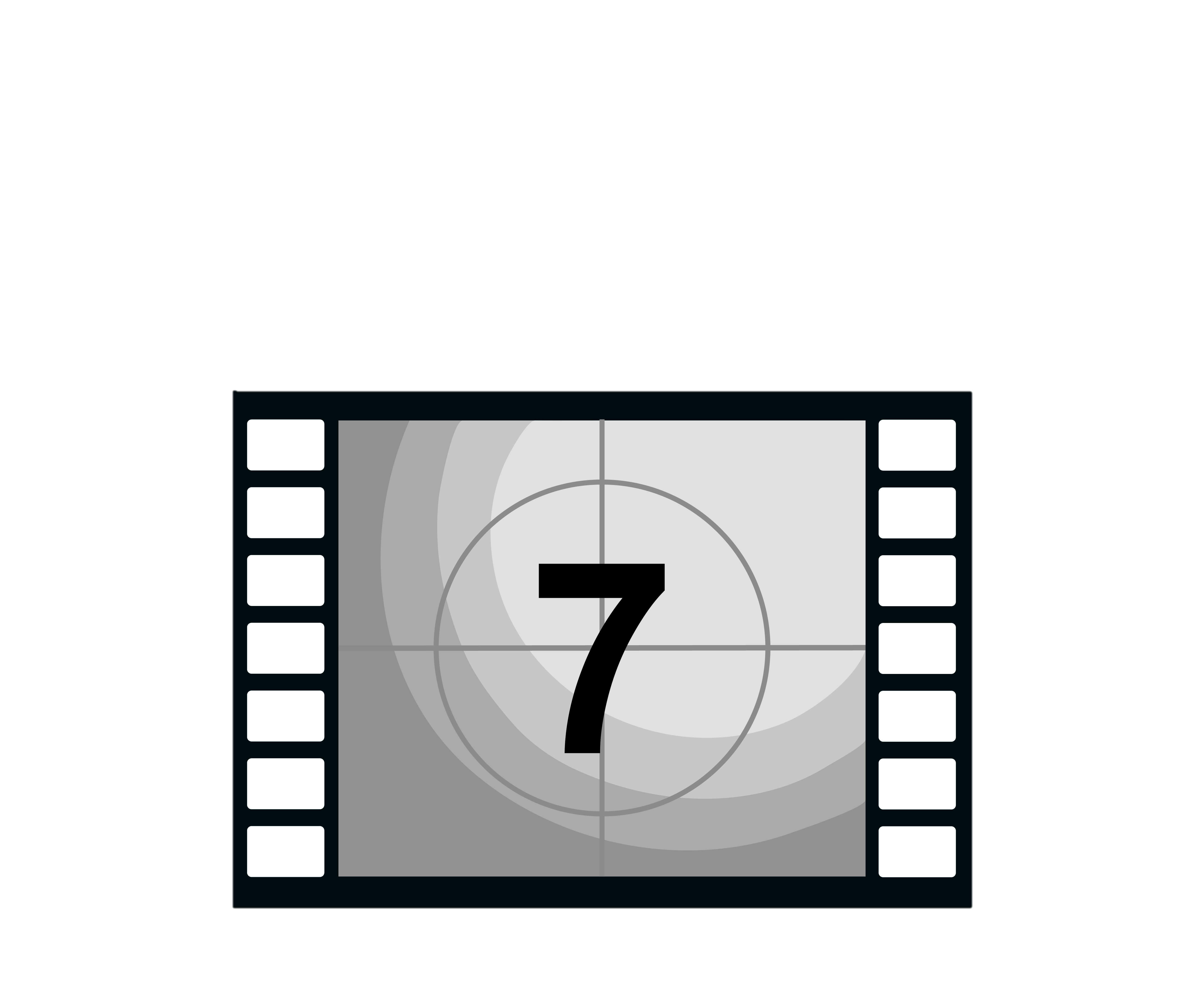 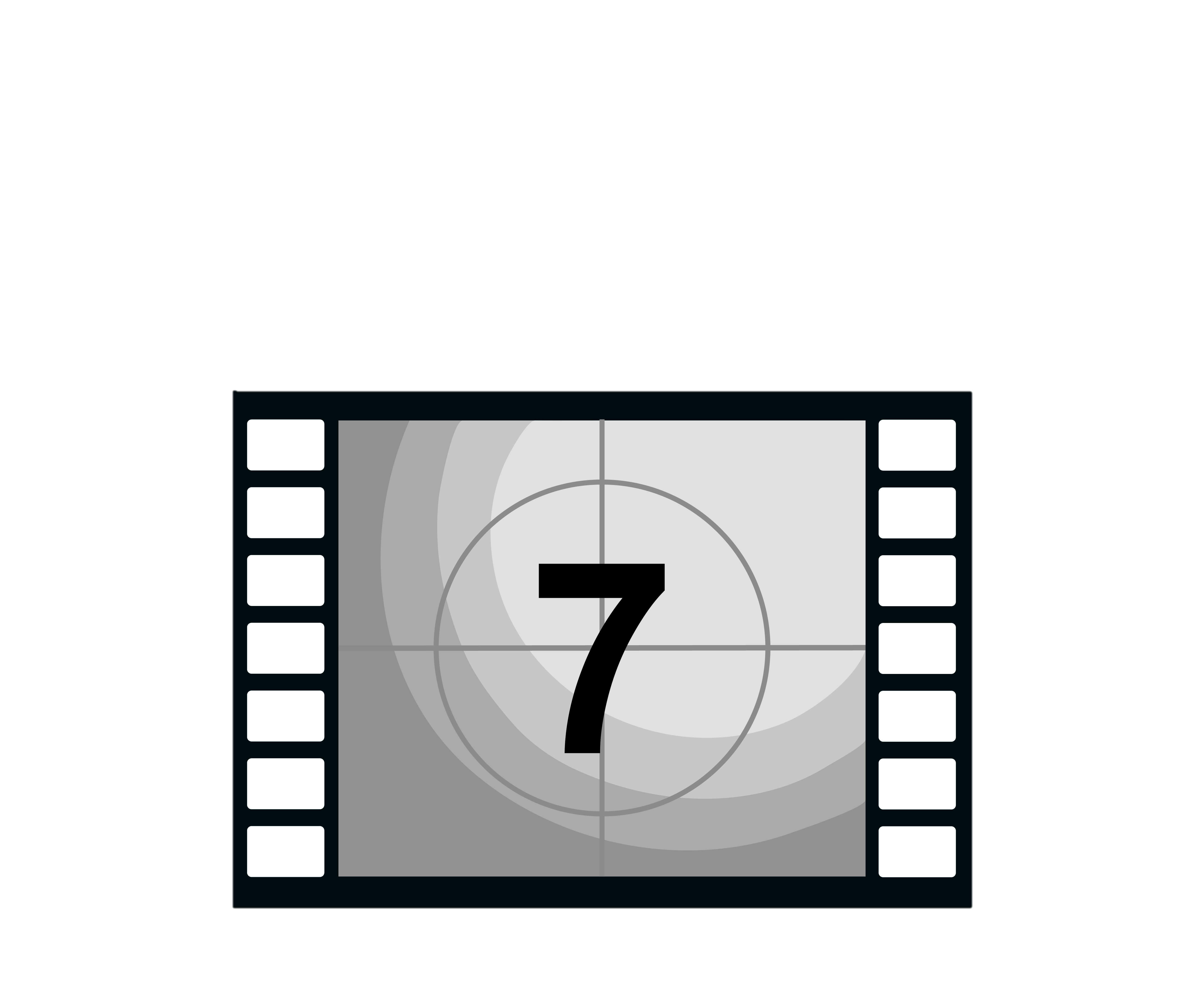 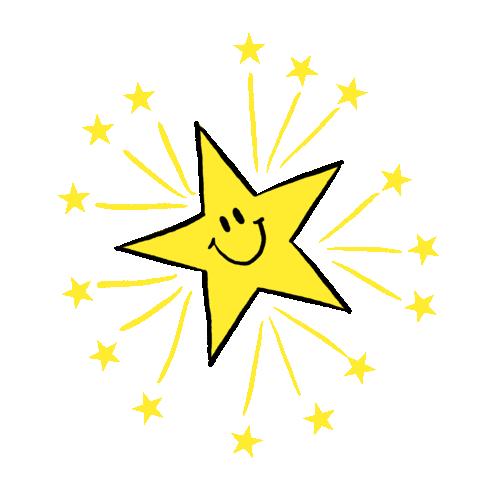 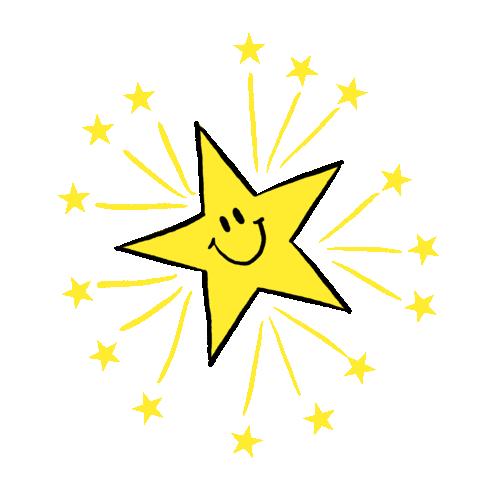 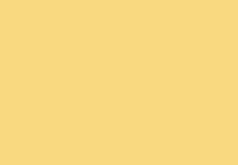 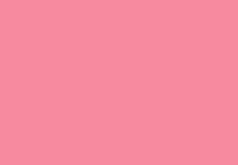 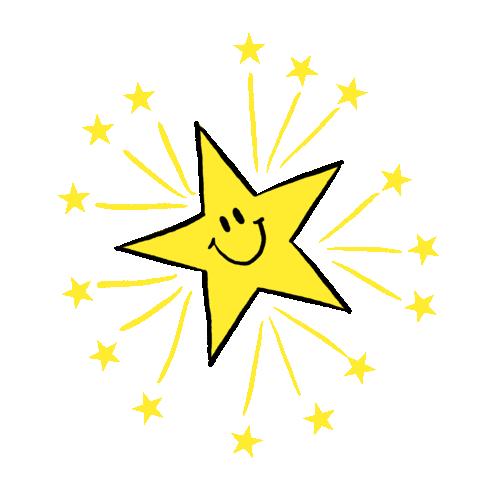 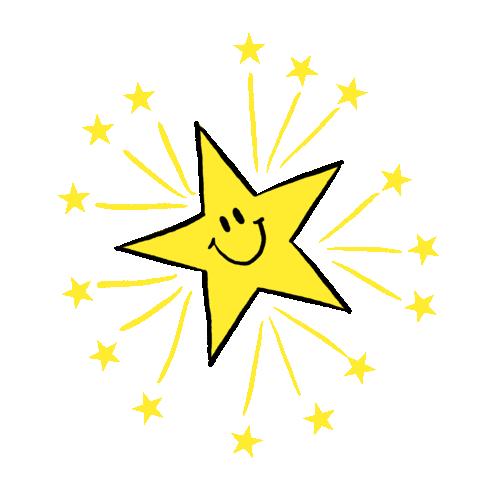 أحدد المهارات الصوتية في هذه الكلمة  ؟
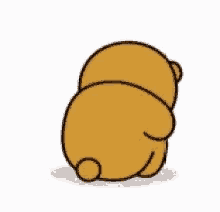 الطَّـبِــيــــبُ : 
خُـذِ الْـعَـسَــلَ يَـا مُحَـمَّـدُ وَلَا تَـتَـــرَدَّدْ، فَـالْعَـسَـلُ دَوَاءٌ لِأَلَـمِ الْـبَـطْـنِ .
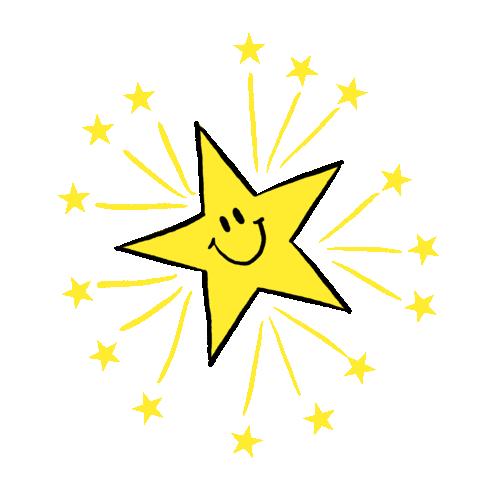 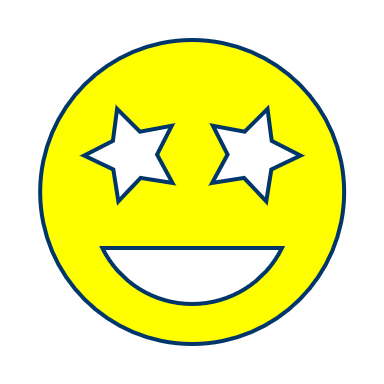 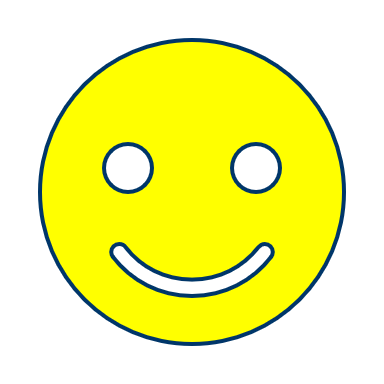 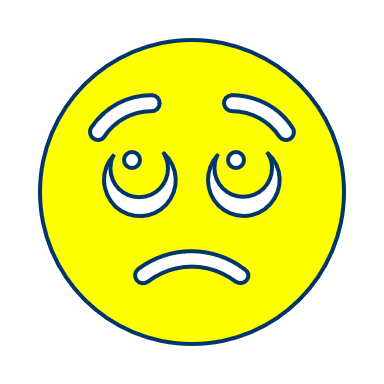 الطَّـبِــيـــبُ
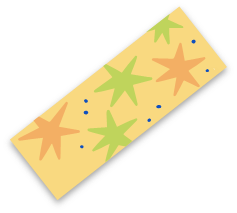 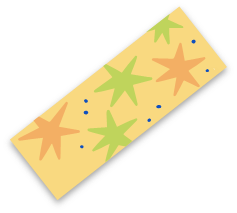 اضغط هنا للبداية
سؤال المهارات
لإعادة الوقت أو احتساب دقيقة أخرى
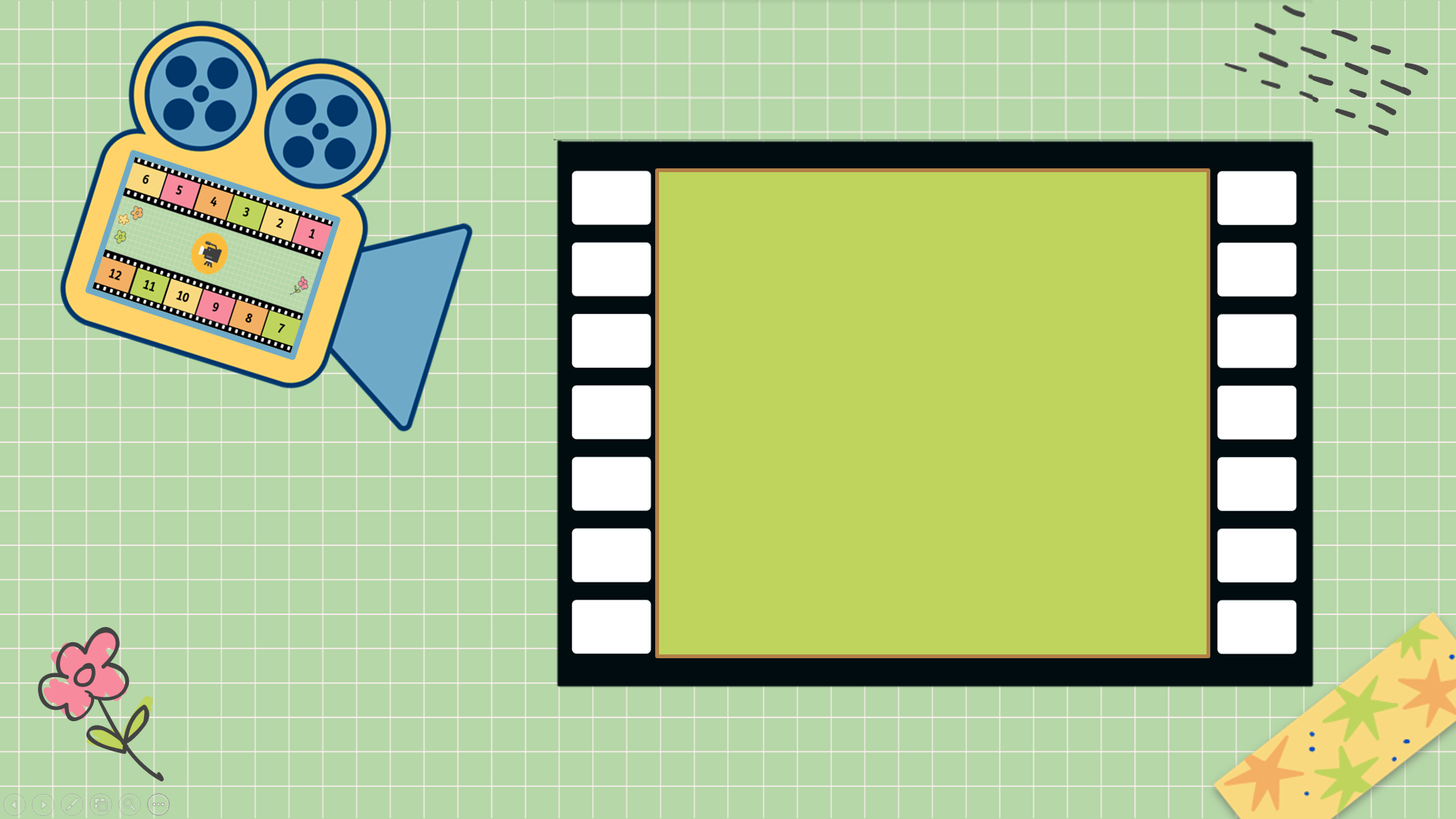 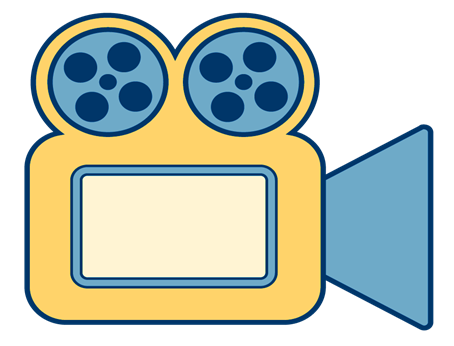 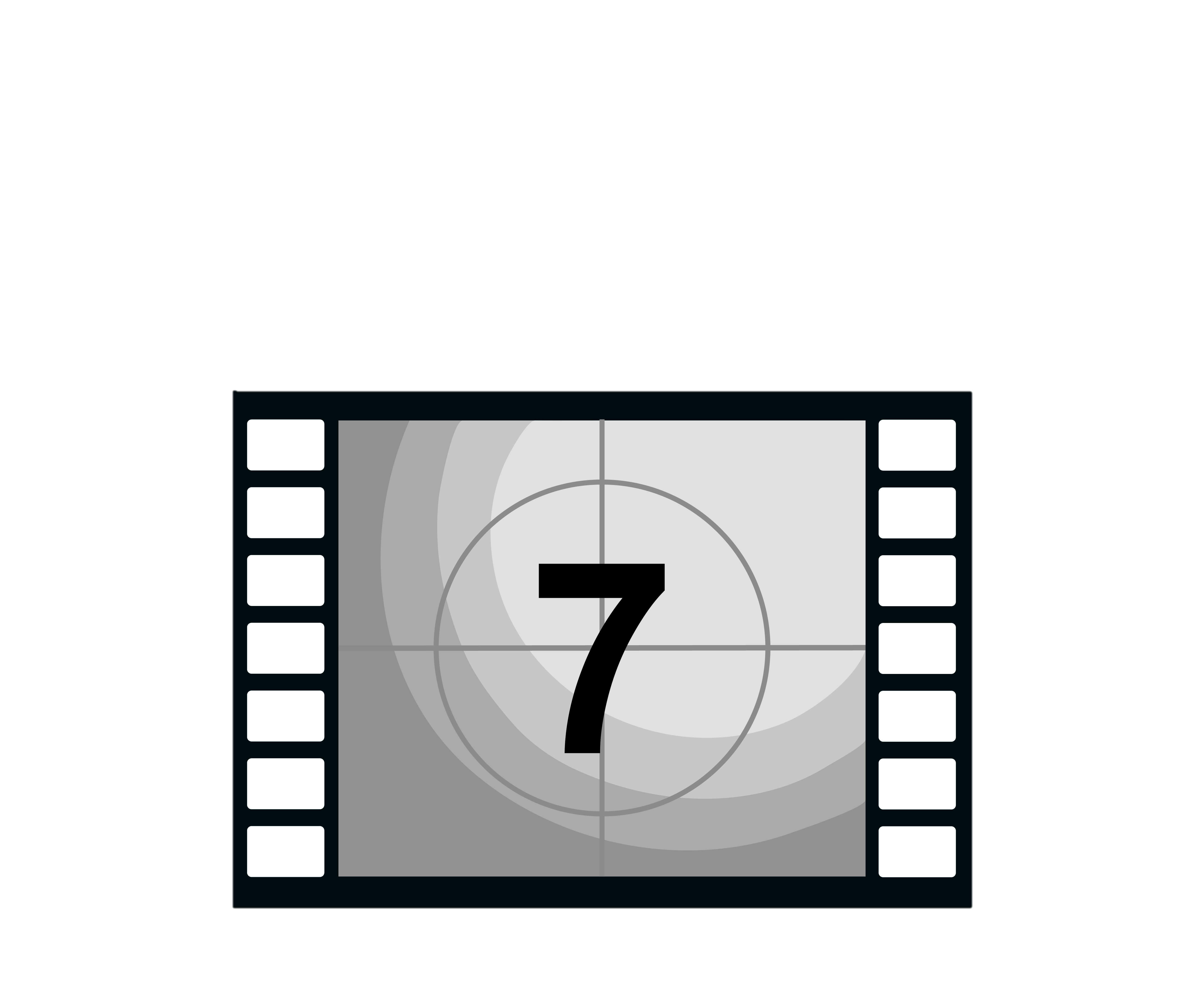 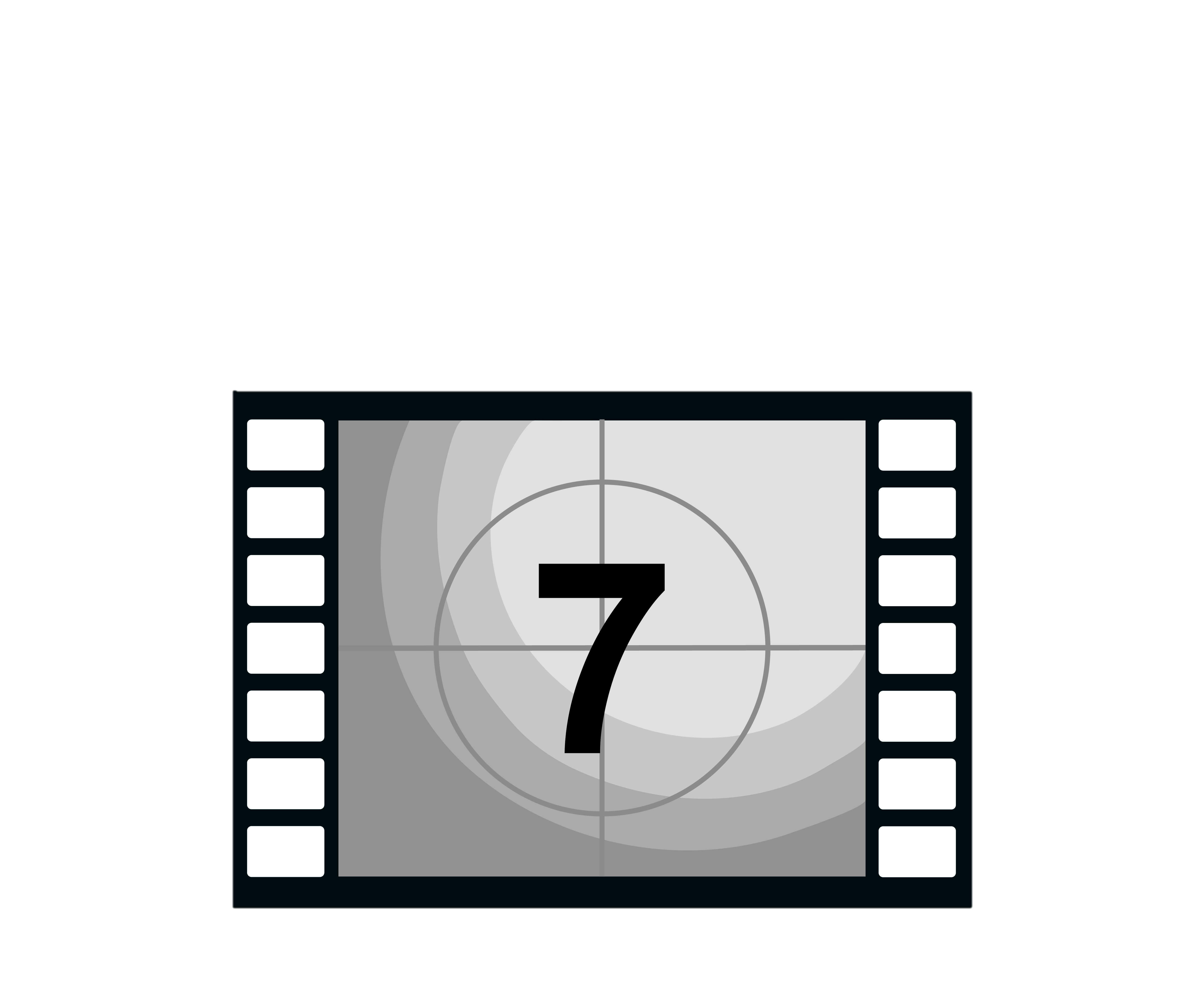 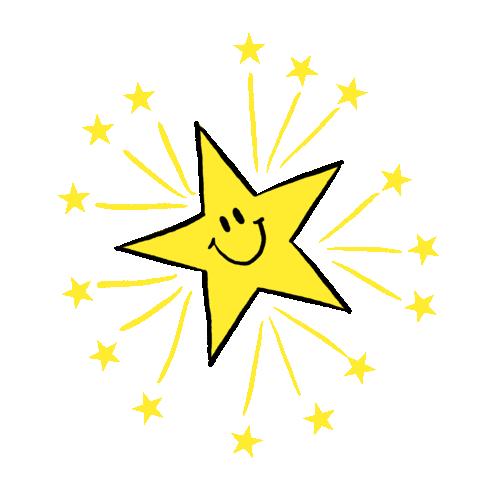 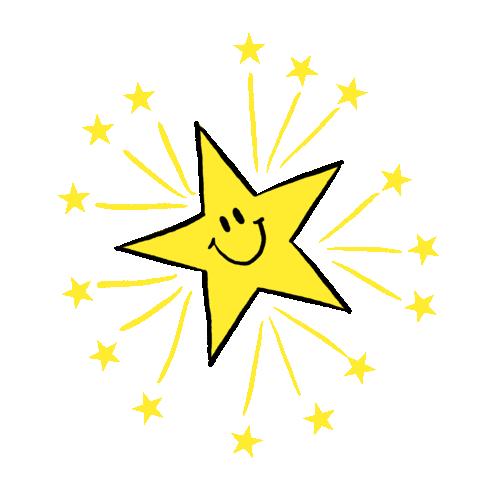 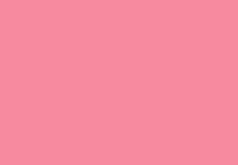 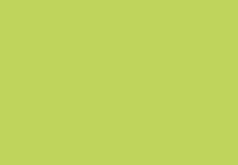 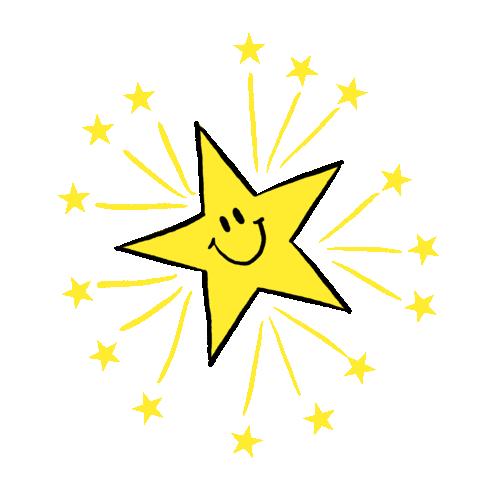 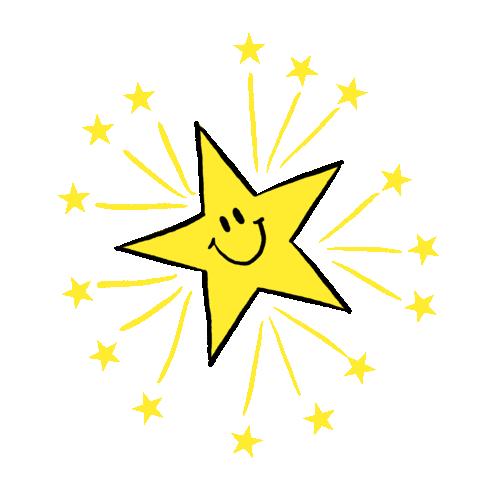 أحدد المهارات الصوتية في هذه الكلمة  ؟
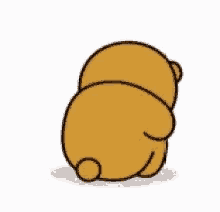 عَـادَ صَــالِحٌ إِلَـى الْـمَـنْـزِلِ حَـزِيـنًـا . 
سَأَلَـتْـهُ أُمُّـهُ :
مَــا بِكَ يَــا بُـنَـيَّ ؟
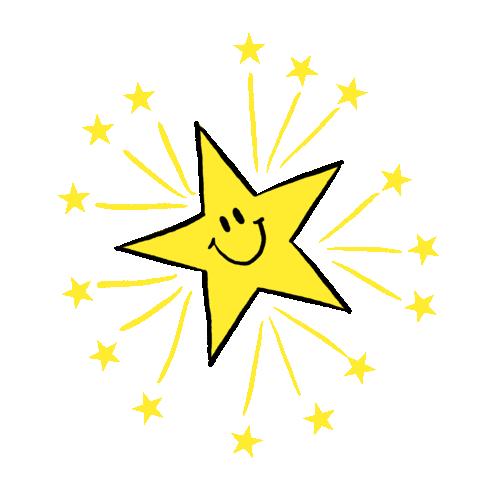 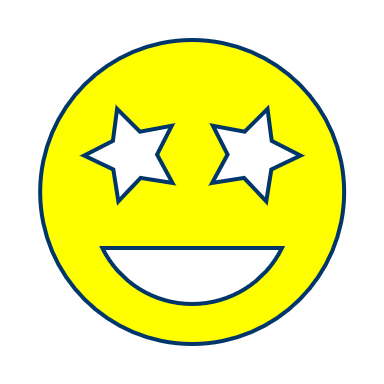 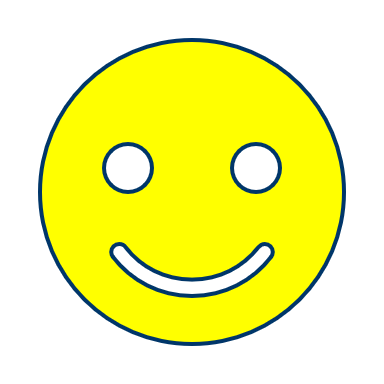 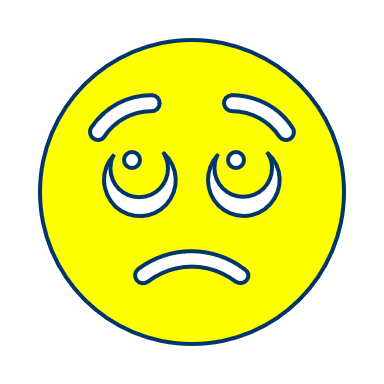 حَـزِيــــنًــا
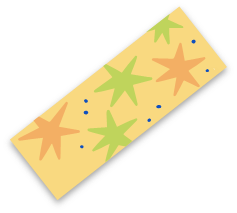 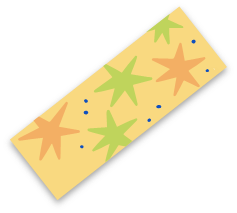 اضغط هنا للبداية
سؤال المهارات
لإعادة الوقت أو احتساب دقيقة أخرى
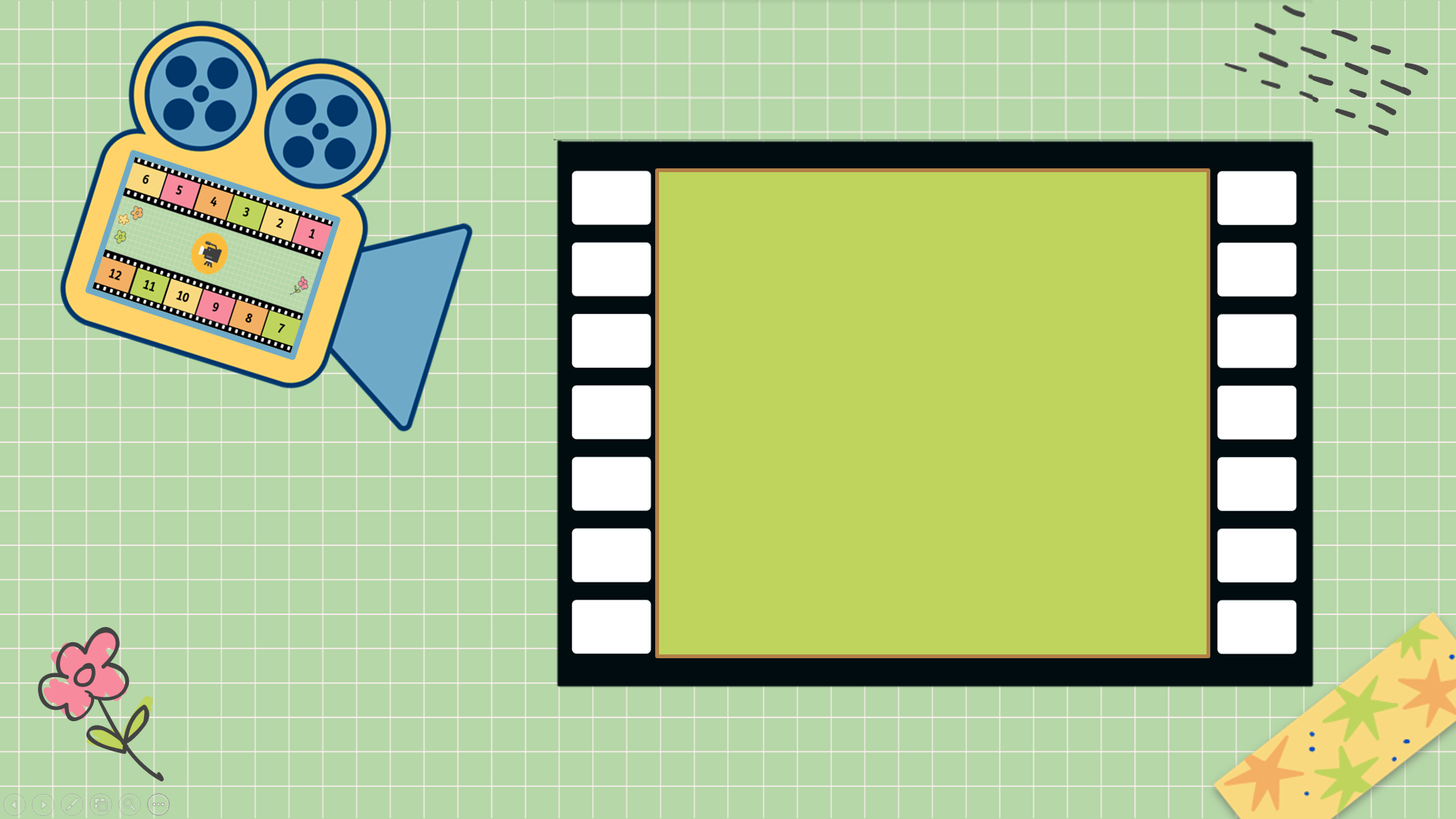 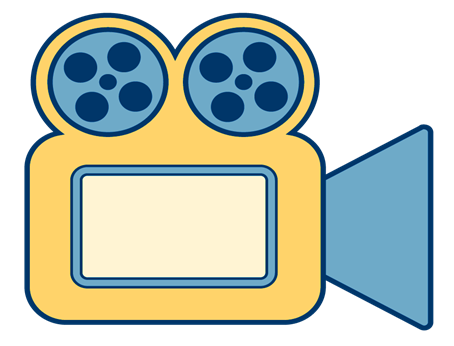 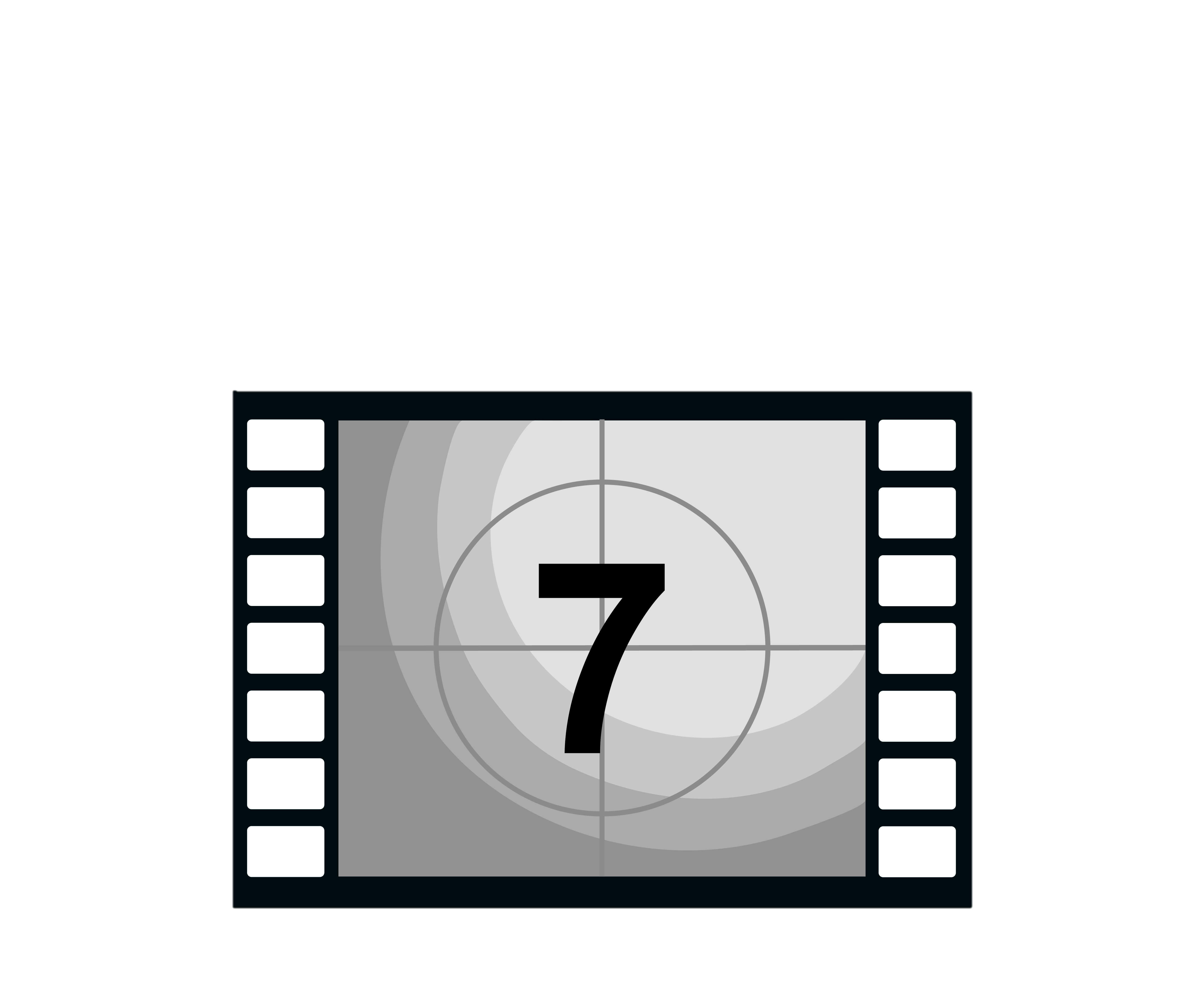 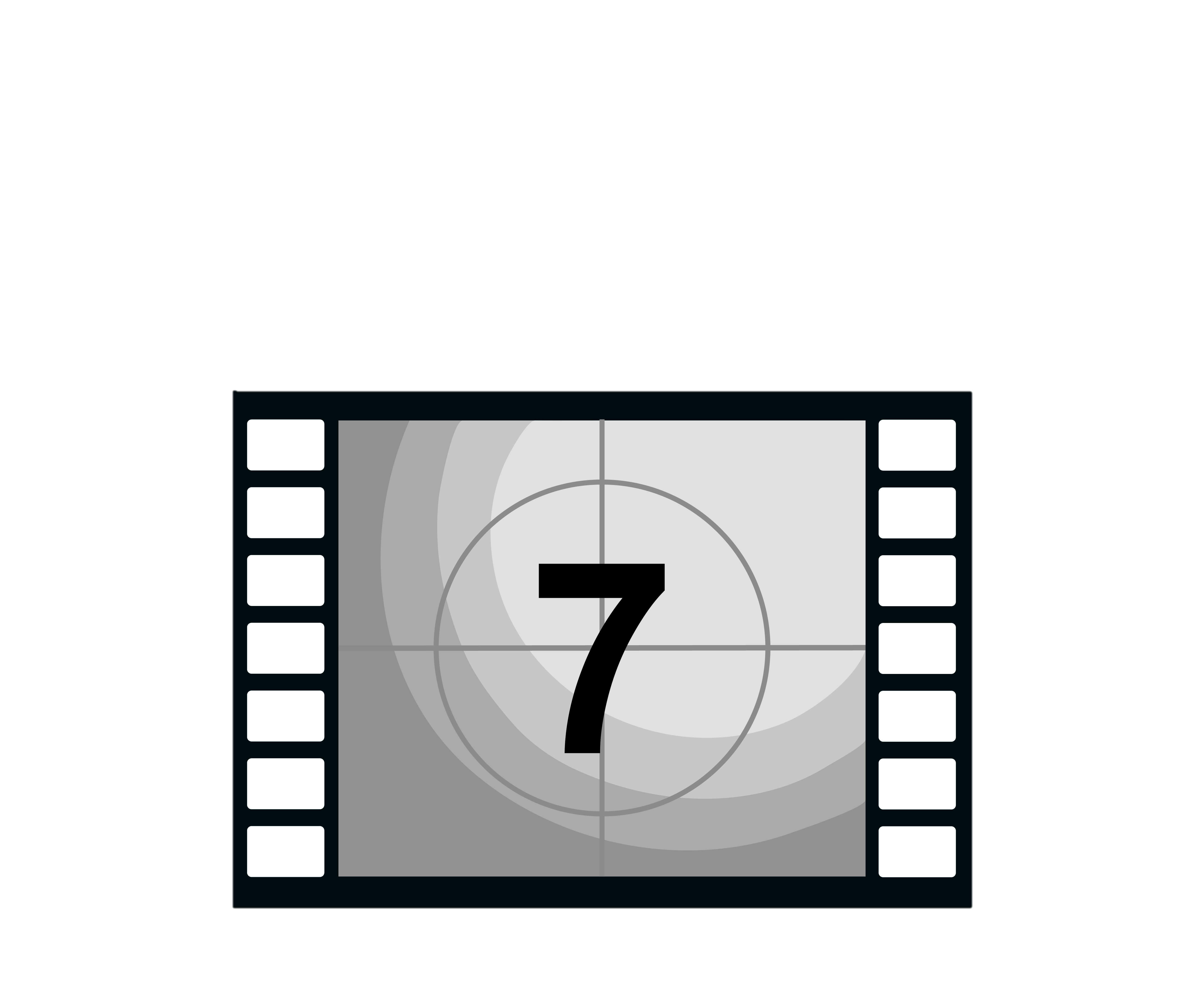 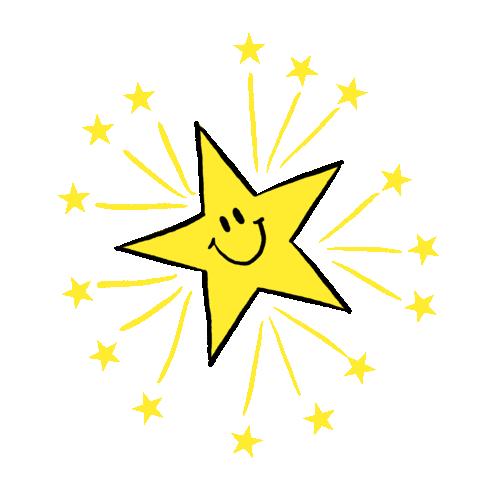 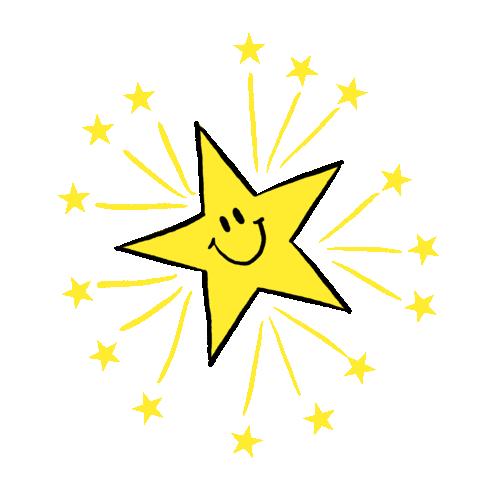 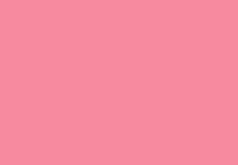 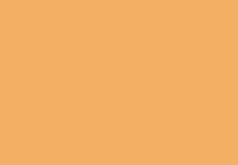 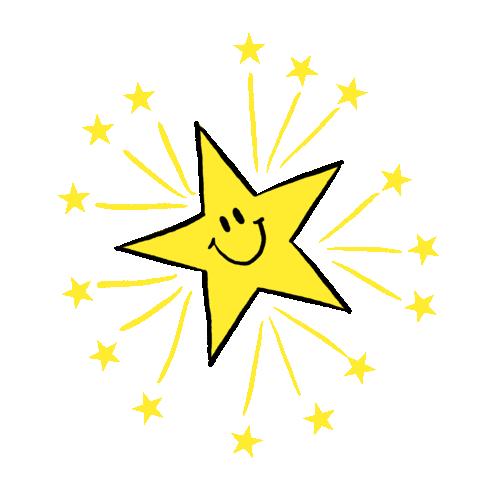 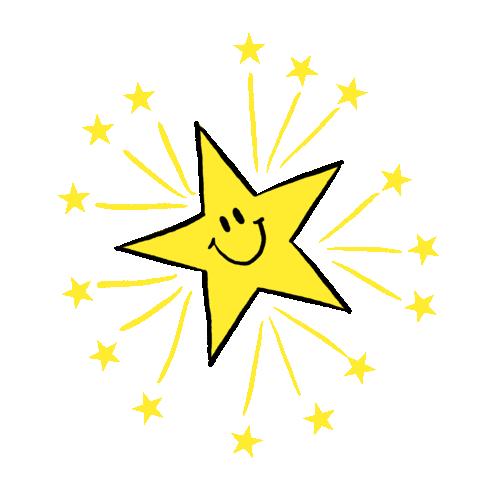 أحدد المهارات الصوتية في هذه الكلمة  ؟
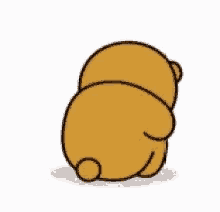 قَـالَ الْأَرْنَــبُ : 
سَـأَنَـامُ قَـلِـيلًا ، ثُـمَّ أَلْـحَـقُ بالسُّـلَـحْـفَـاةِ لَأَنَّـنِــي الْأَسْــرَعُ .
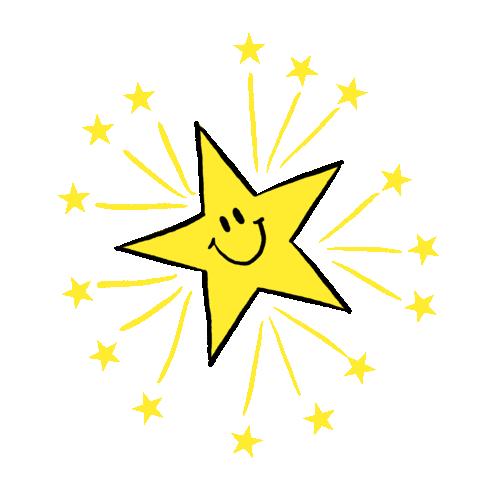 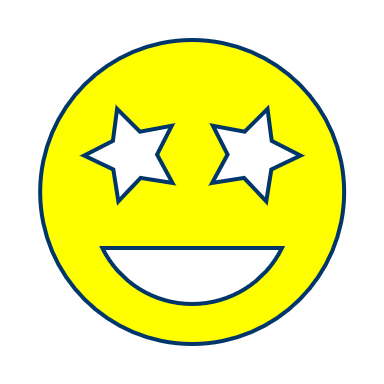 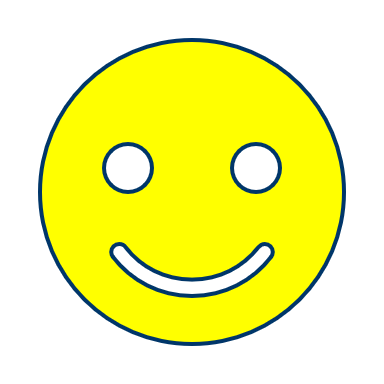 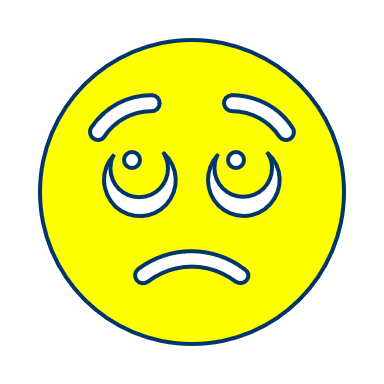 السُّـلَـحْـفَـاةِ
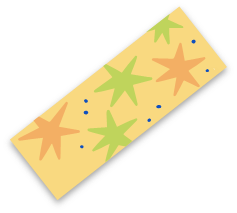 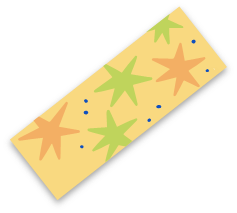 اضغط هنا للبداية
سؤال المهارات
لإعادة الوقت أو احتساب دقيقة أخرى
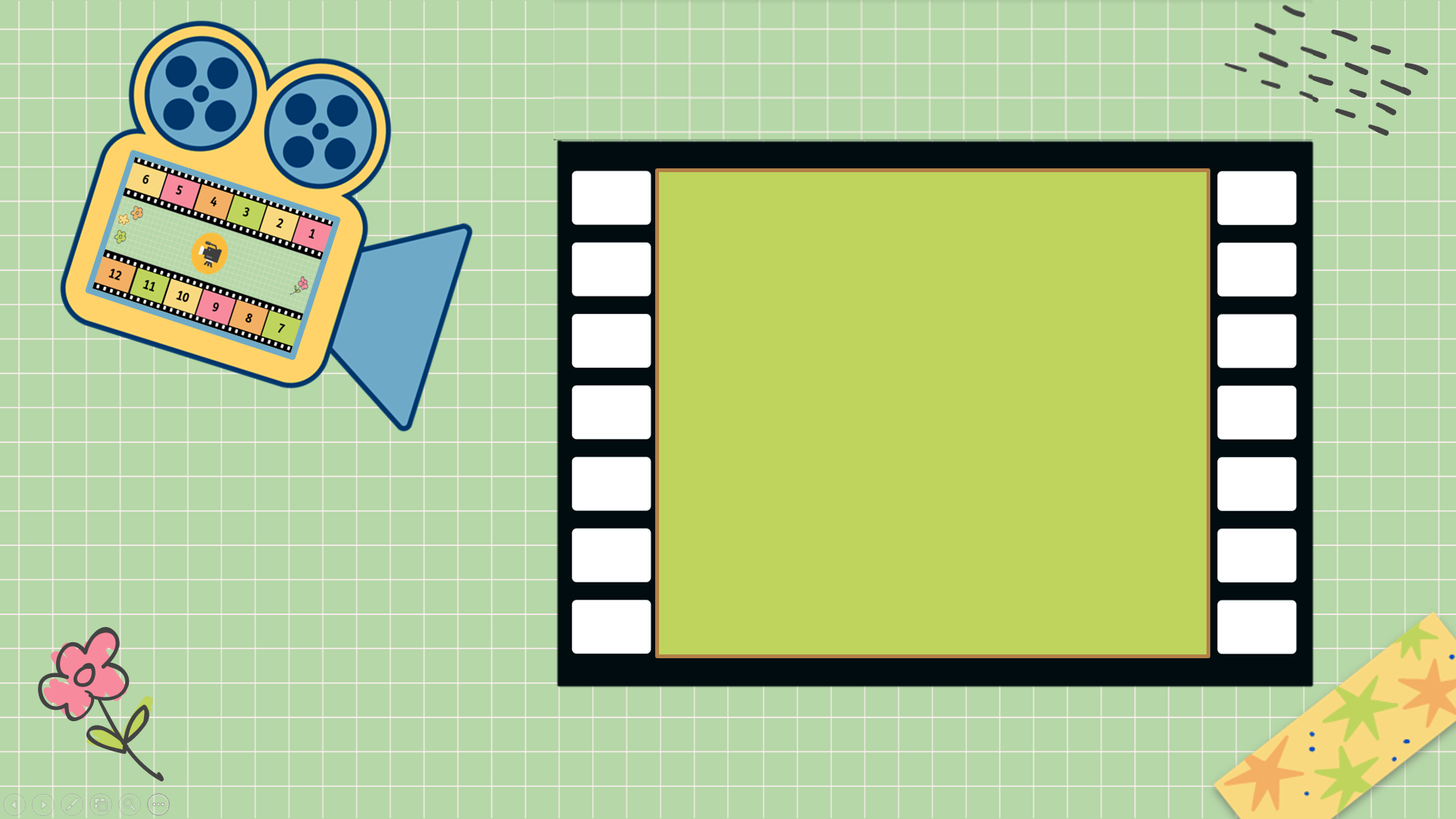 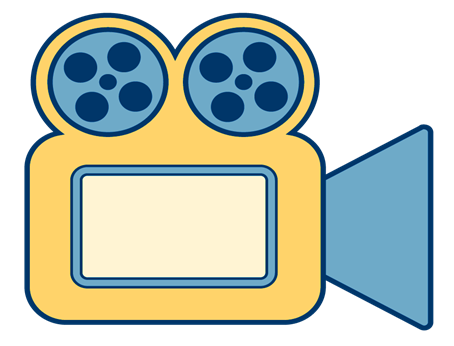 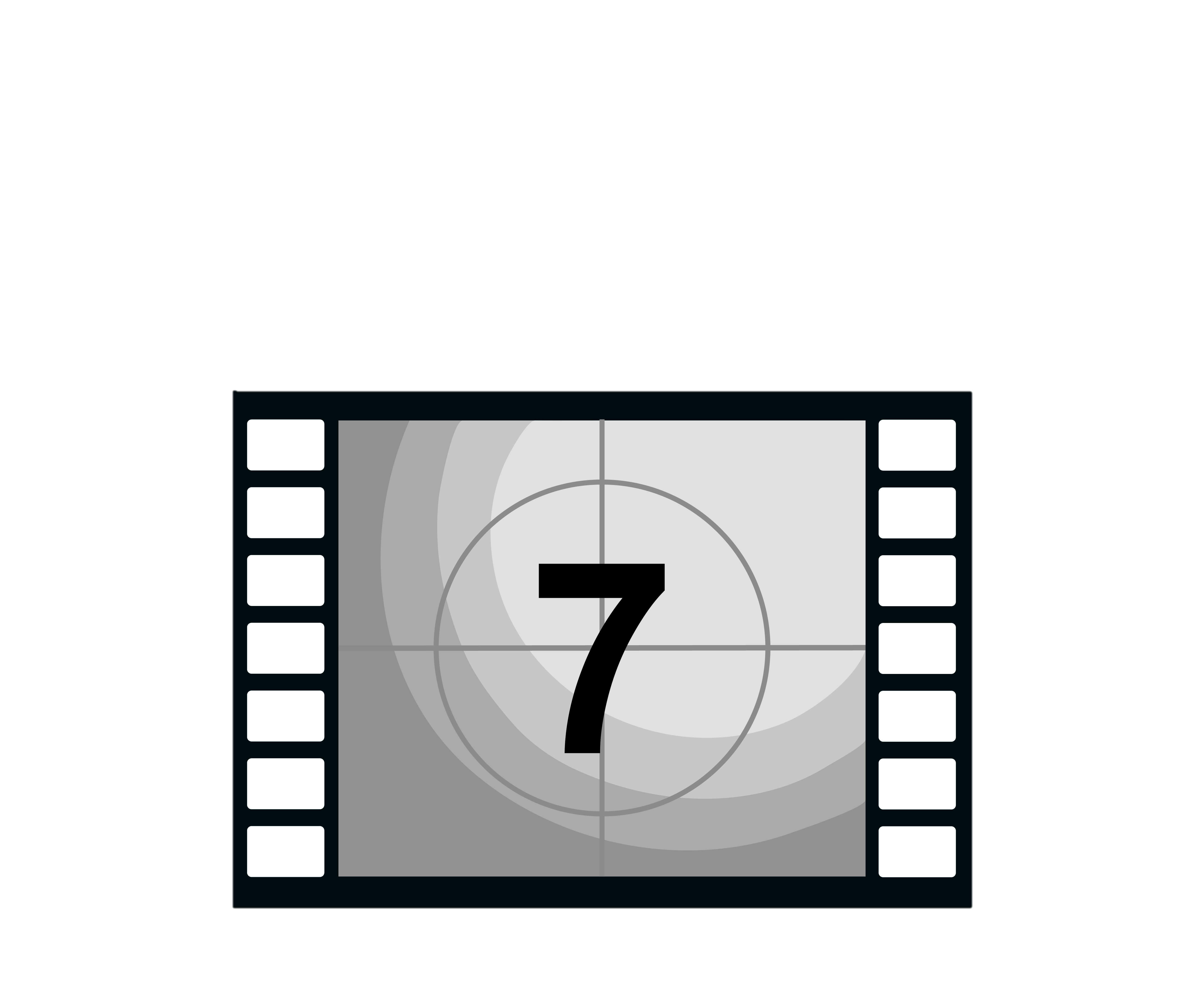 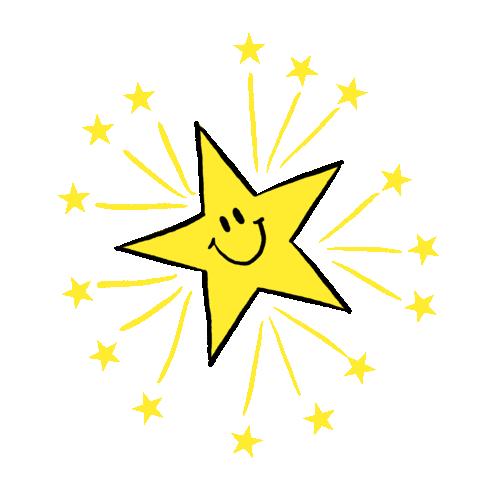 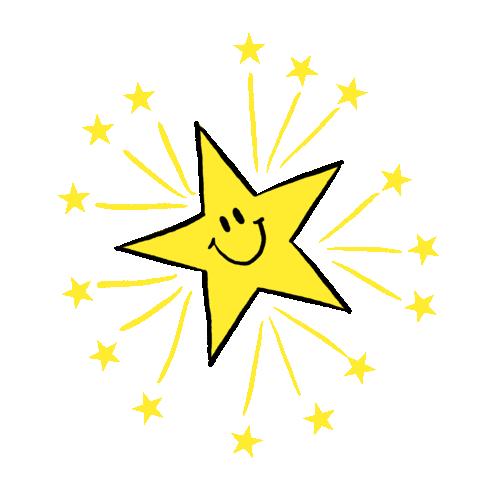 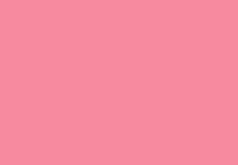 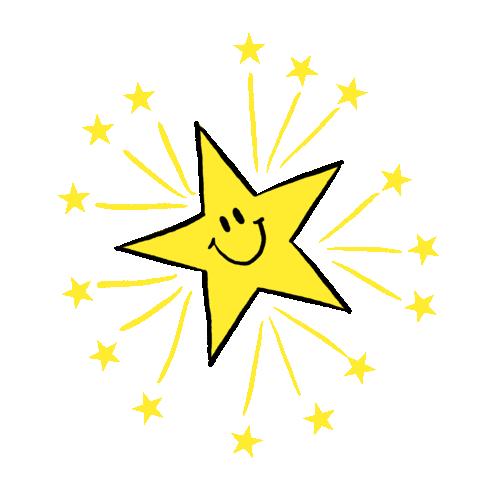 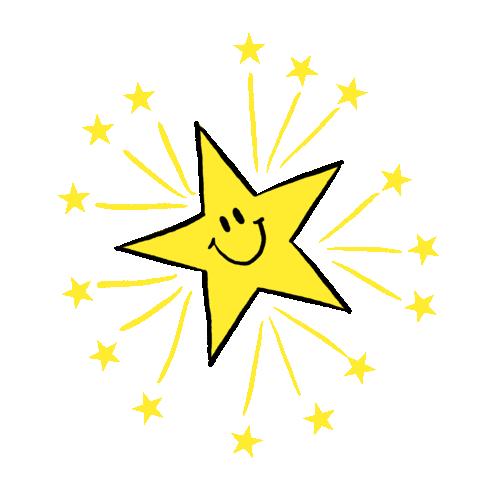 خَـرَجَـــتِ الْغَــنَـمُ إِلَــى الْـمَـرْعَــى مُجْـتَـمِـعَــةً ، لِـكِـنَّ خَـرُوفًــا كَــانَ يَـسِــيــرُ  وَحْـدَهُ . نَـادَاهُ الْـكَـبْـشُ : لا تَبْـتَـعِدْ .
أحدد المهارات الصوتية في هذه الكلمة  ؟
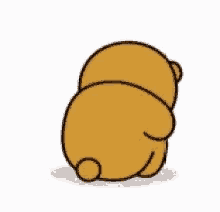 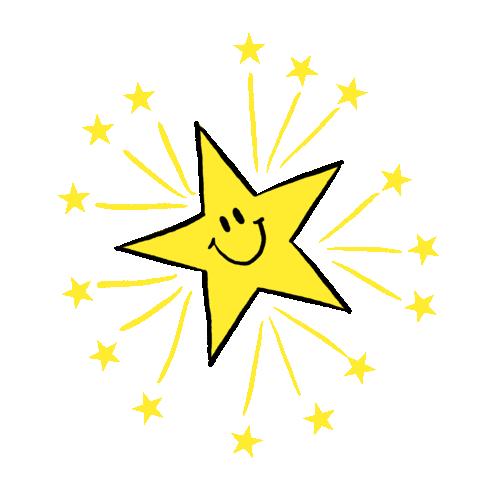 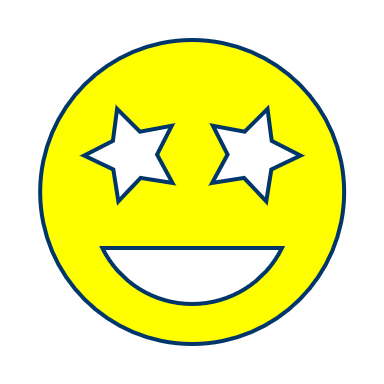 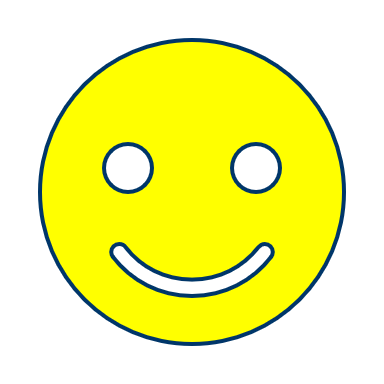 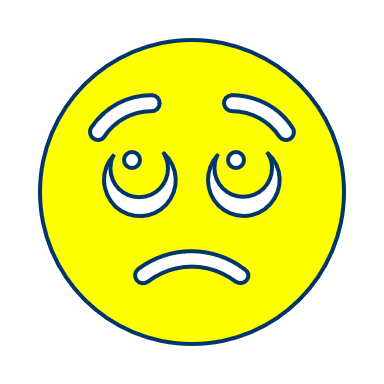 مُـجْـتَـمِـعَـةً
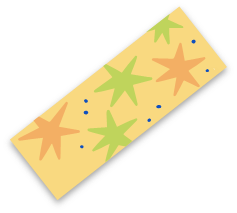 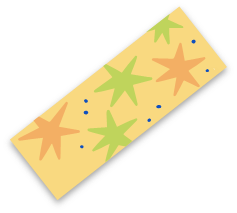 اضغط هنا للبداية
لإعادة الوقت أو احتساب دقيقة أخرى
سؤال المهارات
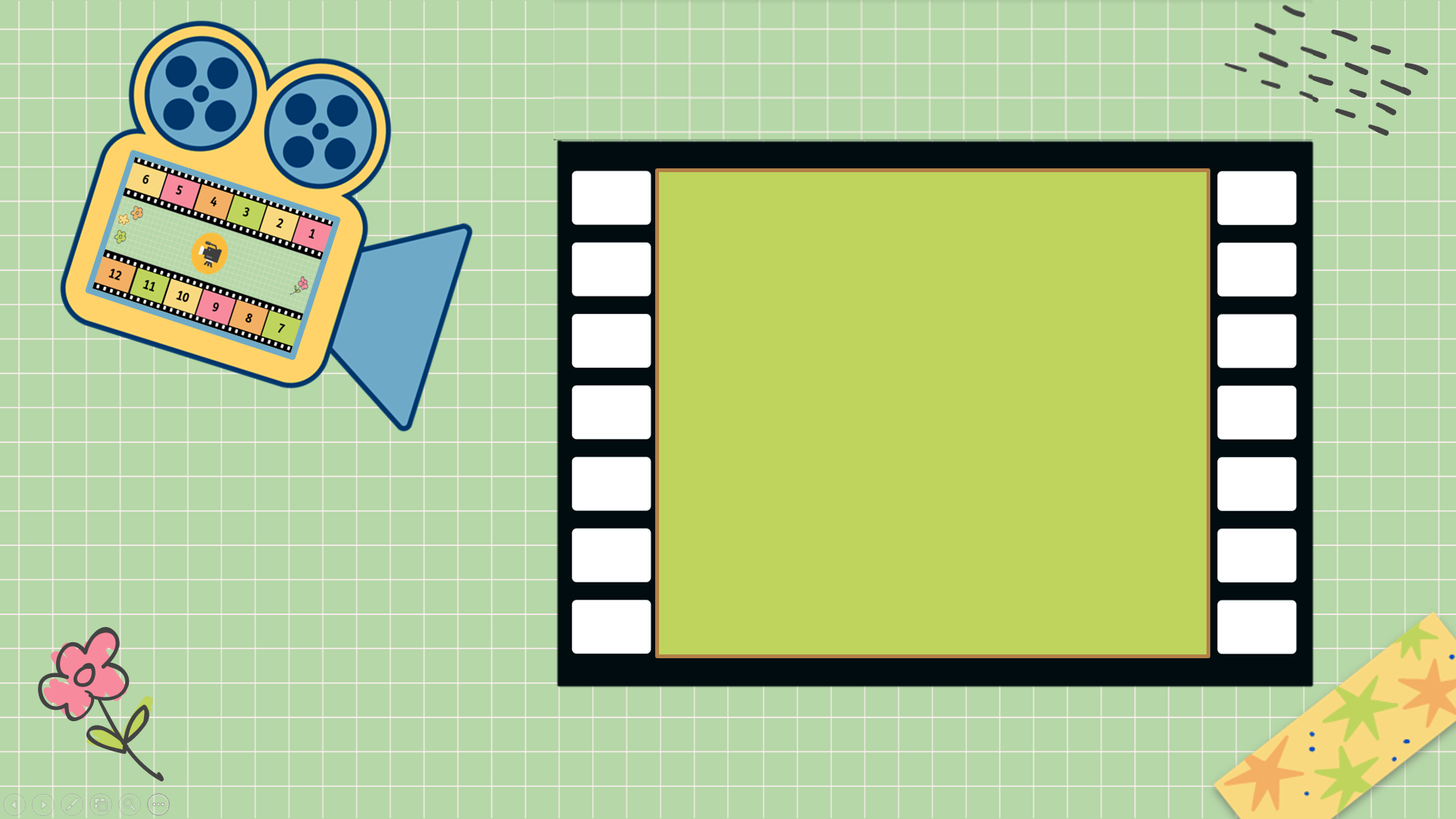 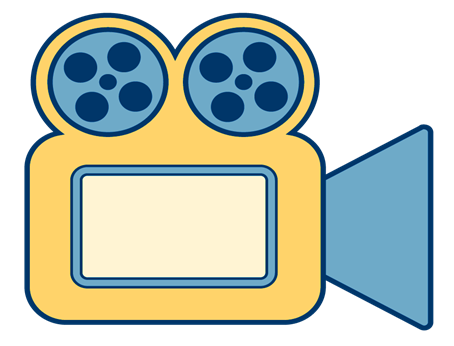 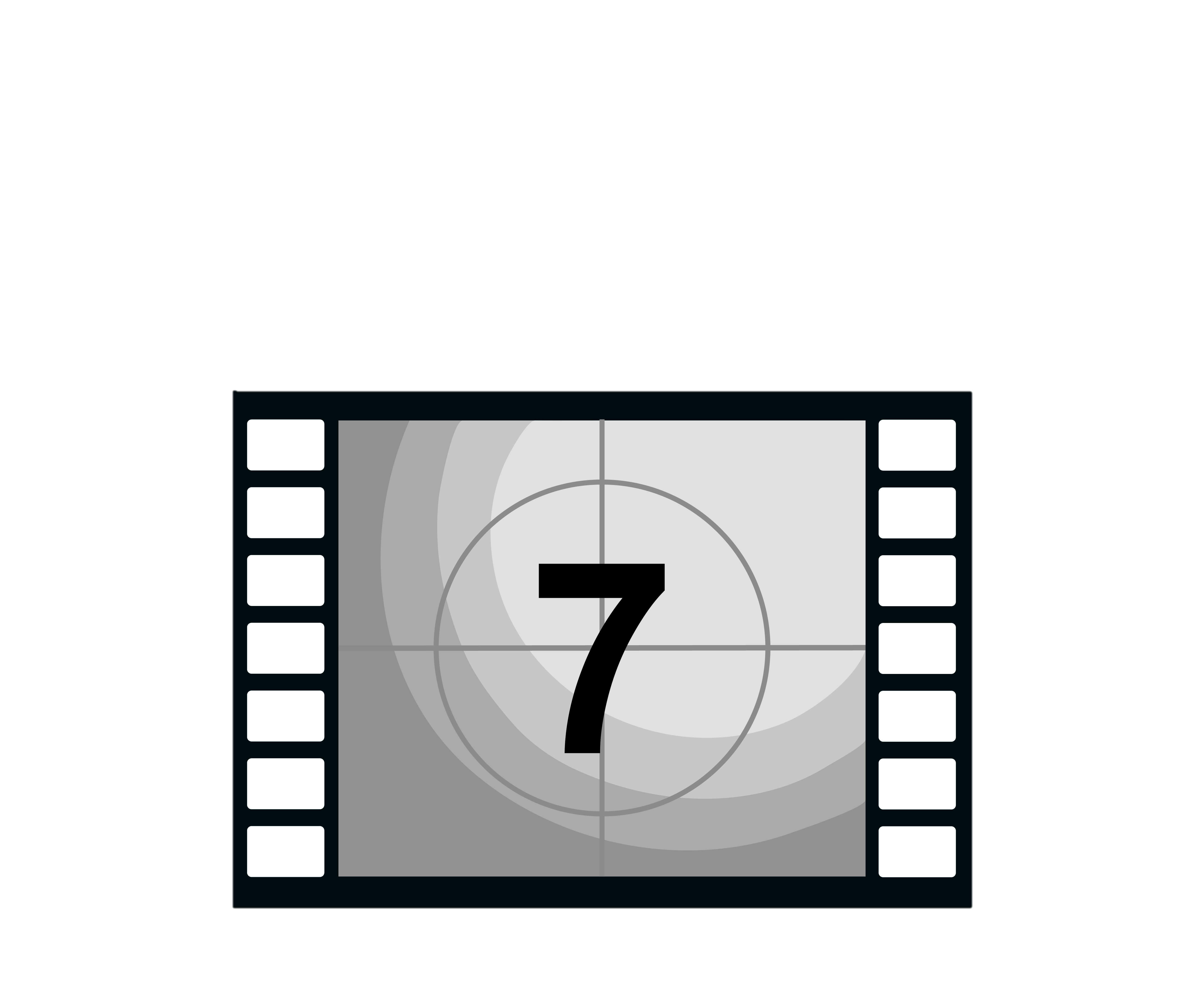 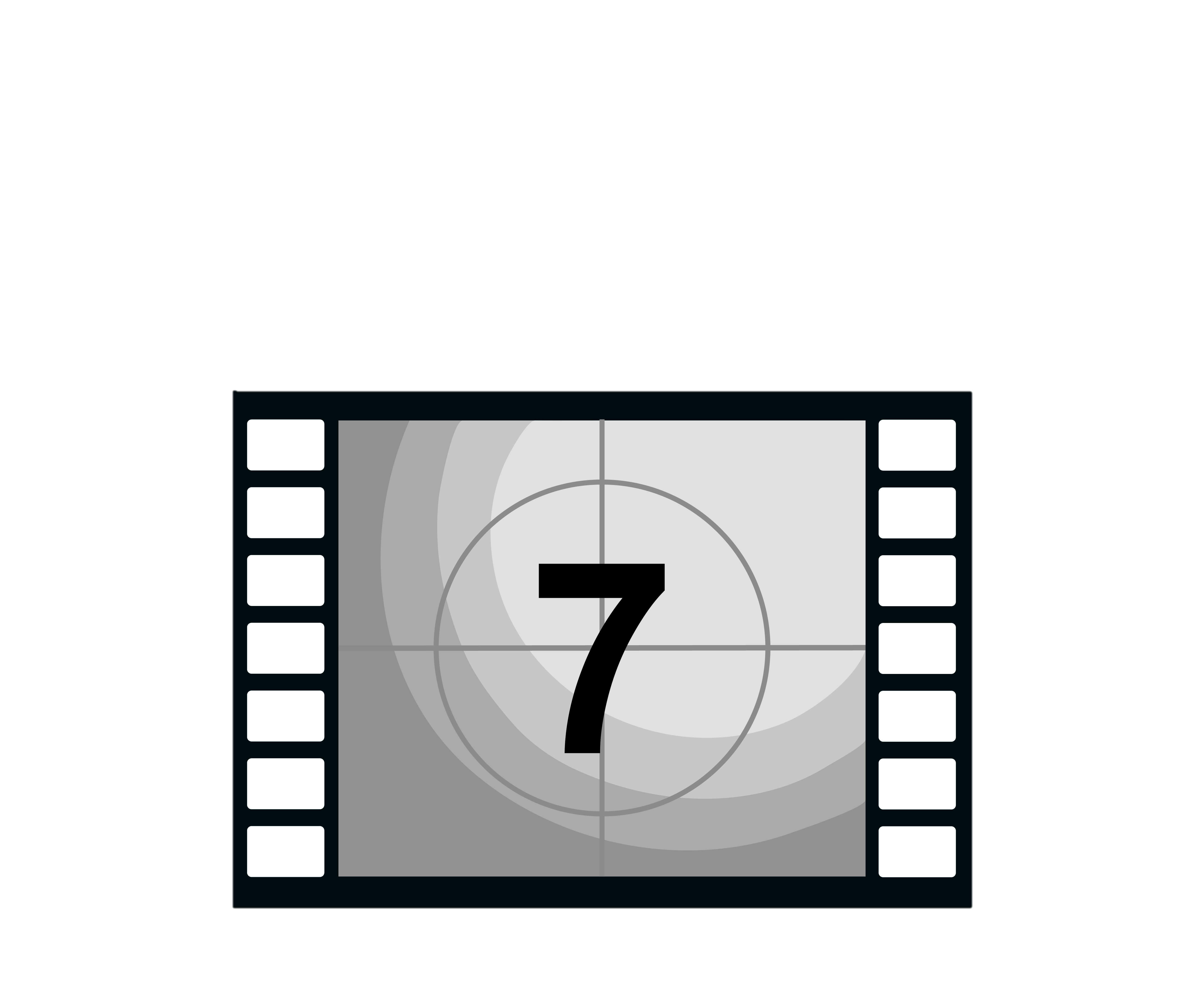 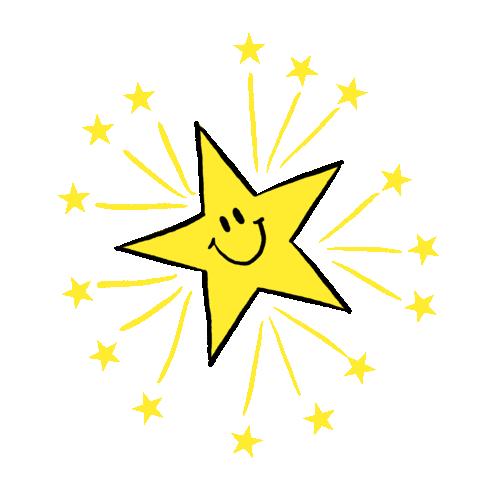 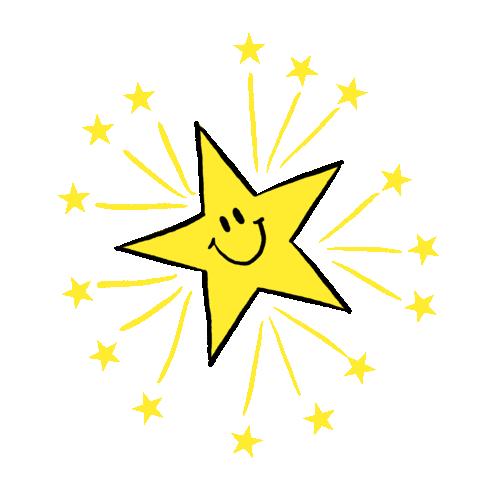 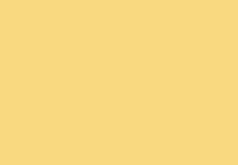 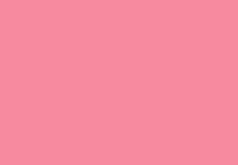 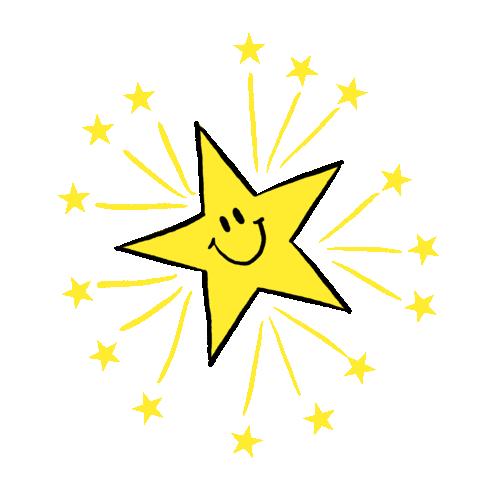 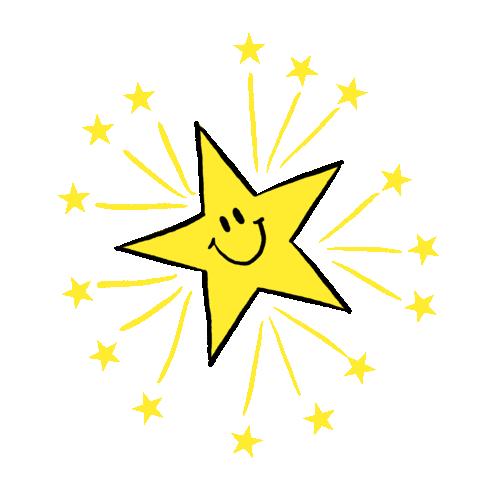 أحدد المهارات الصوتية في هذه الكلمة  ؟
حَـلَّقَ عَـالِـيًـا وَانْـقَـضَّ عَـلَـى دُودَةٍ صَـغِـيــرَةٍ وَطَــارَ بِـهَـا.
فَـرِحَ الْـغُـرَابُ كَـثِـيــرًا، لَكِنَّـهُ يُـرِيـدُ أَنْ يَصْـطَـادَ شَـيْـئًـا أَكْـبَــرَ .
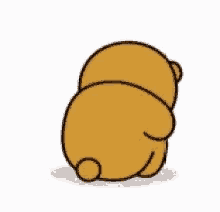 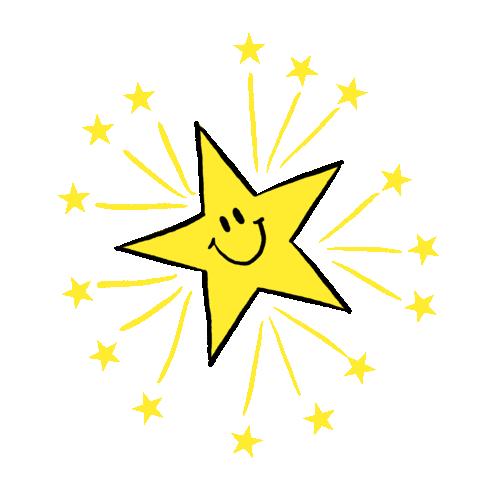 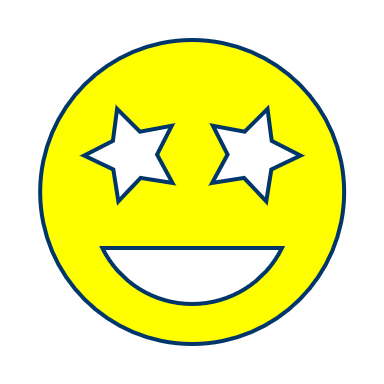 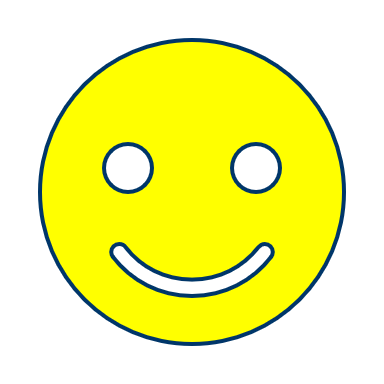 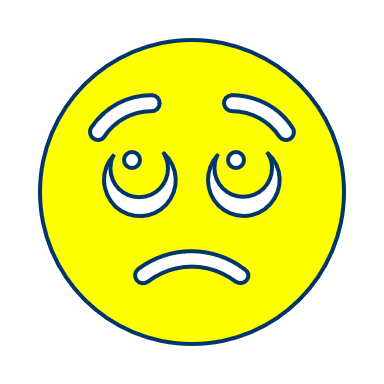 اِنْـقَـــضَّ
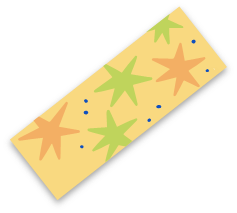 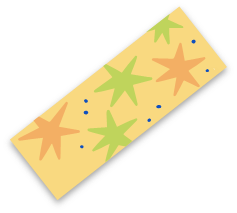 اضغط هنا للبداية
سؤال المهارات
لإعادة الوقت أو احتساب دقيقة أخرى
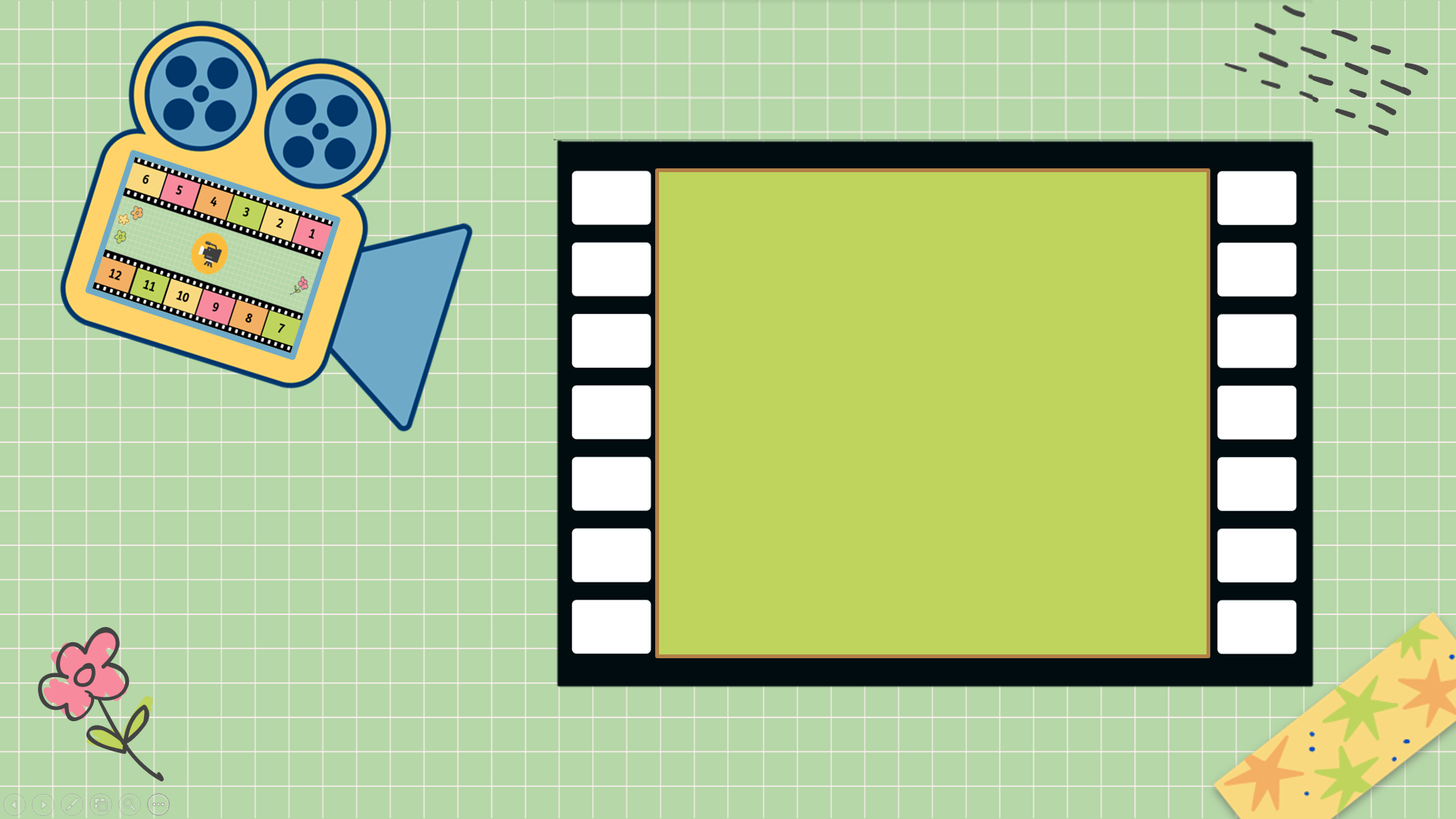 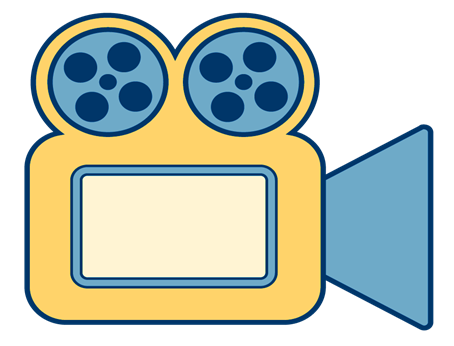 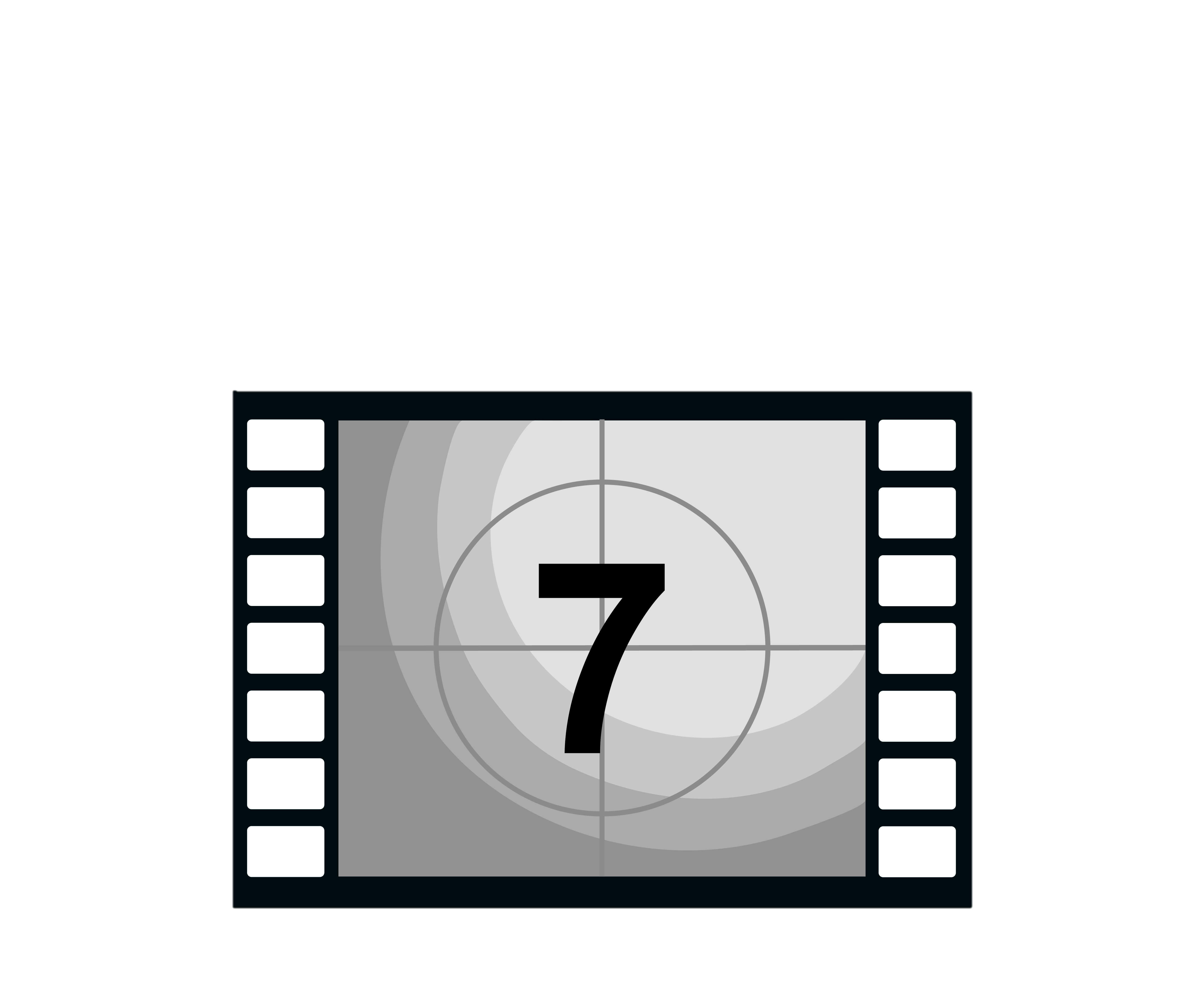 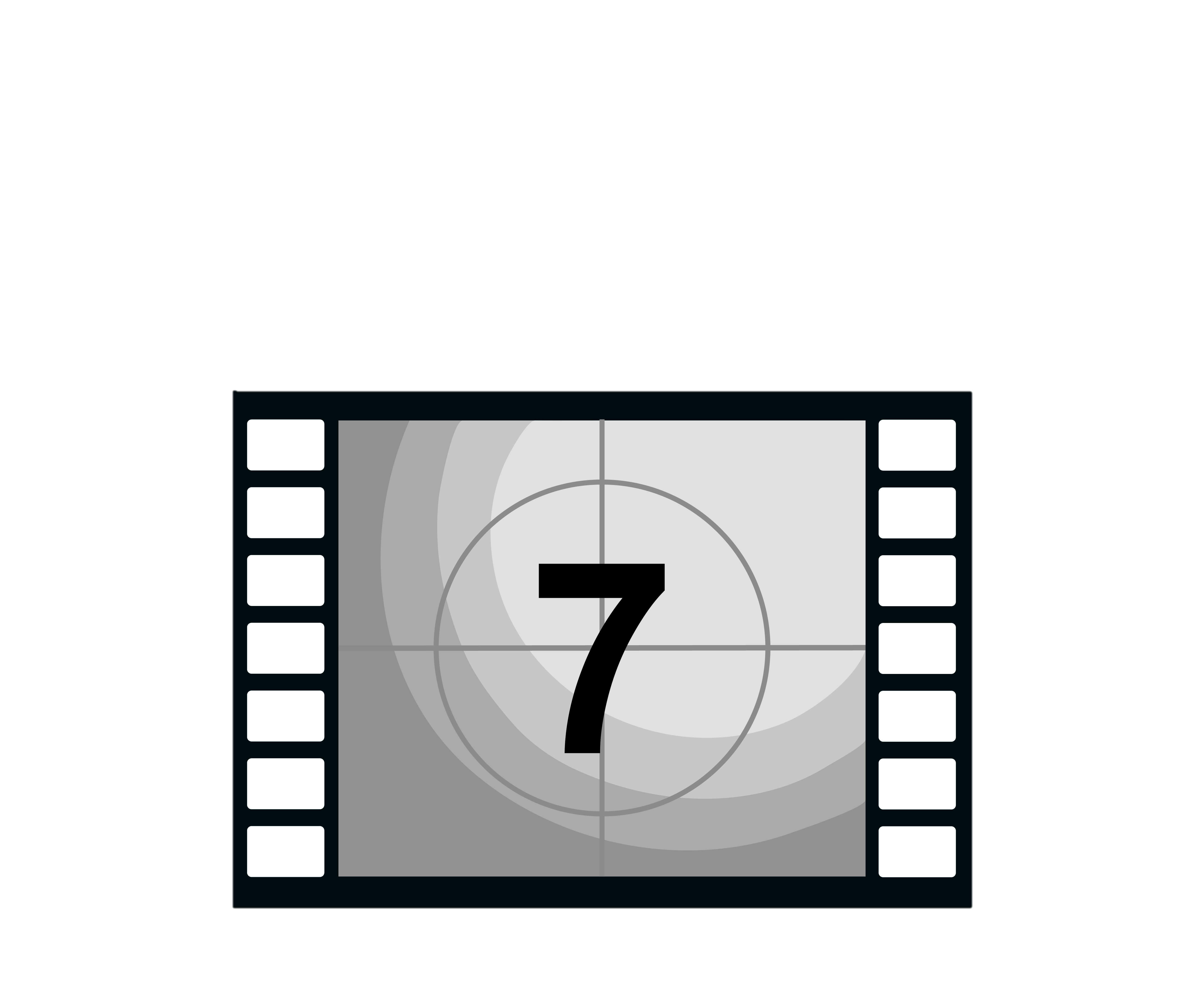 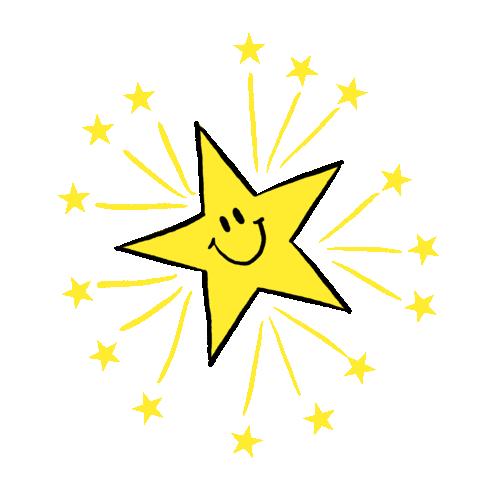 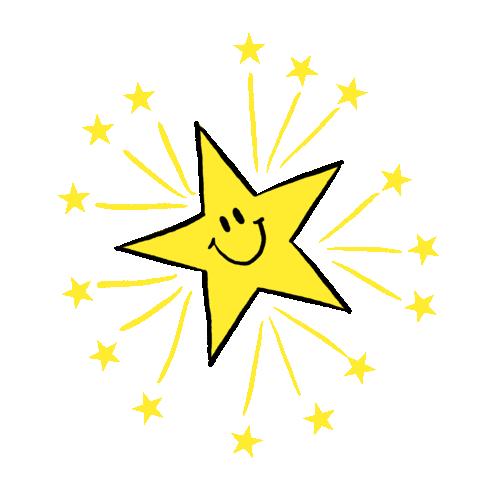 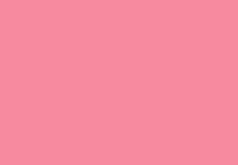 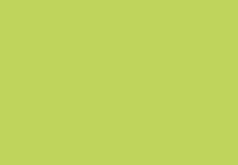 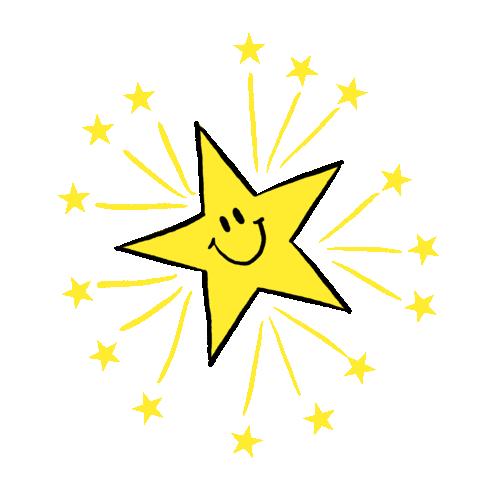 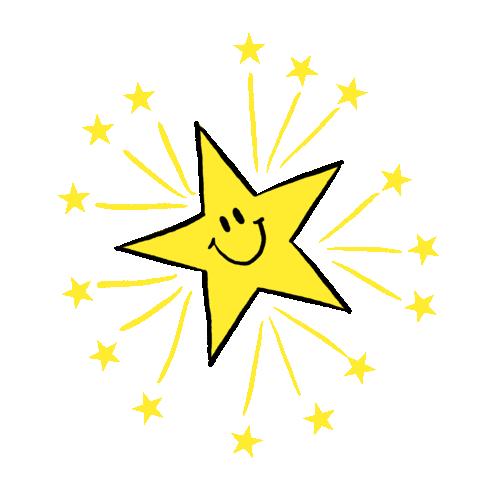 أحدد المهارات الصوتية في هذه الكلمة  ؟
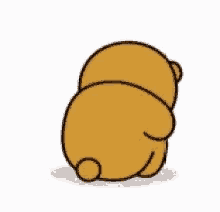 اِبْـتَـعَــدَ الْخَـرُوفُ عَنِ الْـقَـطِـيـــعِ ، وَفَـجْـأَةً رَأَى ذِئْبًــا كَـانَ يَـخْـتَـبِـئُ خَـلْـفَ شَـجَـرَةٍ .
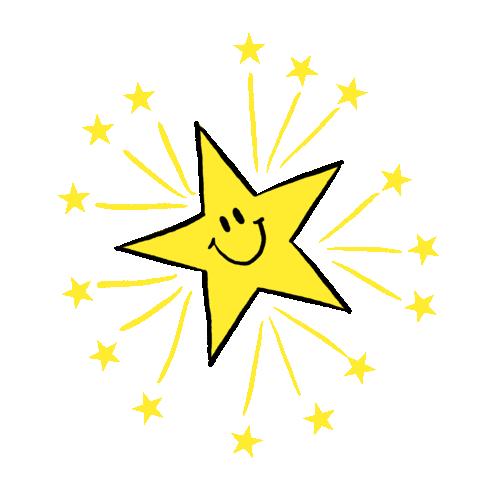 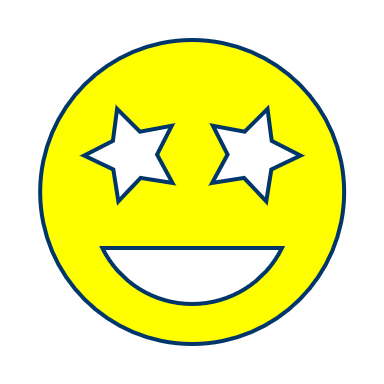 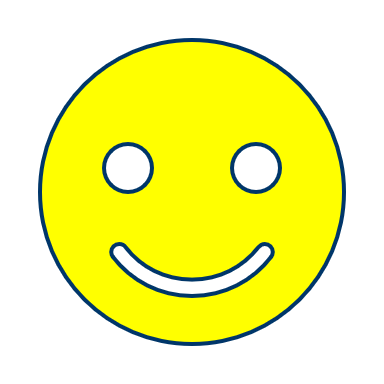 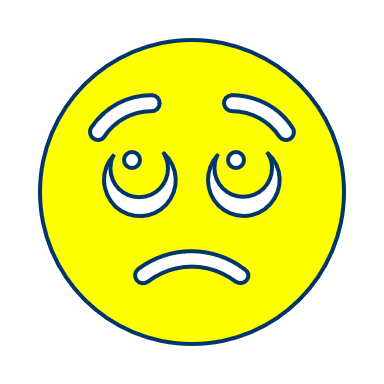 الْـقَـطِــيــعُ
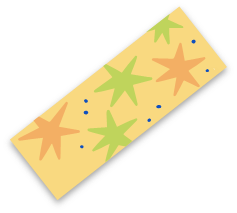 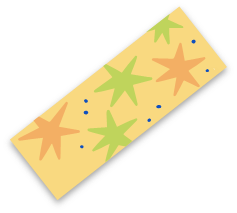 اضغط هنا للبداية
سؤال المهارات
لإعادة الوقت أو احتساب دقيقة أخرى
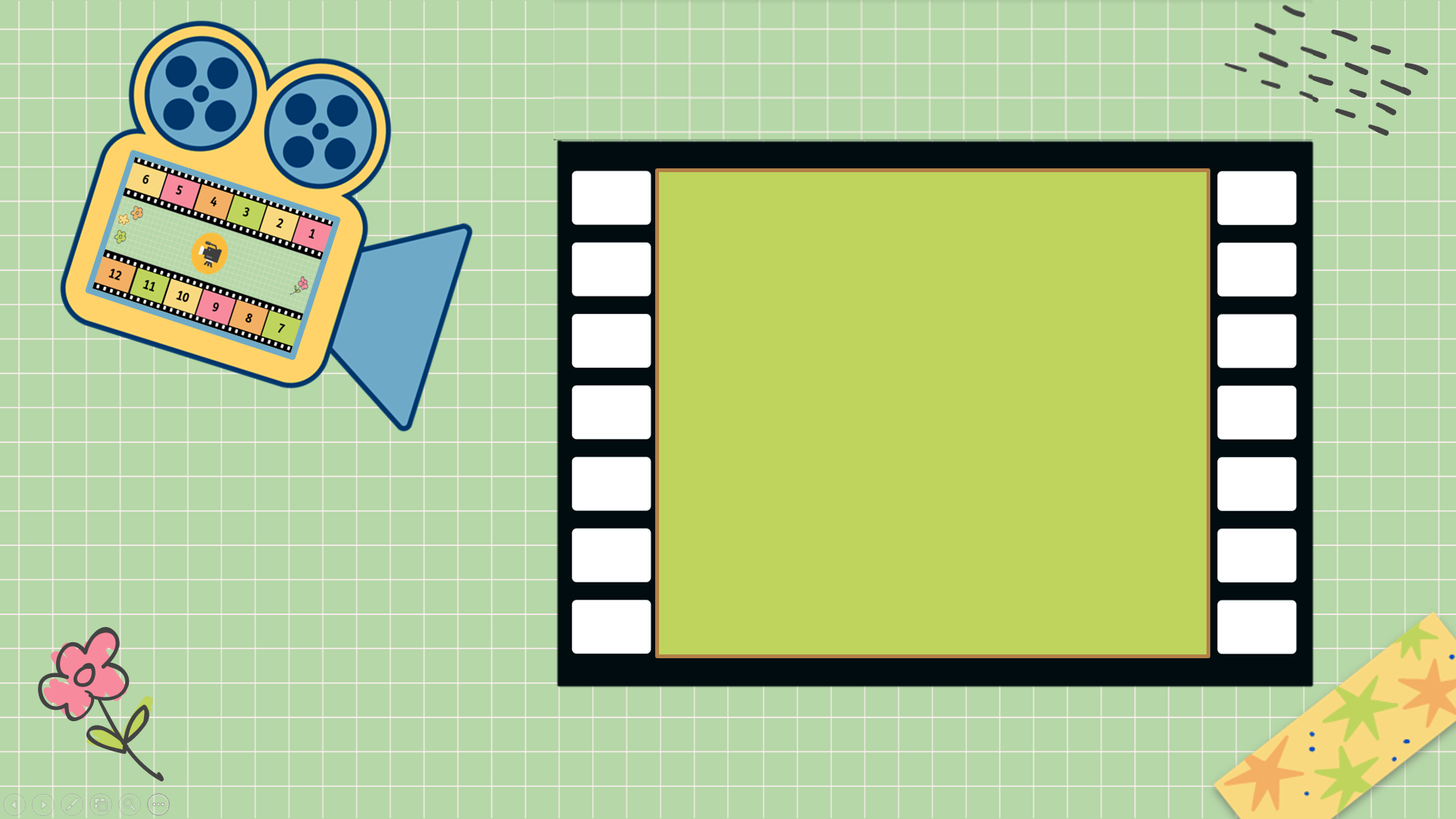 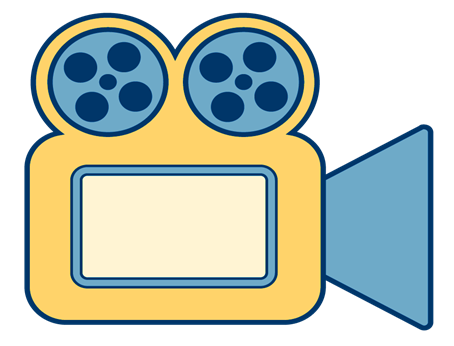 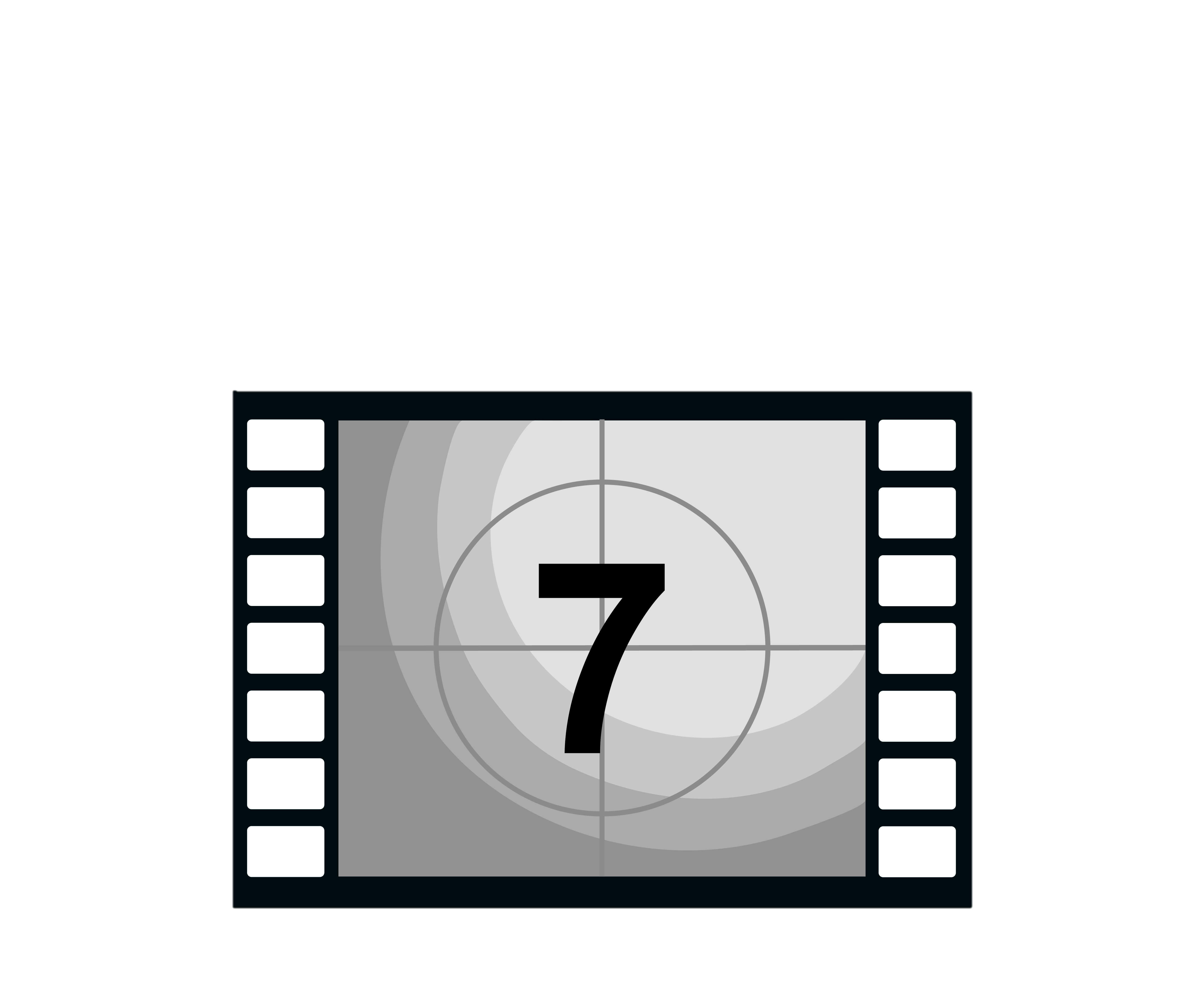 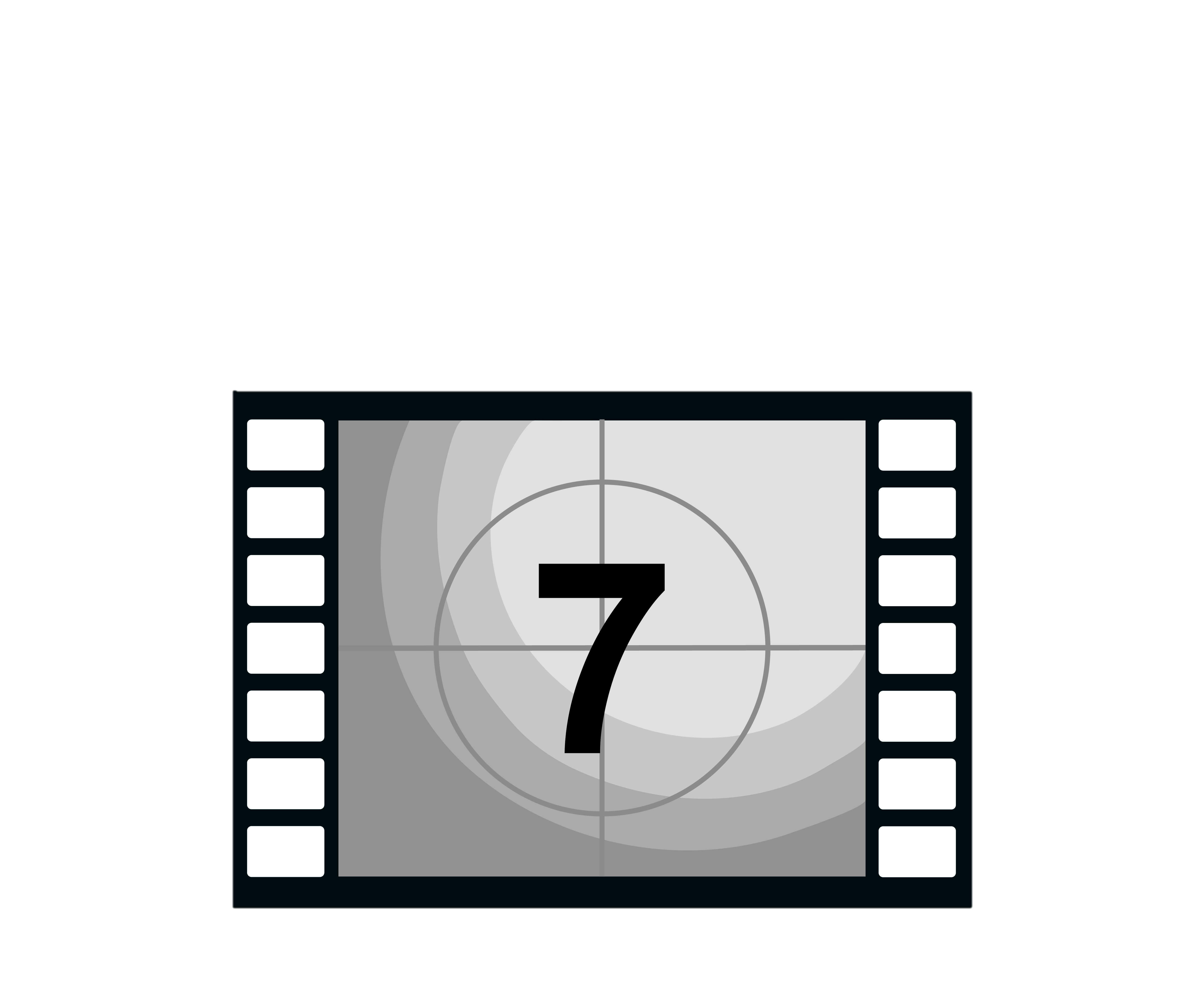 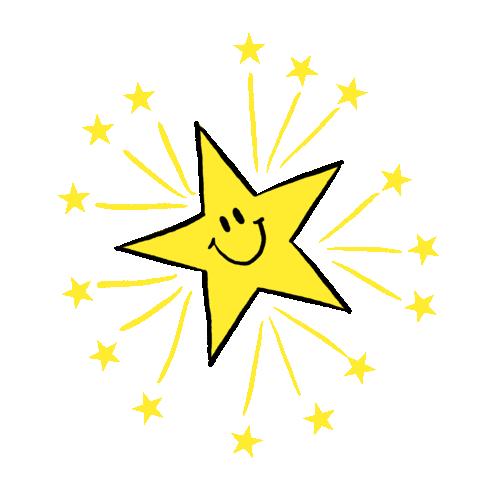 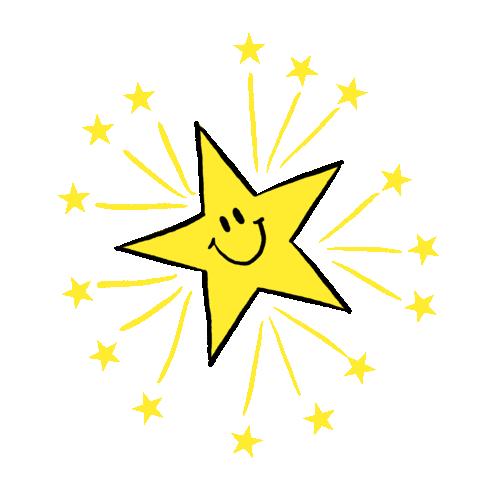 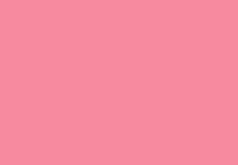 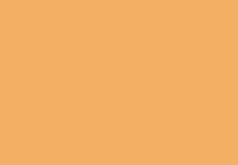 وَفِــي الْــيَــوْمِ التَّـالِــي رَأَى دِيــكًـا قُــرْبَ الْـحَـظِـيــرَةِ فَـانْقَــضَّ عَـلَـيْـــهِ . 
حَـاوَلَ الْغُرَابُ الصَّـغِـيـرُ أَنْ يَحْمَـلَ الدِّيـكَ لَكِنَّهُ لَـمْ يَسْتَطِـعْ .
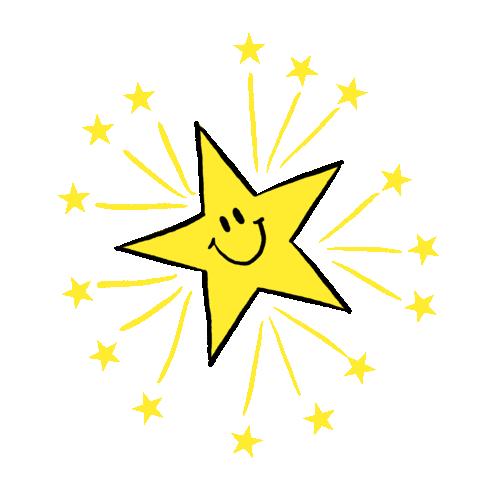 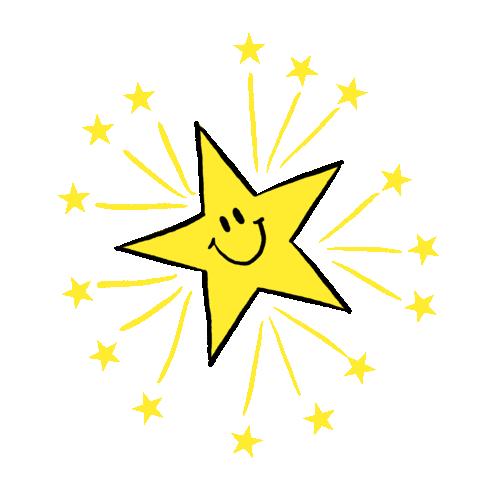 أحدد المهارات الصوتية في هذه الكلمة  ؟
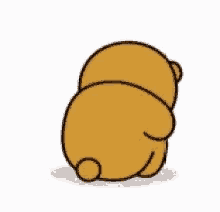 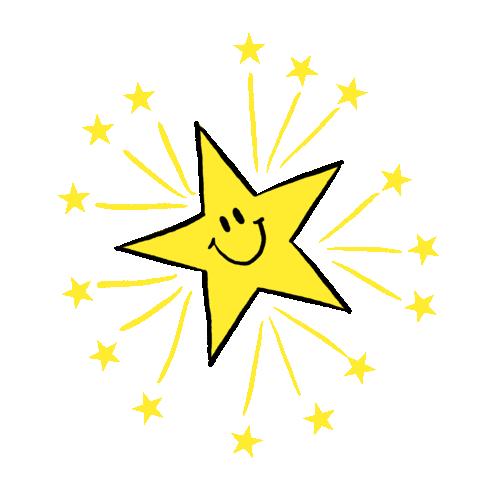 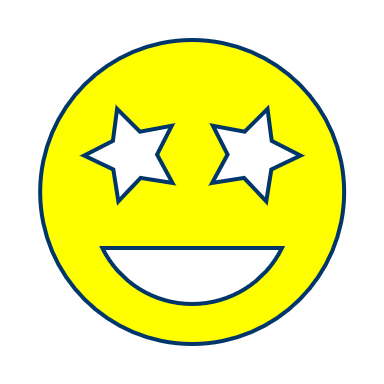 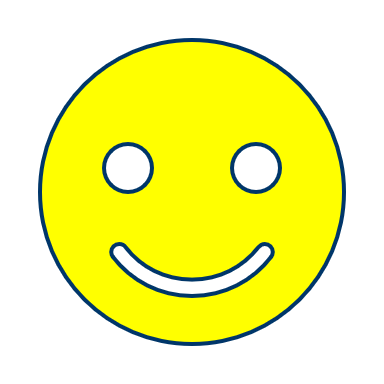 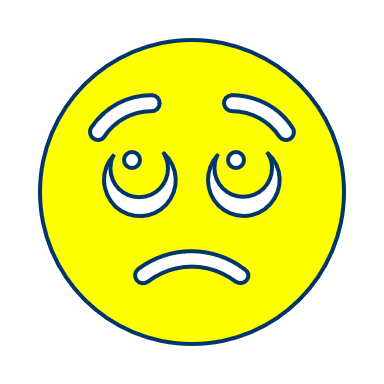 الدِّيـــكَ
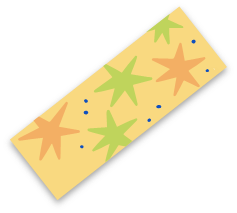 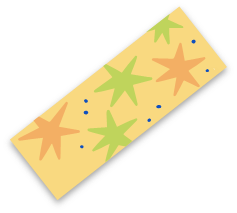 اضغط هنا للبداية
سؤال المهارات
لإعادة الوقت أو احتساب دقيقة أخرى
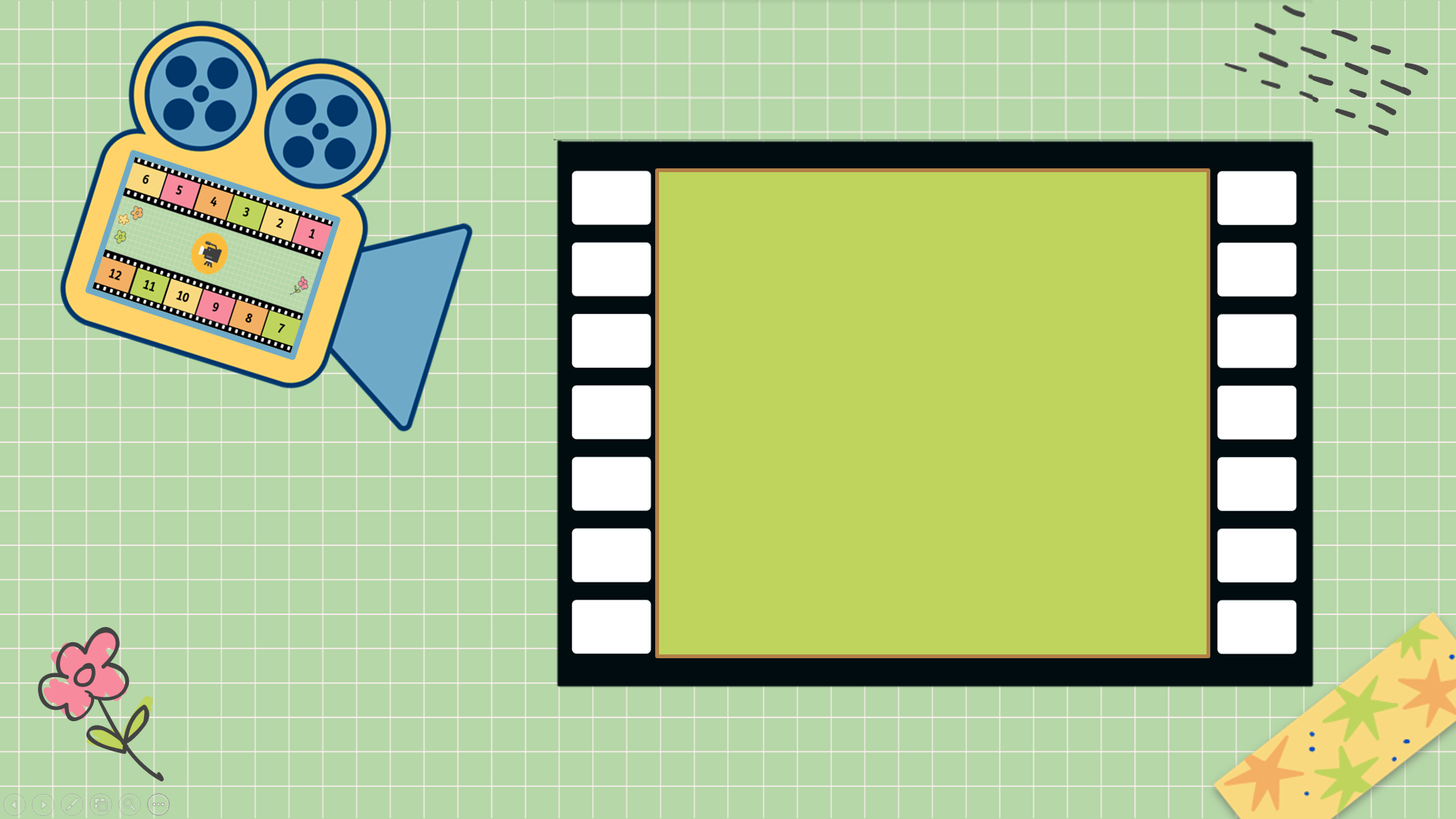 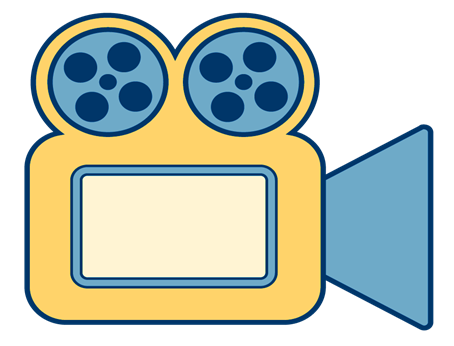 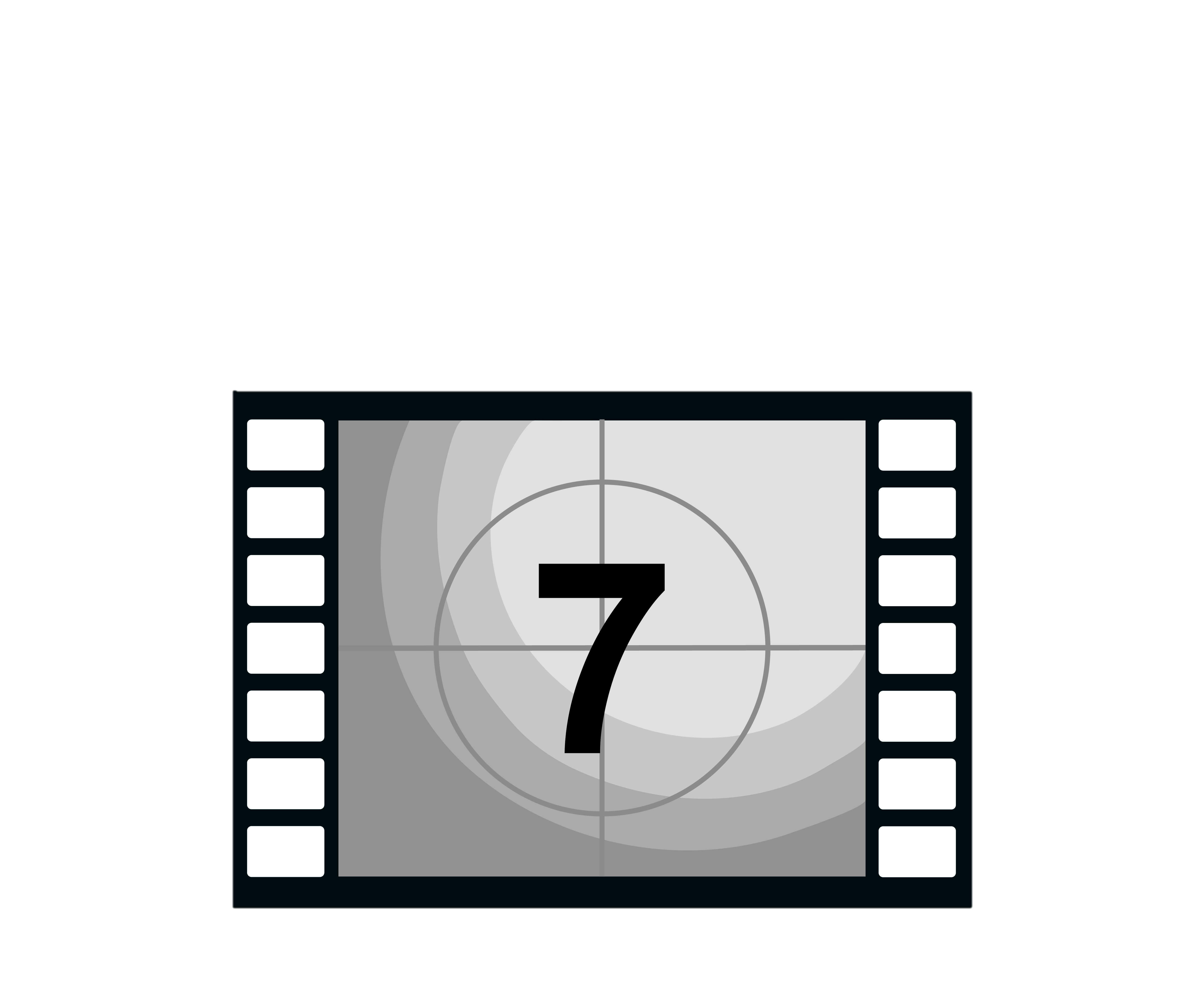 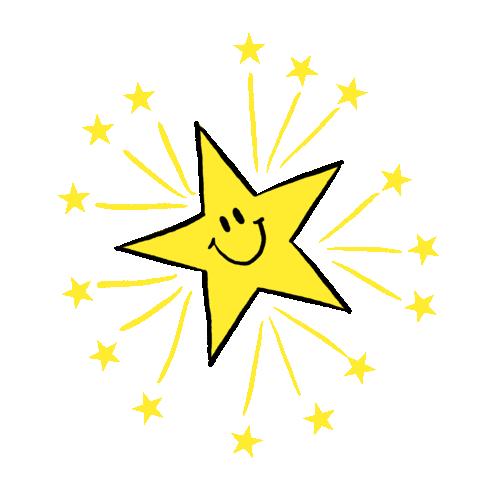 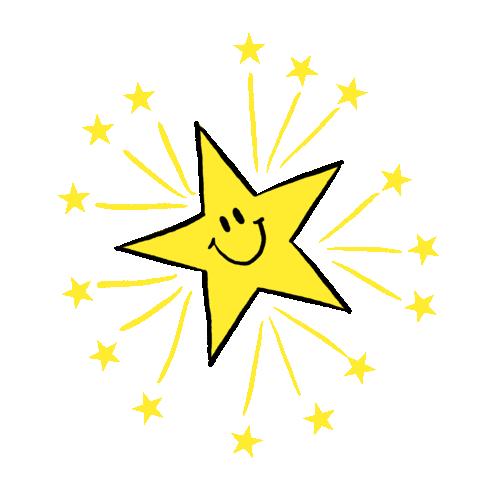 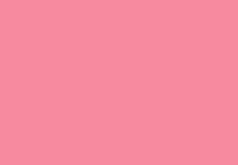 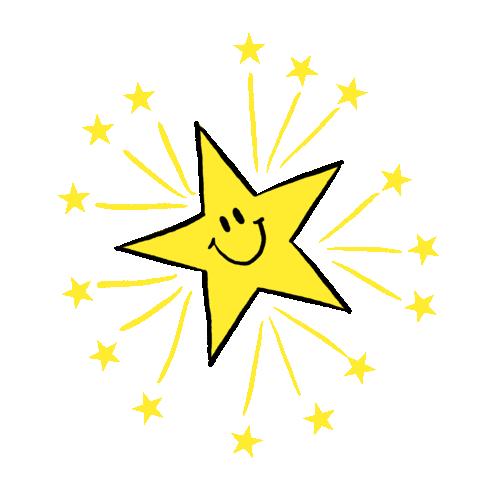 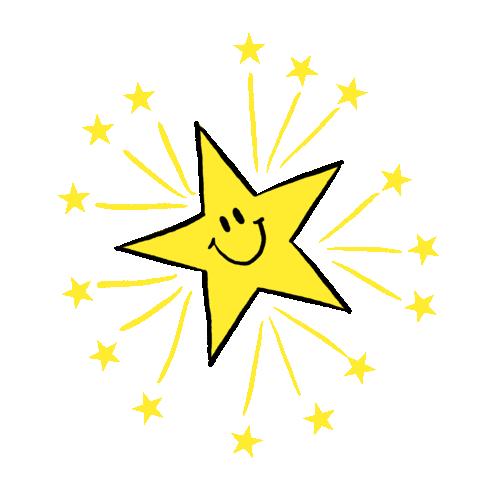 أحدد المهارات الصوتية في هذه الكلمة  ؟
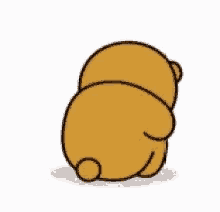 قَـالَ الْأَرْنَـبُ لِلسُّـلَـحْـفَـاةِ : 
مَـا رَأْيُـكِ أَيَّـتُهَـا الْـبَـطِـيــئَـةُ أَنْ نَـتَـسَـابَـقَ إِلَـى طَـرَفِ الْـغَـــابَــةِ .
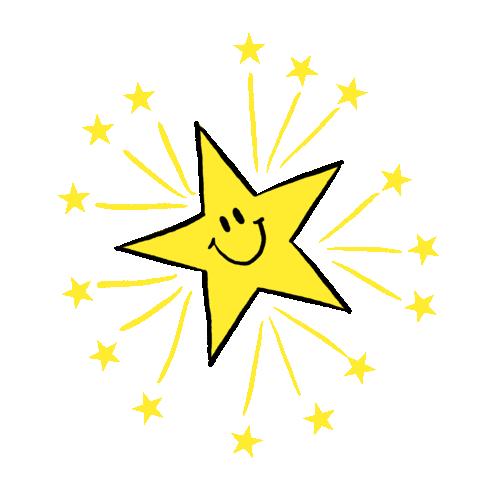 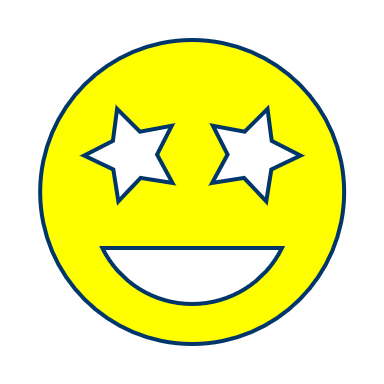 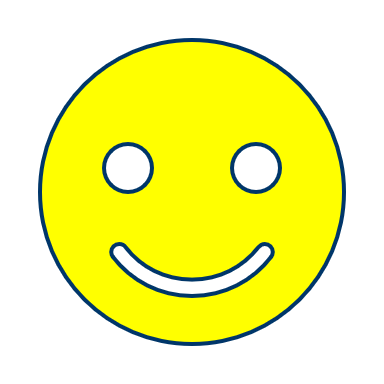 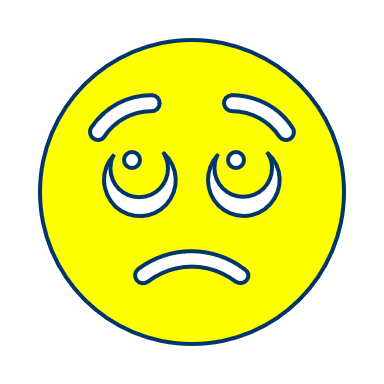 الْـغَـــابَــةِ
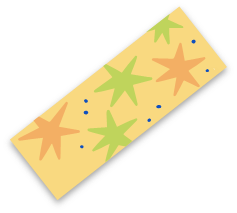 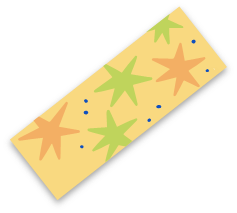 اضغط هنا للبداية
سؤال المهارات
لإعادة الوقت أو احتساب دقيقة أخرى
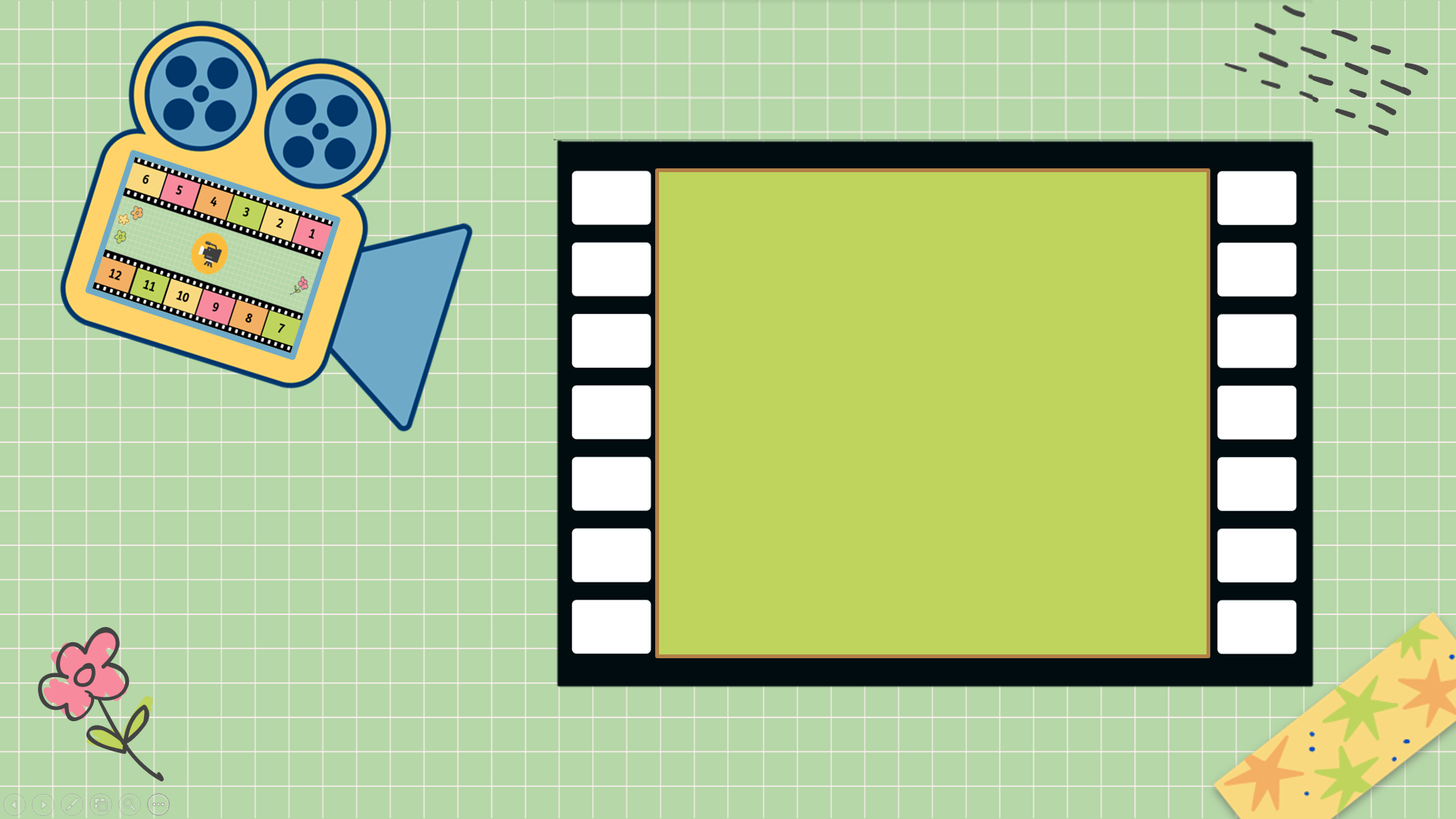 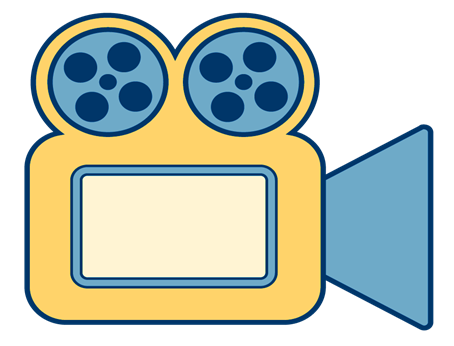 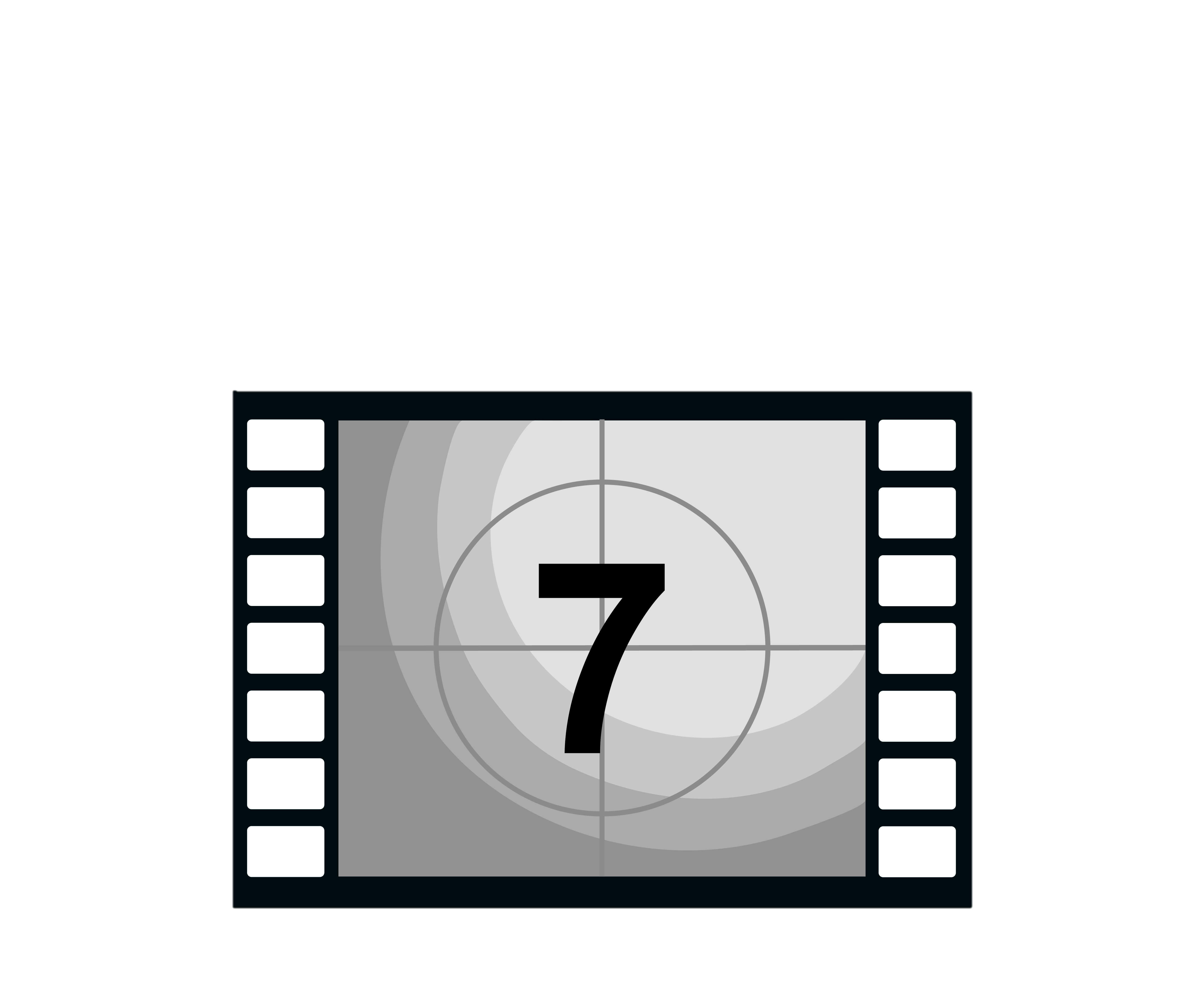 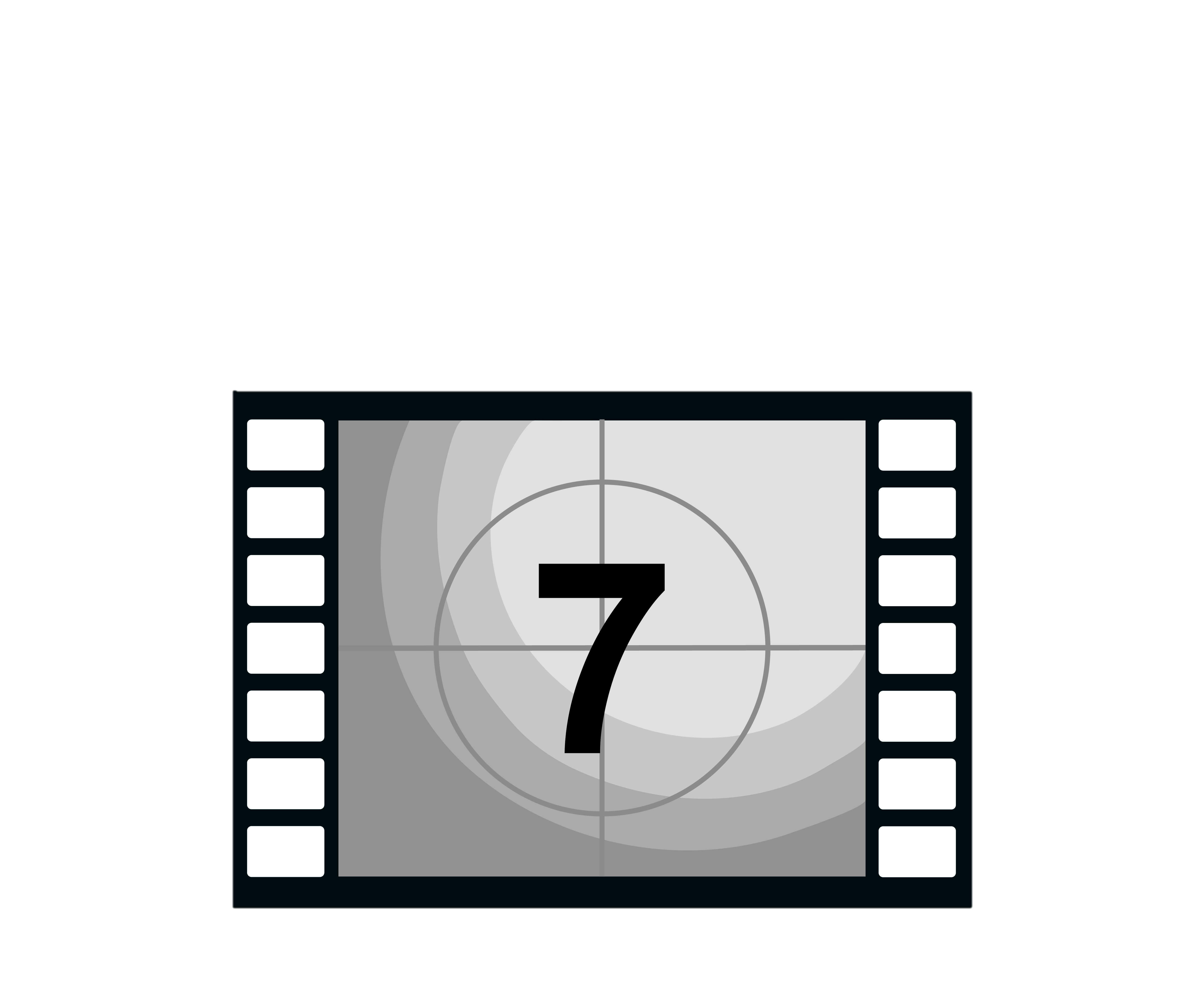 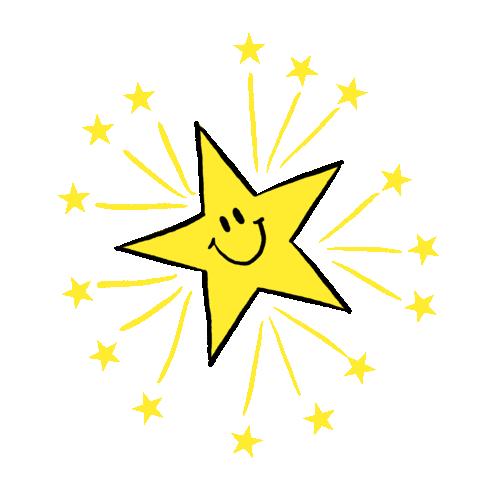 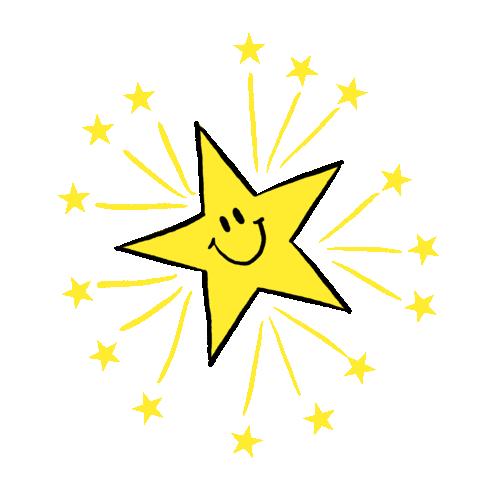 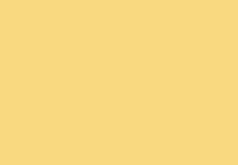 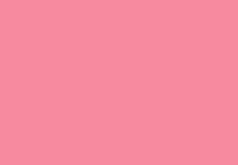 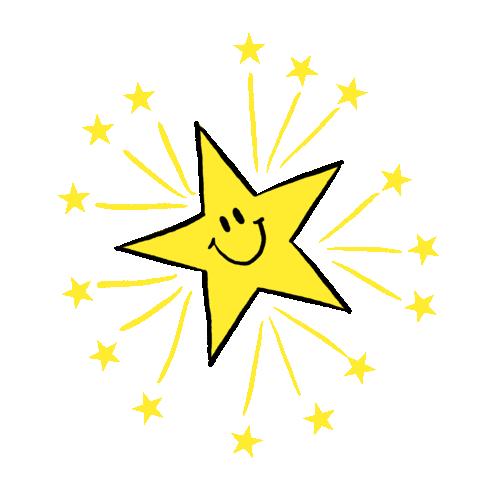 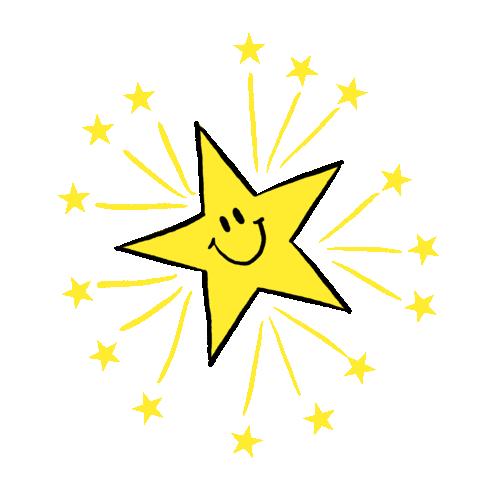 أحدد المهارات الصوتية في هذه الكلمة  ؟
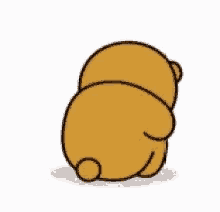 قَـالَ صَـالِـحٌ : 
إِنَّ زَمِـيــلِــي مُـحَـمَّـدًا يَـرْقُـدُ فِـــي الْــمُـسْـتَـشْـفَـى لأَنَّـهُ أَكَــلَ طَـعَــامًـا مُـلوَّثًــا .
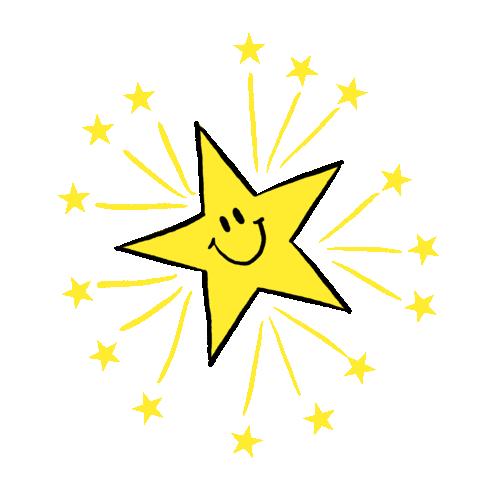 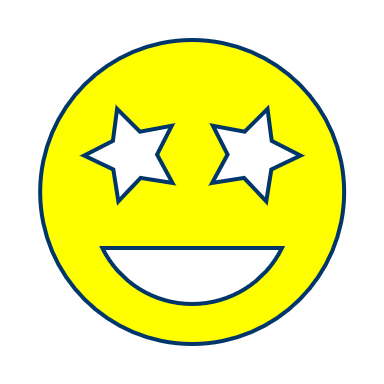 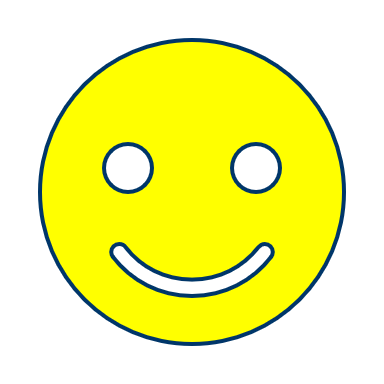 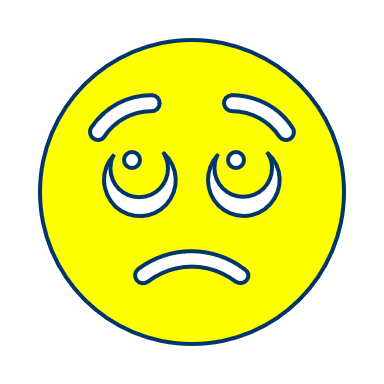 مُـلَـوَّثًـــا
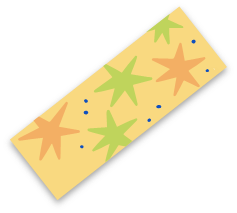 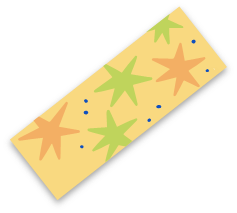 اضغط هنا للبداية
سؤال المهارات
لإعادة الوقت أو احتساب دقيقة أخرى
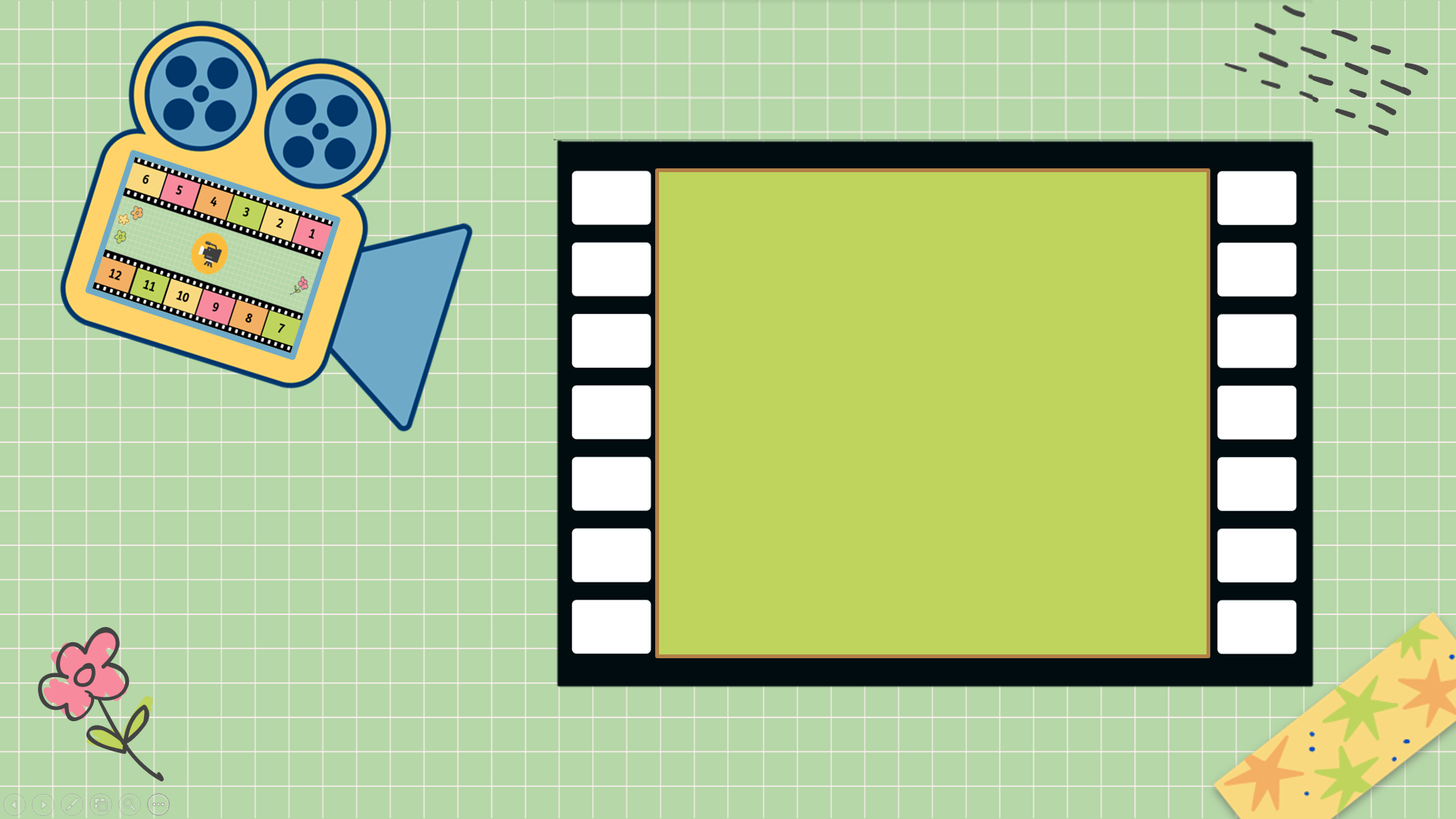 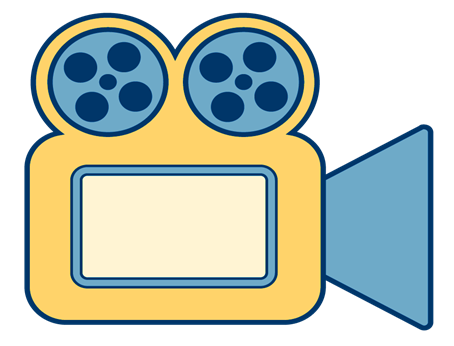 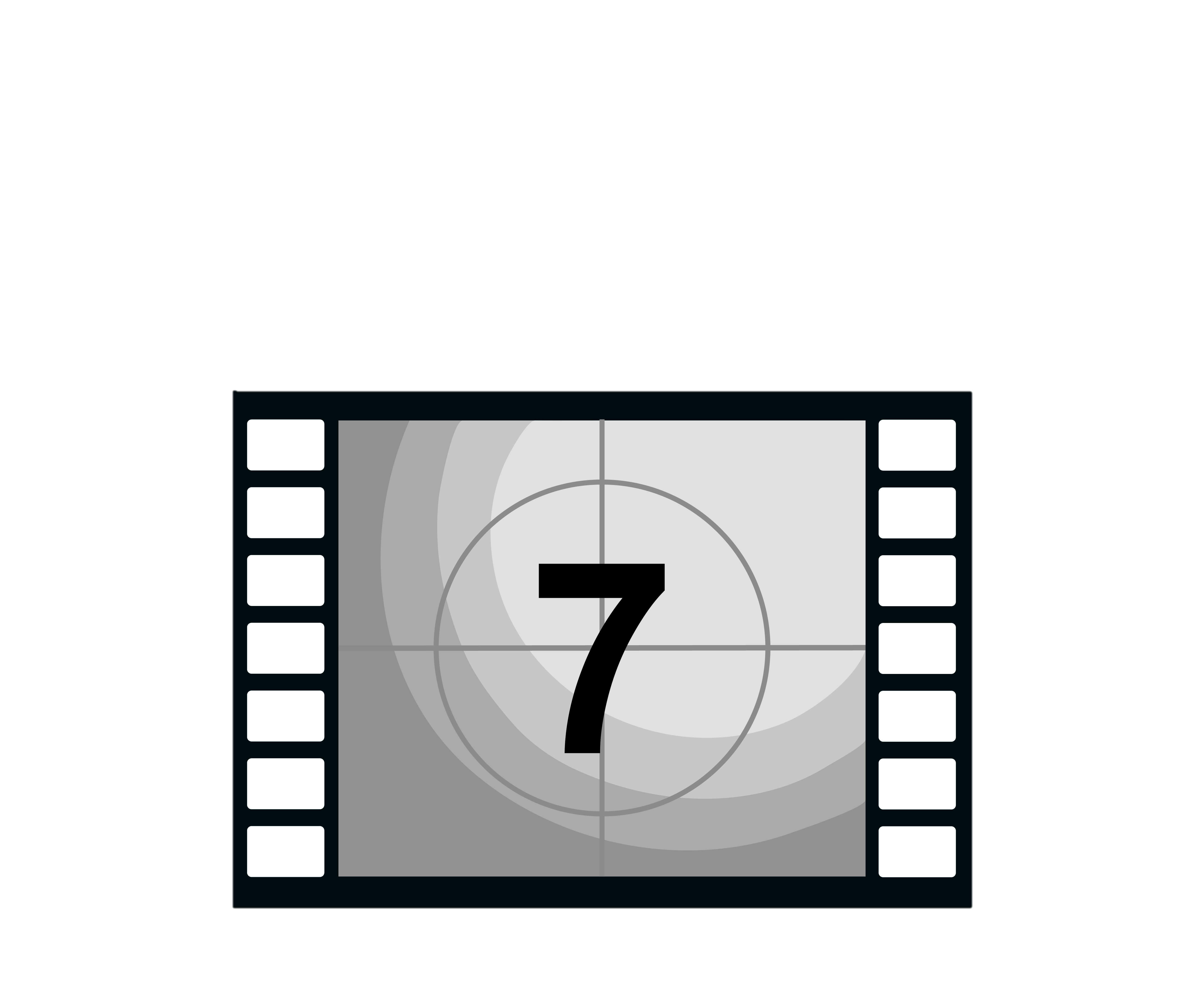 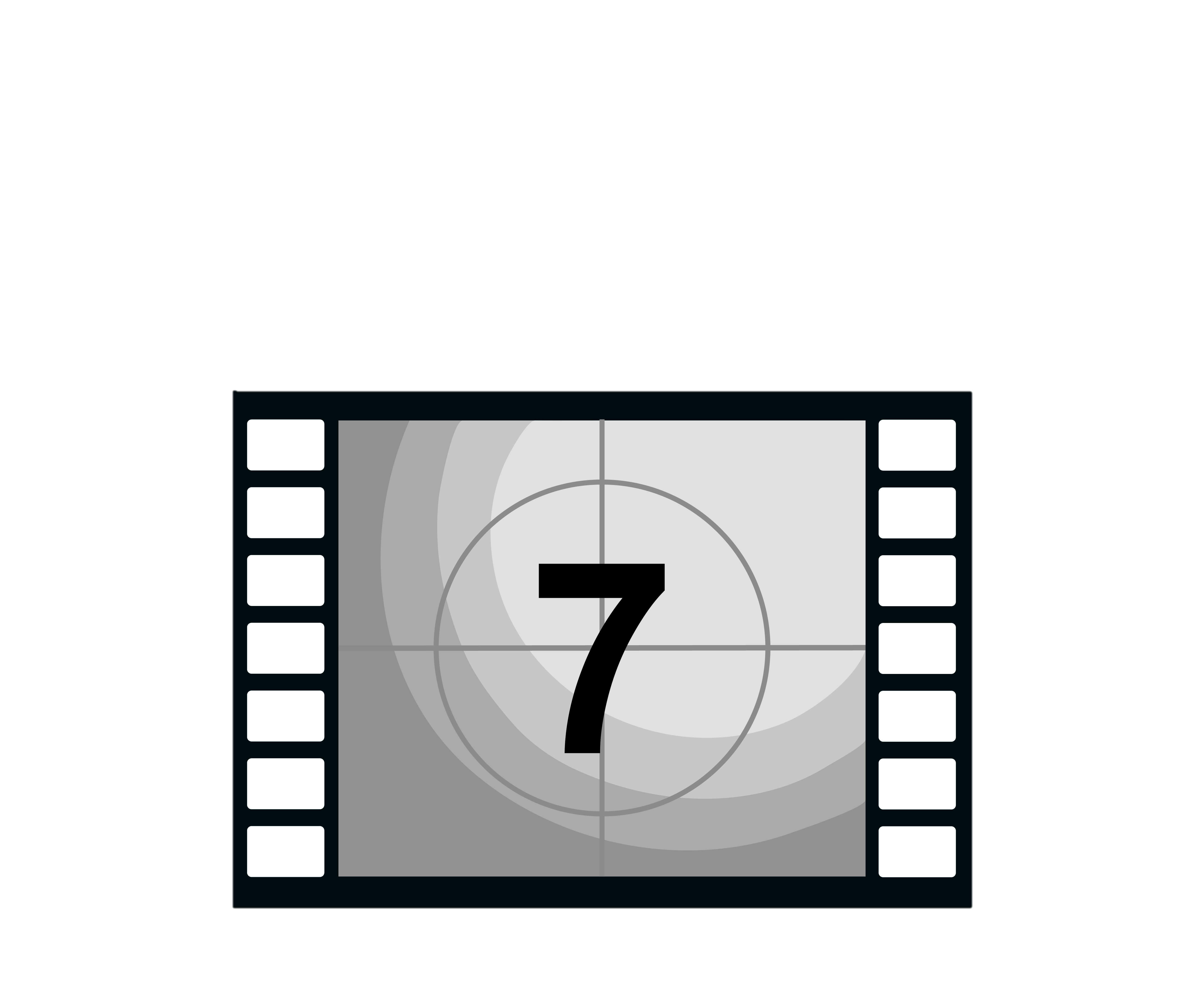 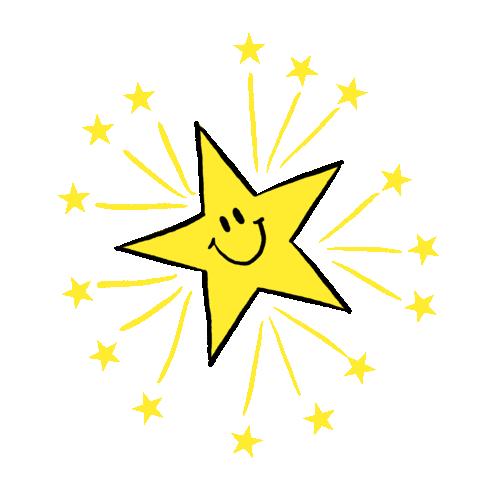 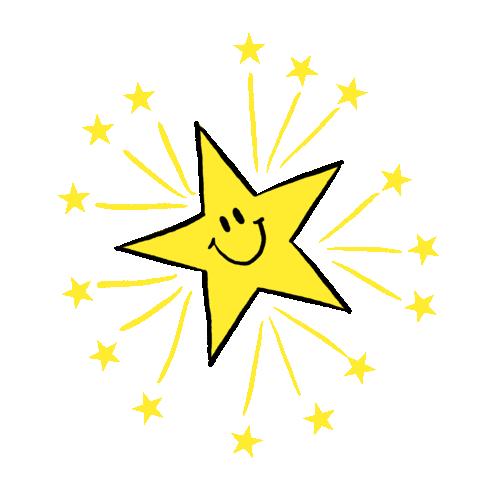 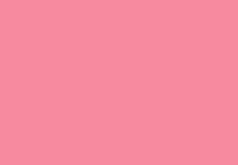 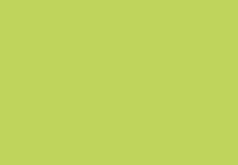 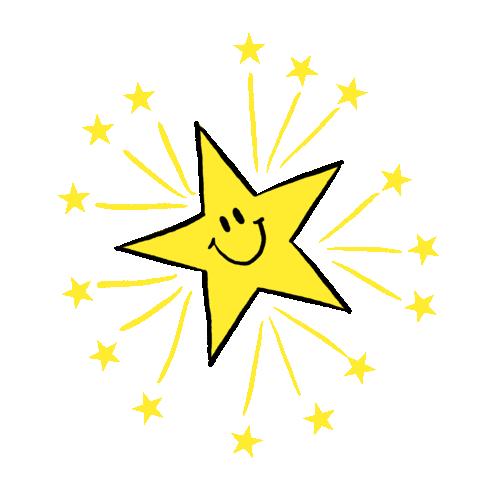 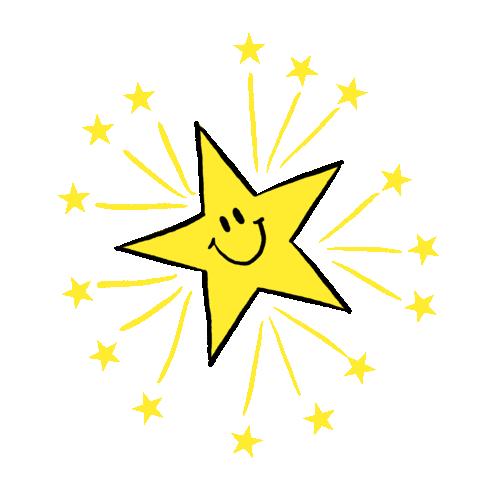 أحدد المهارات الصوتية في هذه الكلمة  ؟
صَـالِـحٌ : 
الْحَـمْـدُ للهِ عَـلَـى سَلَامَتِـكَ يَـا مُحَمَّـدُ . 
مَـحَـمَّـدٌ : سَـلَّـمَكَ اللهُ يَـا صَـدِيـقِـي .
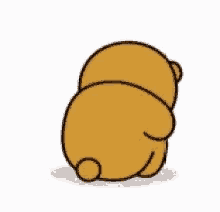 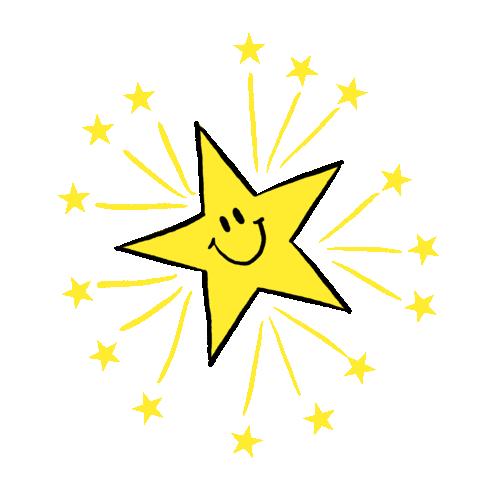 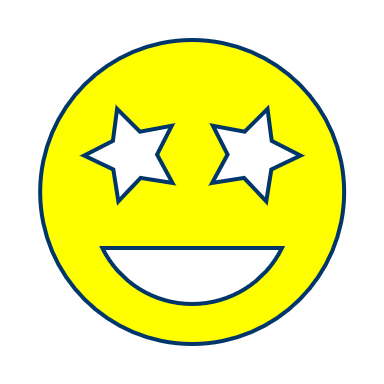 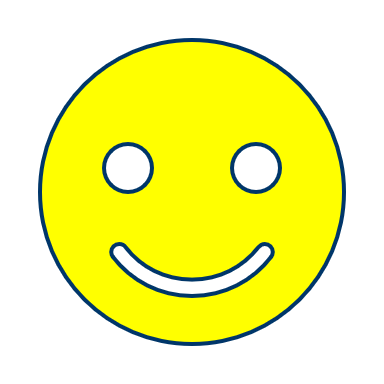 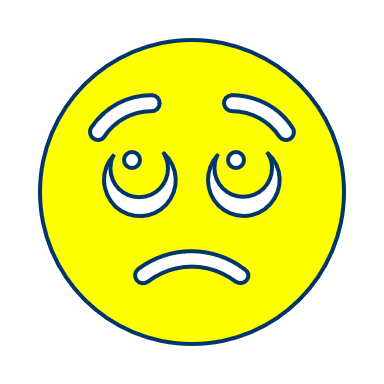 صَــالِـحٌ
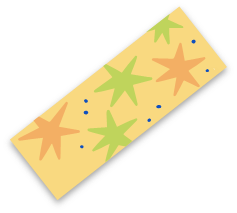 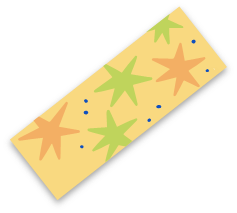 اضغط هنا للبداية
سؤال المهارات
لإعادة الوقت أو احتساب دقيقة أخرى
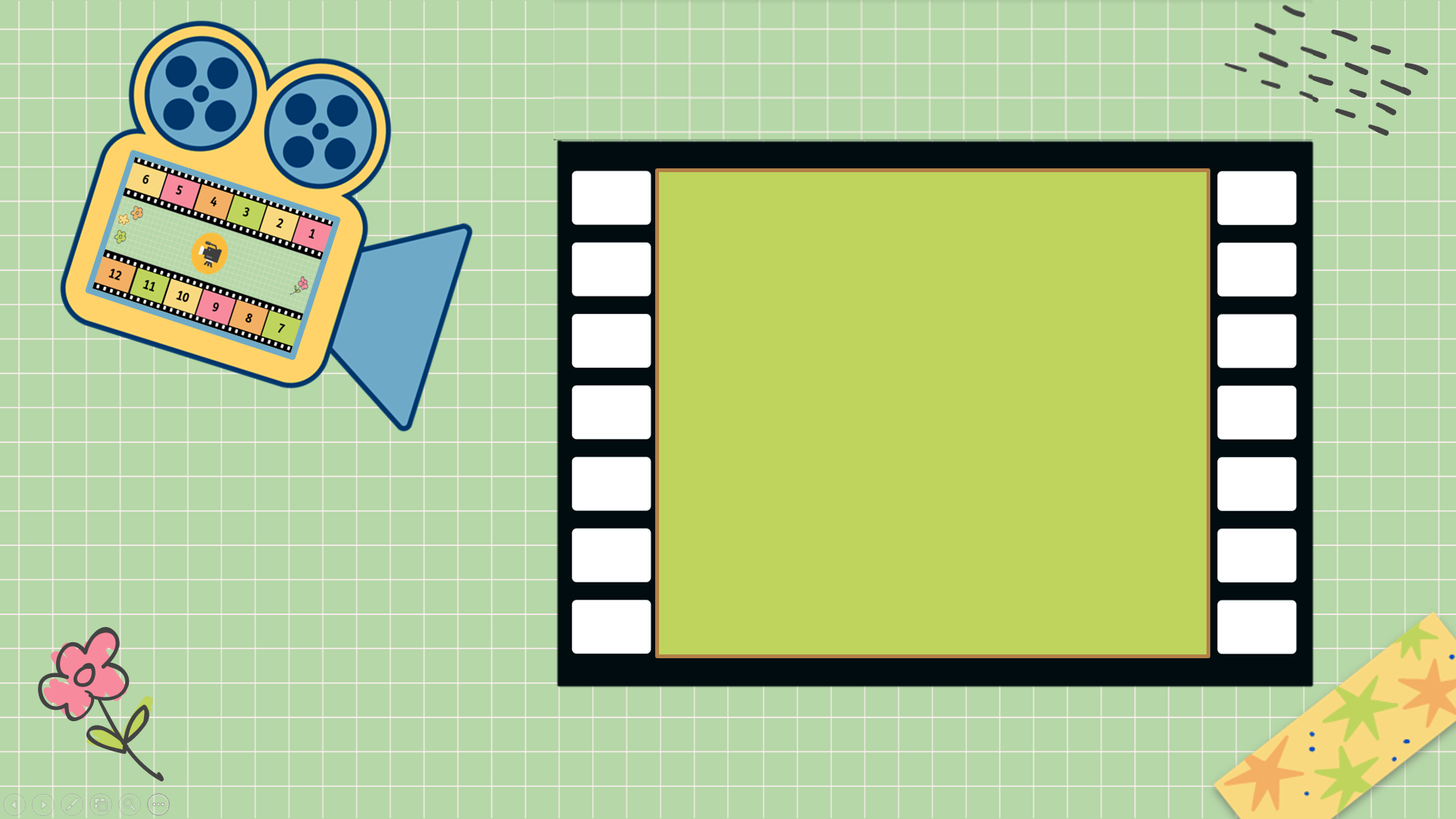 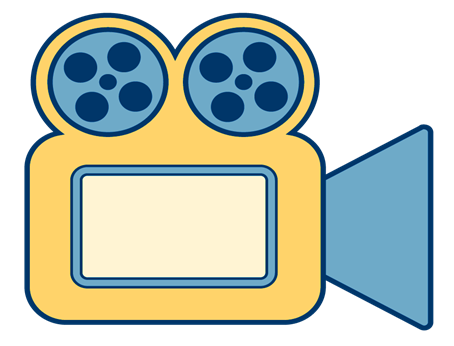 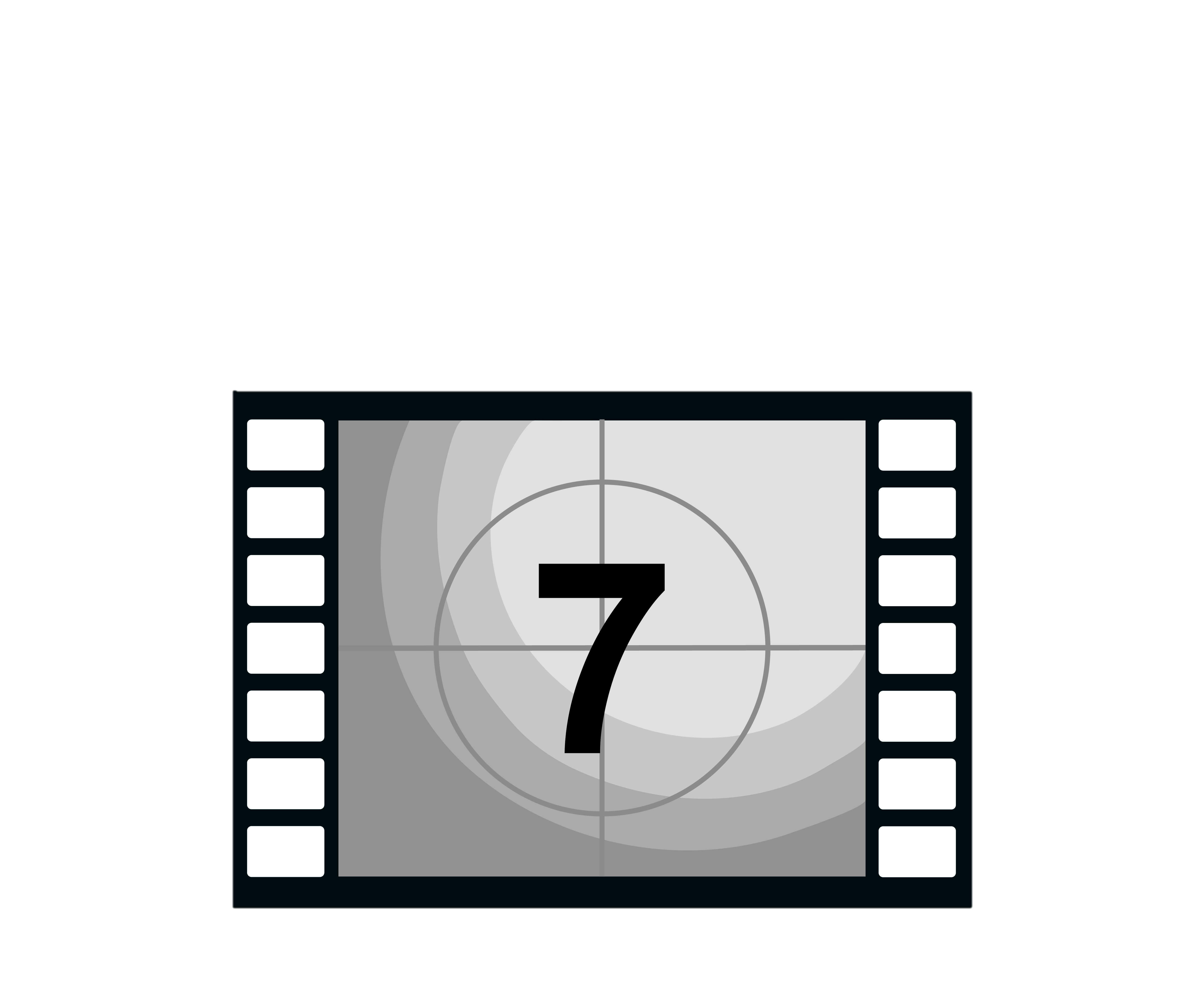 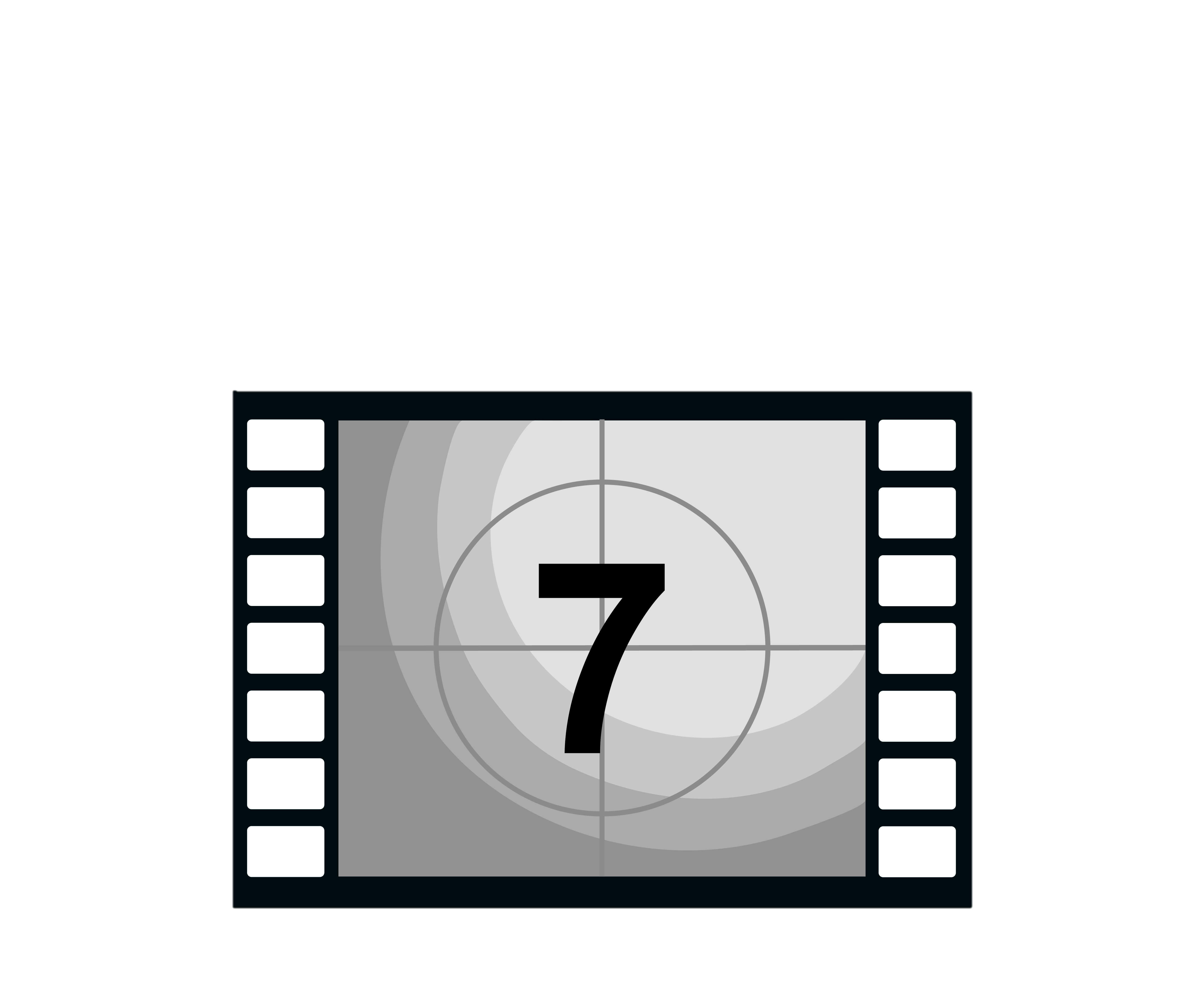 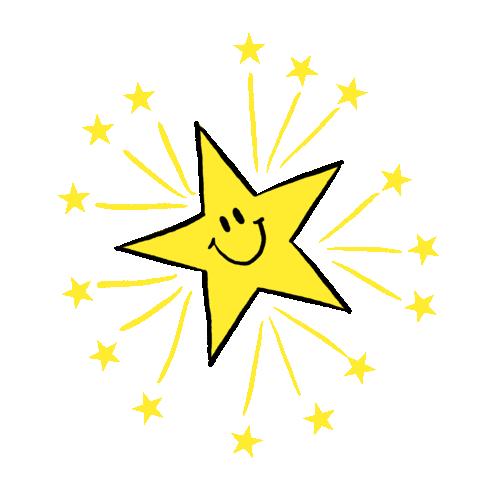 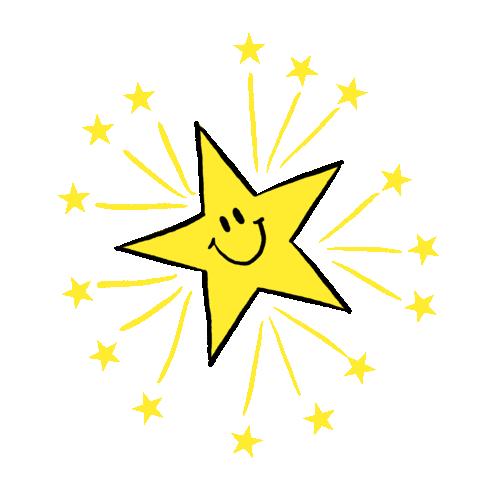 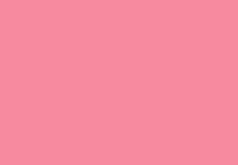 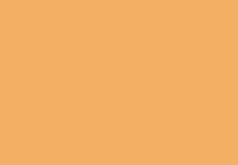 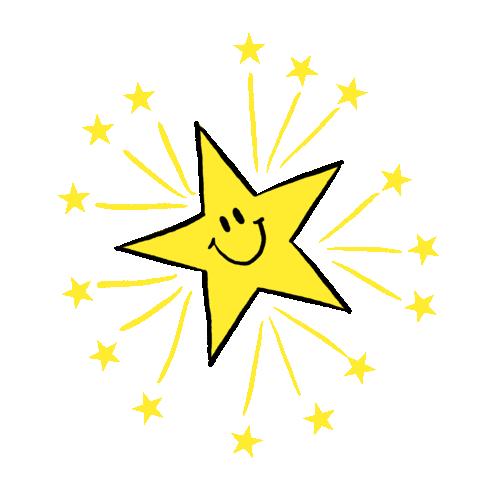 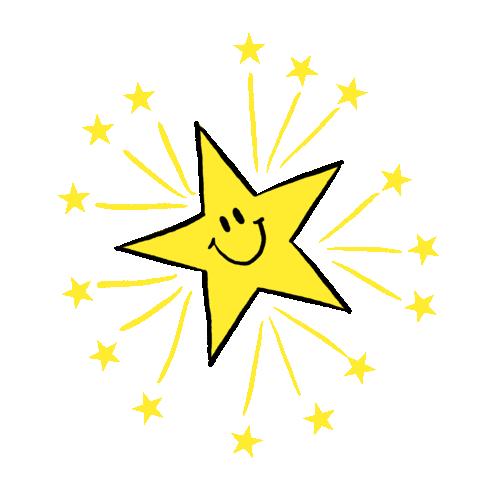 أحدد المهارات الصوتية في هذه الكلمة  ؟
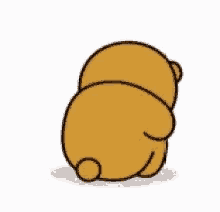 صَــالِـحٌ : 
مَـا رَأْيُــكَ يَـا أُسْتَــاذُ أَنْ نَـعُـودَ مُحَـمَّـدًا وَنَـطْـمَـئِنَّ عَـلَـى صِـحَّـتِـهِ ؟
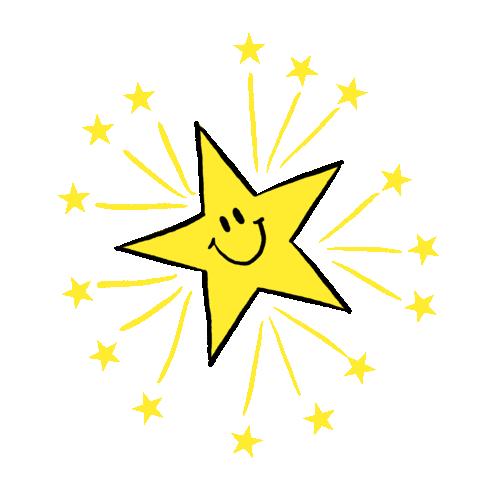 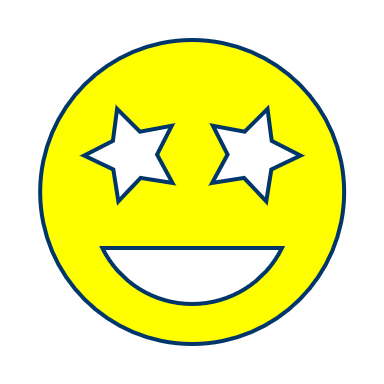 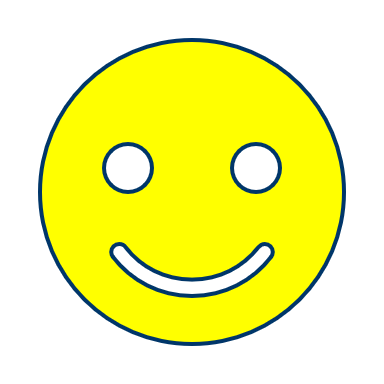 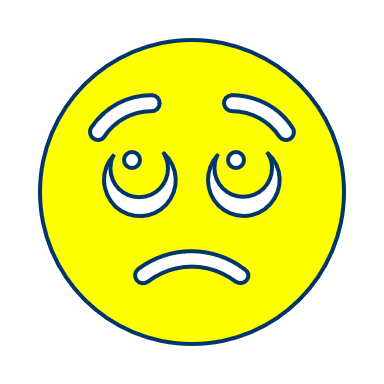 مُـحَـمَّـدًا
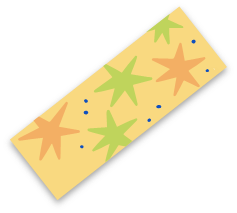 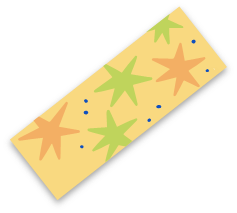 اضغط هنا للبداية
سؤال المهارات
لإعادة الوقت أو احتساب دقيقة أخرى